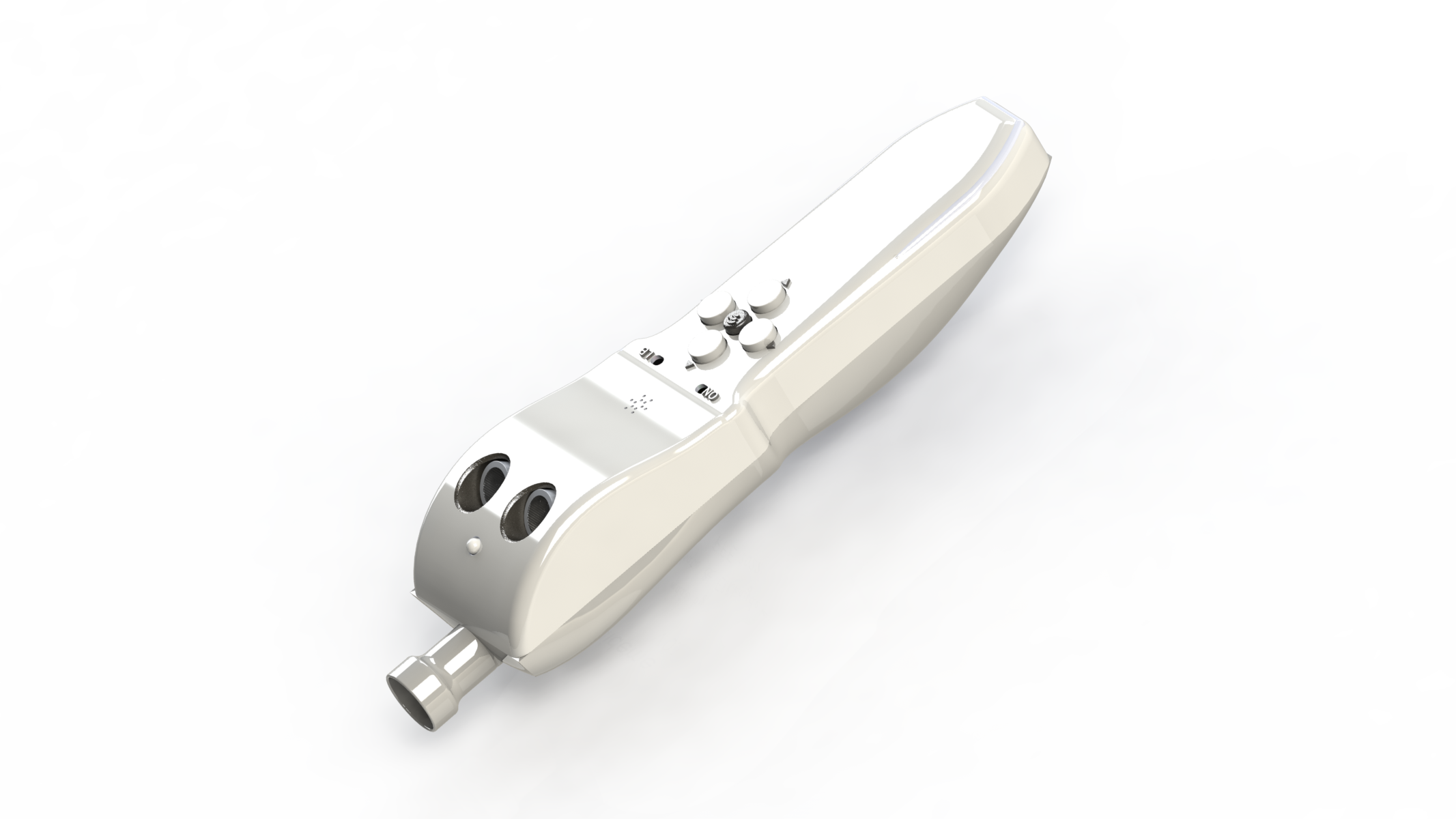 GuideMeYour navigation companion
Presented by:
 -  EL KHAYDER Zakaria
 -  OUCHATO Iliass

Supervised by:
 -  Pr. DKHICHI Fayrouz
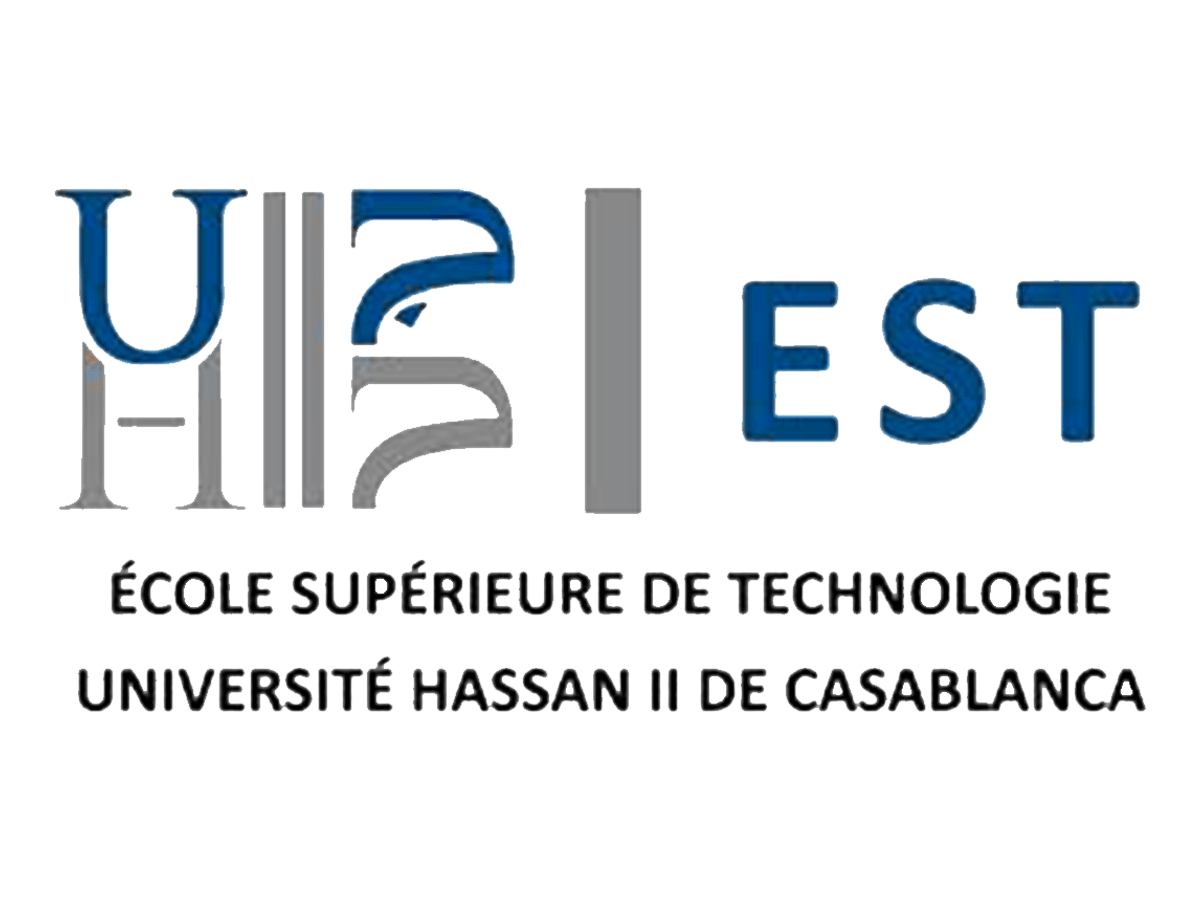 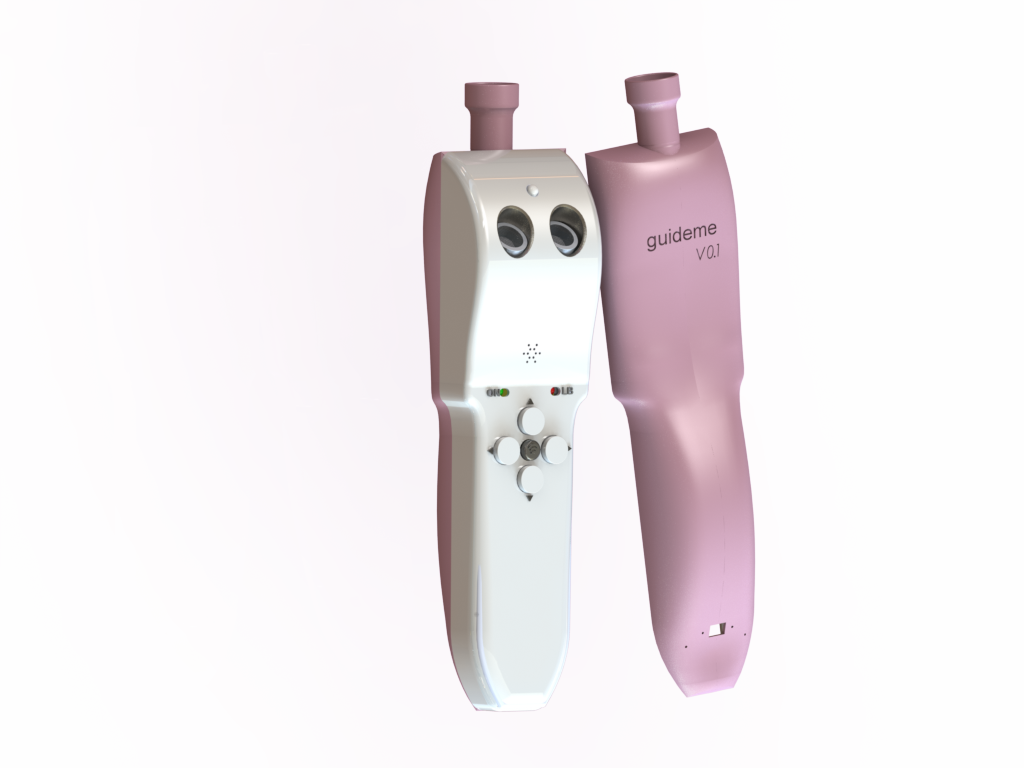 TABLE OF CONTENTS
01
INTRODUCTION
Summary, problematic & solutions
02
Design
Ergonomics, usability & Visual appeal
03
Features and functionalities
Architecture, features & usage
01
INTRODUCTION
Problematic, difficulties & solutions
Visual impairment
Visual impairment is a term used to describe any kind of vision loss, whether it's someone who cannot see at all or someone who has partial vision loss.

Some people are completely blind, but many others have what's called legal blindness.

The world population is estimated to be around 7.9 billion, where around 304.1 million people suffer from some kind of visual impairment.
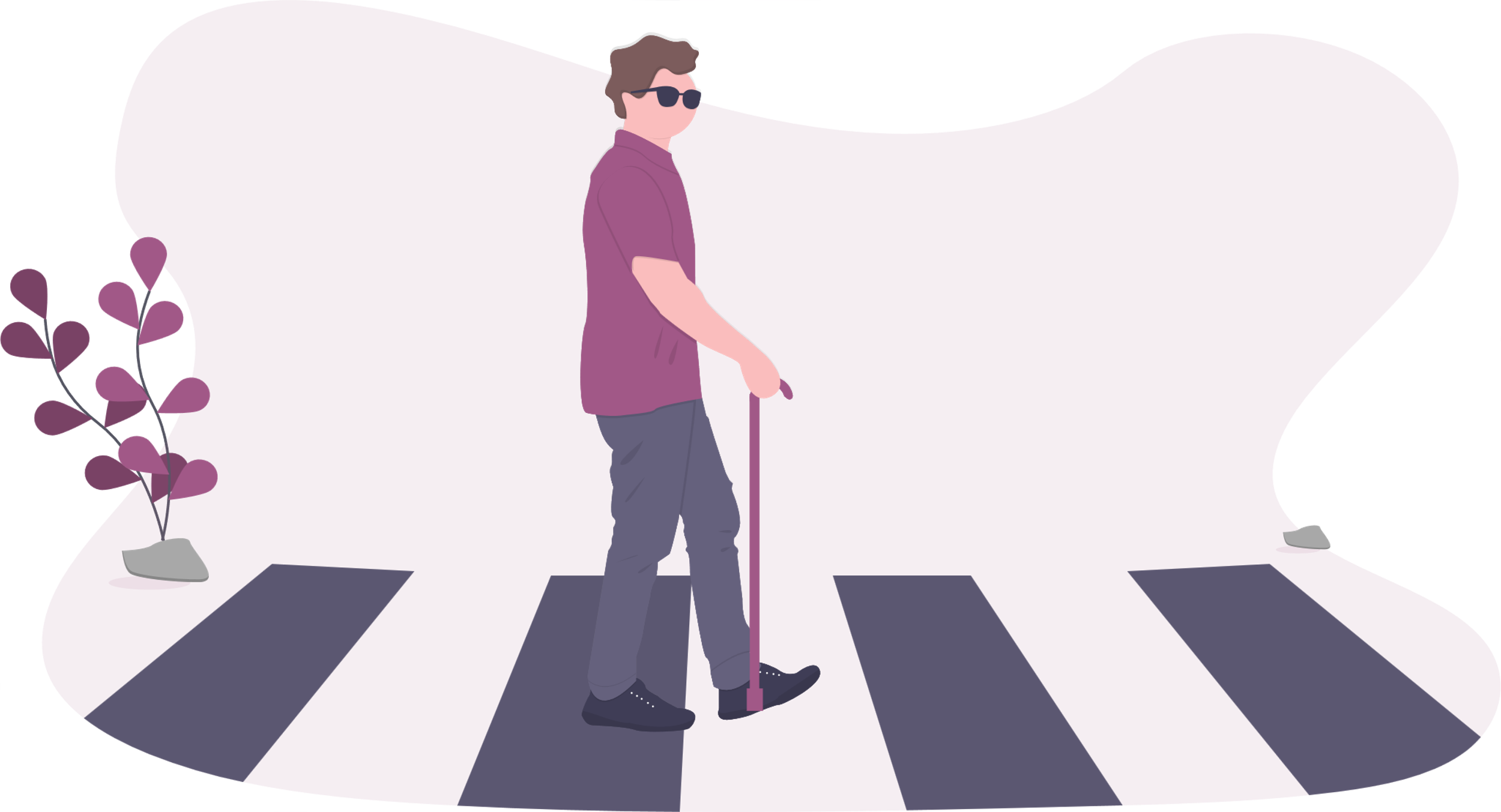 Visual impairment worldwide
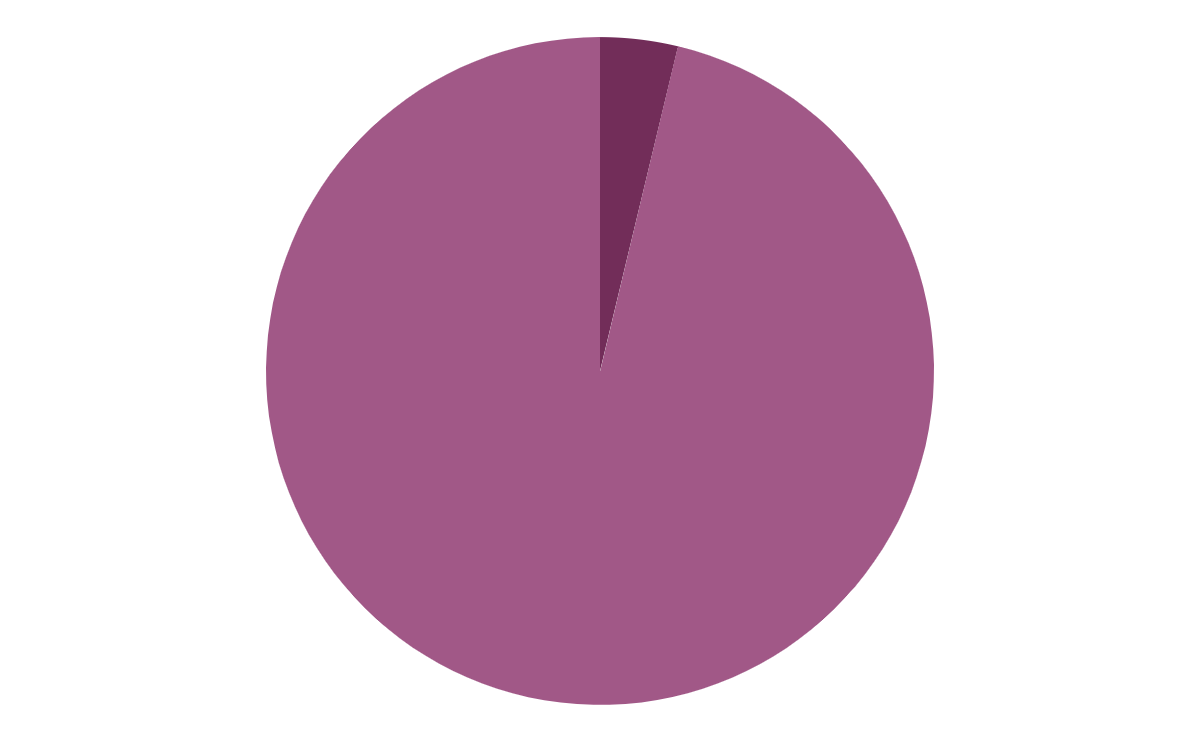 16.15 %
Having some sort of visual impairment (304.1M)
Vision impairment classification
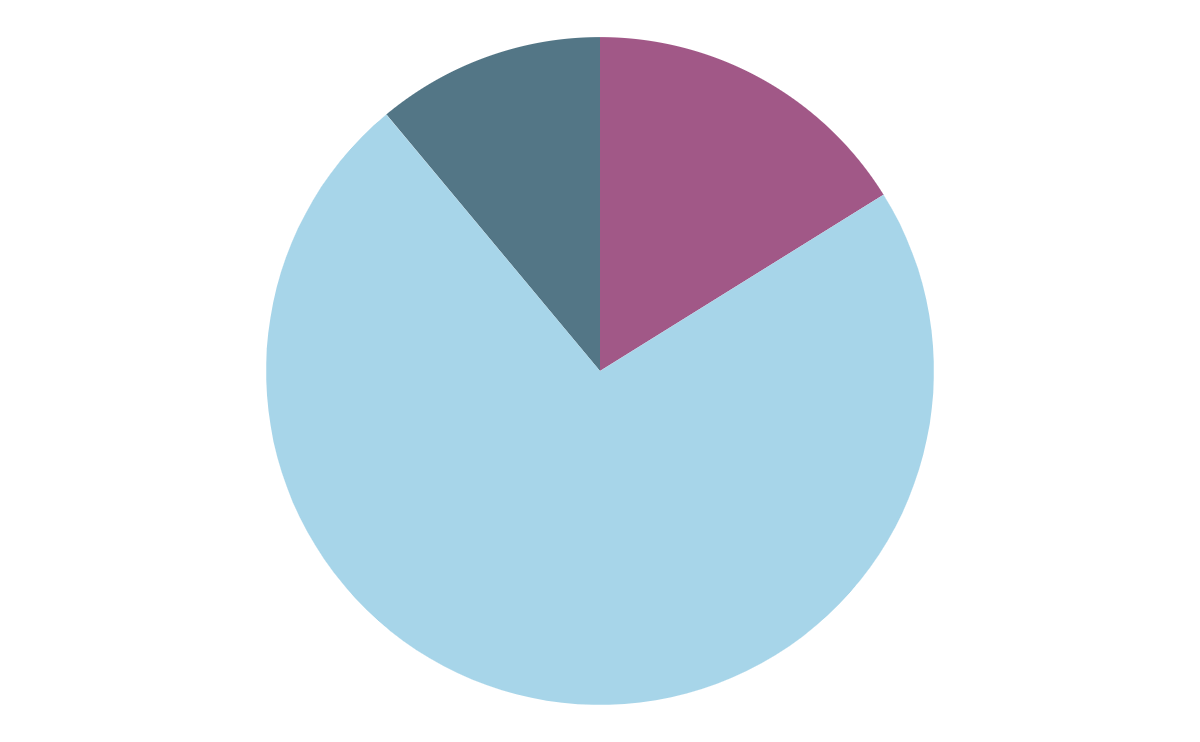 16.15 %
11.05 %
72.8 %
Moderate vision impairment (221.4M)
Totally blind (49.1M)
Severe vision impairment (33.6M)
Difficulties
Having any kind of visual impairment can be difficult to live with, especially being blind.

Blind people encounter many challenges on daily bases, from getting up to going to sleep.

The bigger issue for them also is mobility, since they have no vision, it become hard to avoid obstacles, and navigate anywhere.

Furthermore, items loosing is a recurring problem among blind people, where they often can’t locate their phone, and the same thing applies to their white canes.
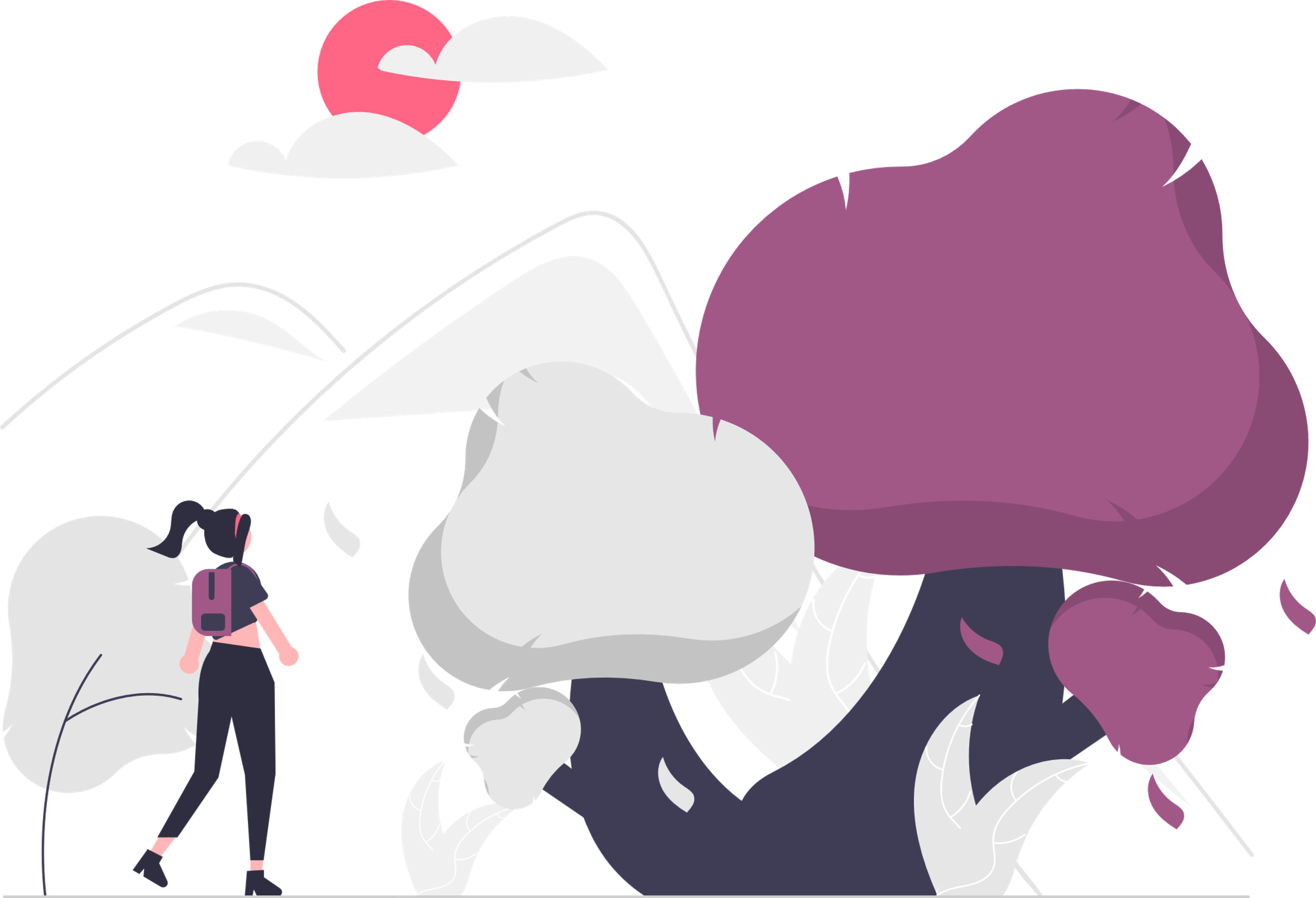 Goals
Our goal in this project, was to make a portable and an easy-to-use device, that helps people with visual impairment navigate anywhere, allowing them to search, find & discover places near him or far away from them.

Also the said device should alert the user of obstacles and help him to avoid them.

Further more, because the person cannot locate himself in foreign areas, we should be able to inform him of his current location with ease, and allow him to ask for help if he needs to.
Summary
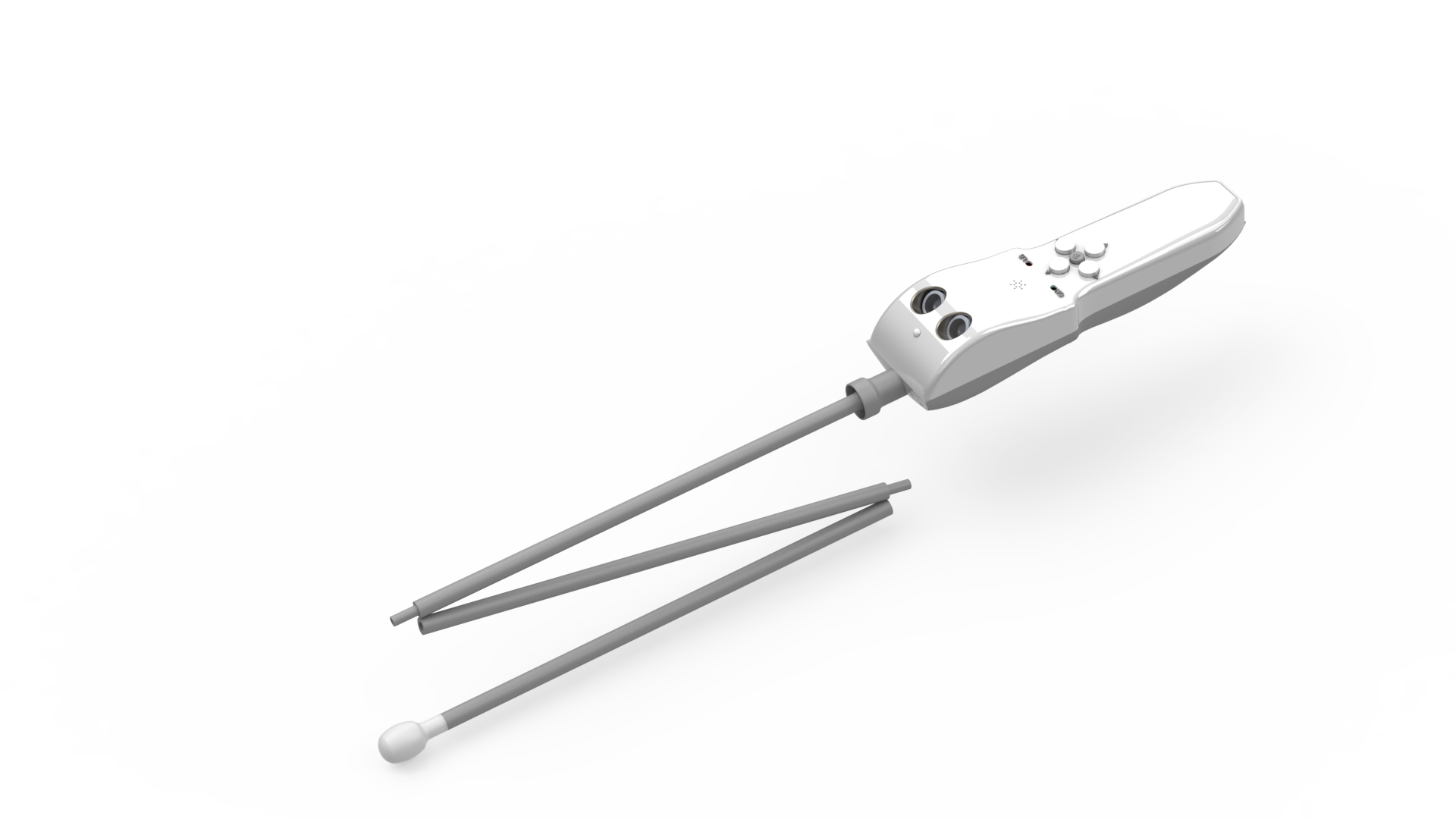 GuideMe is a smart cane, made for the visually impaired individuals, to facilitate their daily life and help them navigate the outside world.

While making GuideMe, we had usability, simplicity, functionality and visual appeal in mind, and as can be seen in the final product, we were able to successfully hit all of these goals.

GuideMe cane can be paired with your mobile phone to make use of more smart features.
02
DESIGN
Ergonomics, usability & Visual appeal
Before we could start the design, we had to think about what components should go inside, and we had many.
To implement the features we will be explaining later, we had several components to use.
Proximity sensor: HC-SR04
Arduino PCB
Buttons PCB
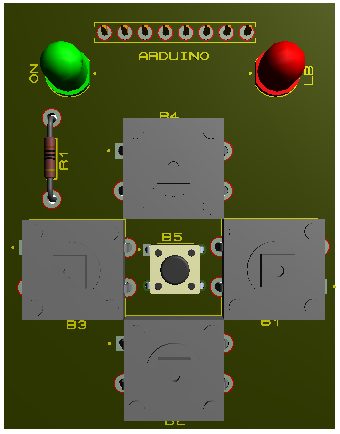 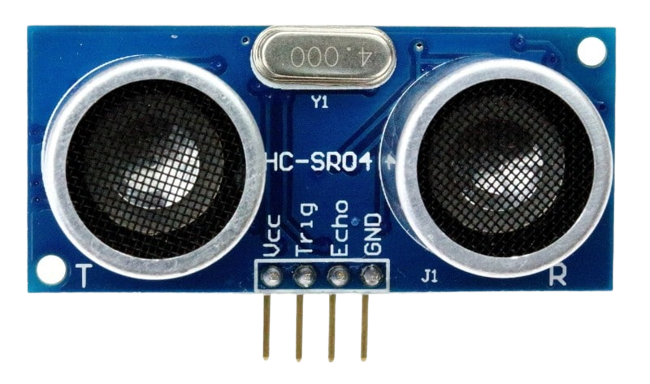 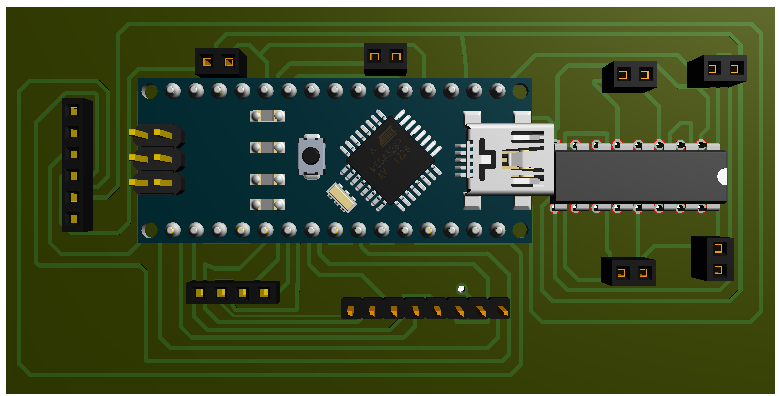 Battery & its power circuit
Motor vibrators and LEDs
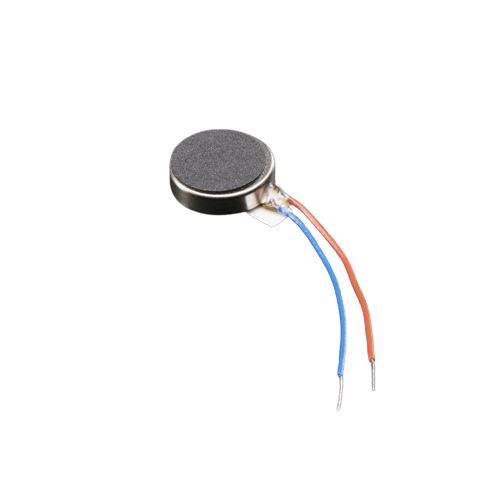 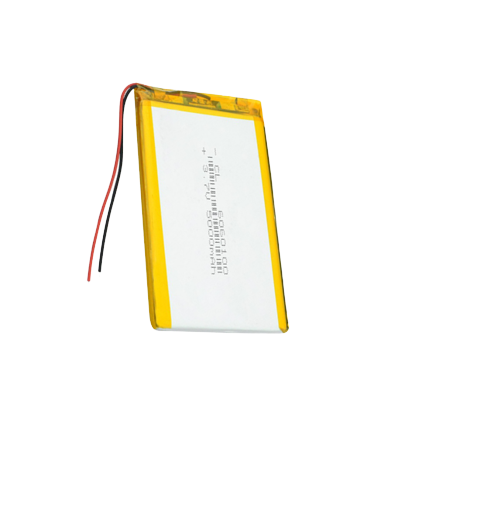 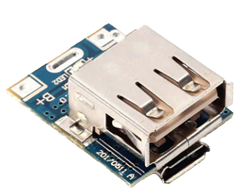 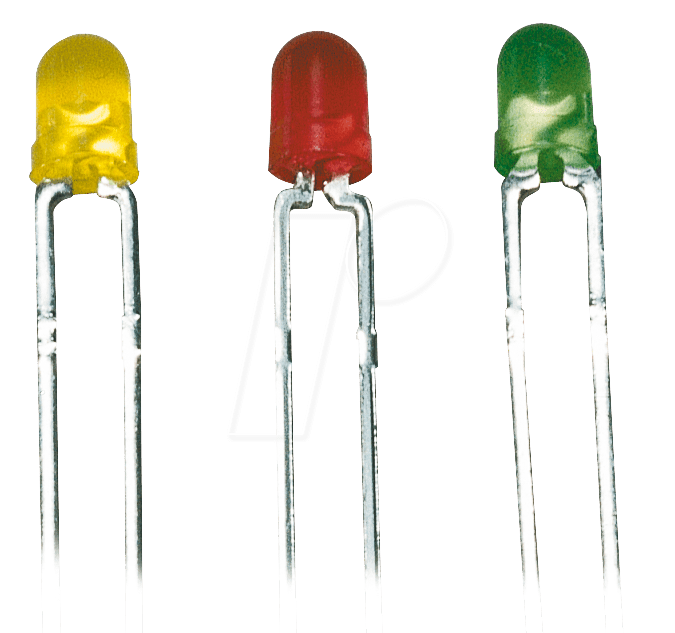 But before taking real measurements, we started with a rough 2D sketch:
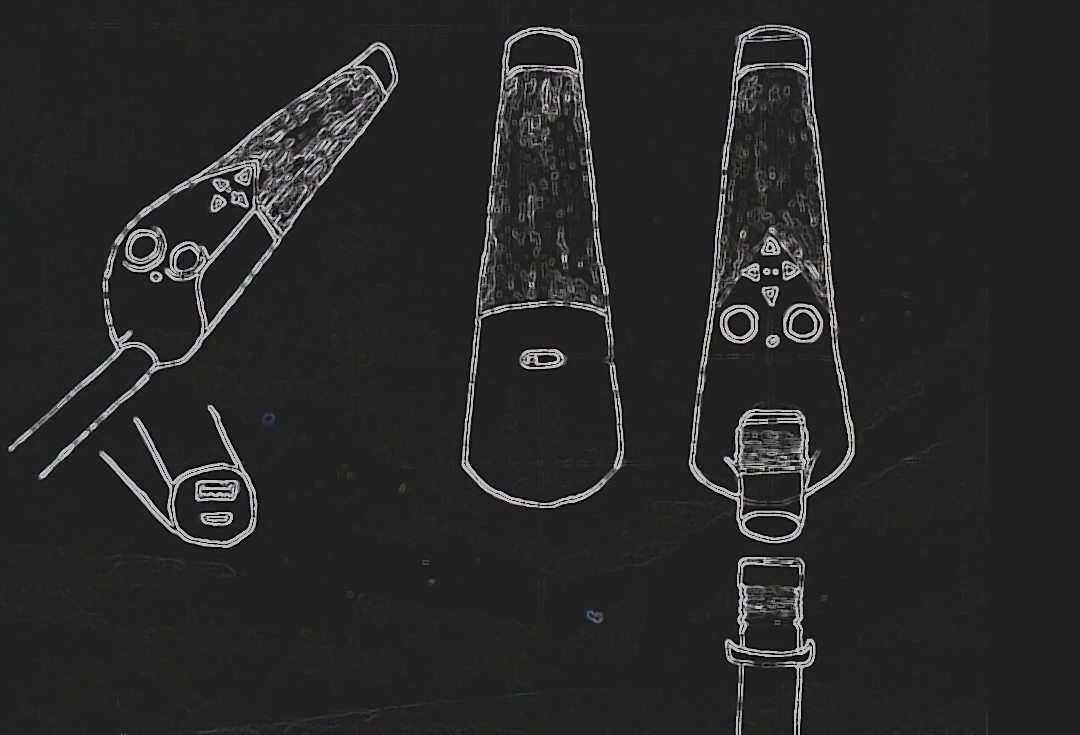 Proximity sensor
Control buttons
Power switch
Power I/O
We then moved into making it with real measurements:
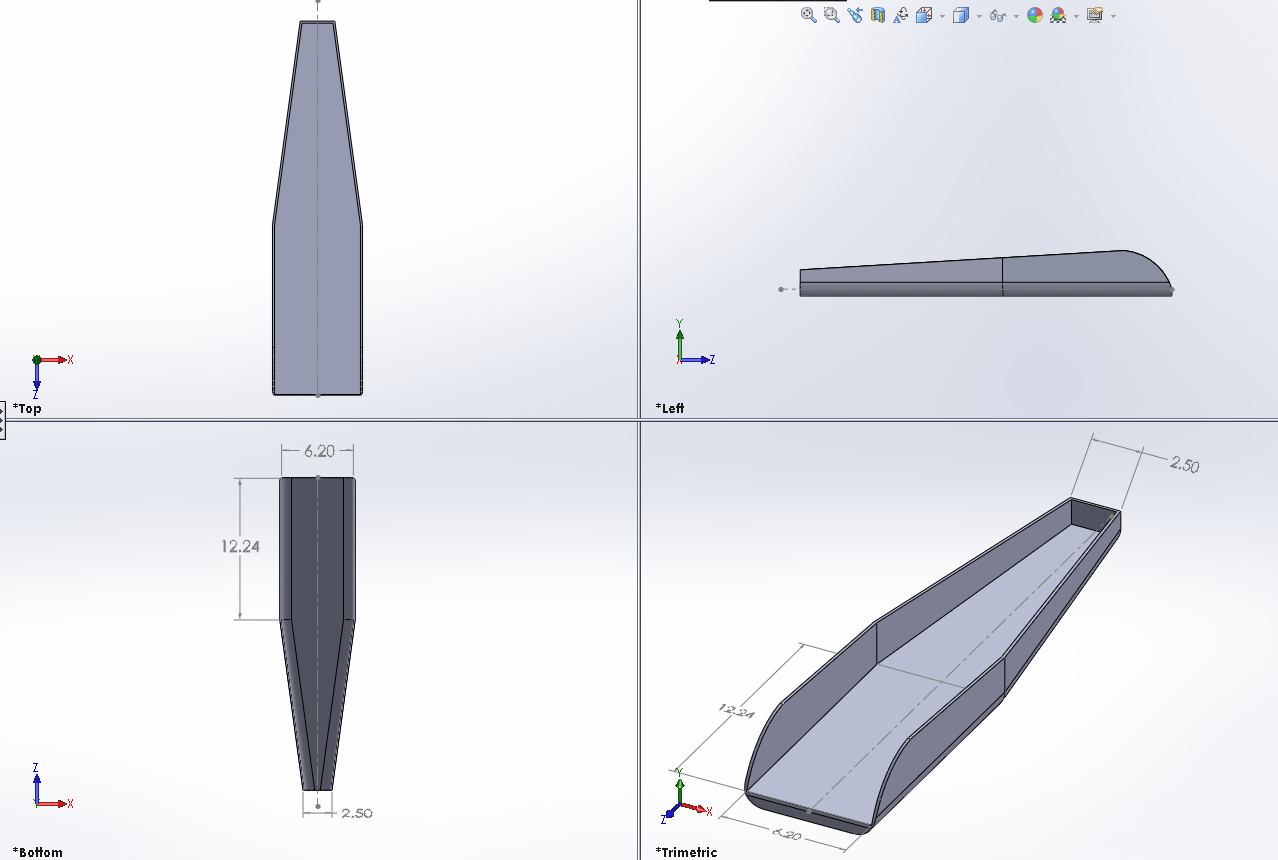 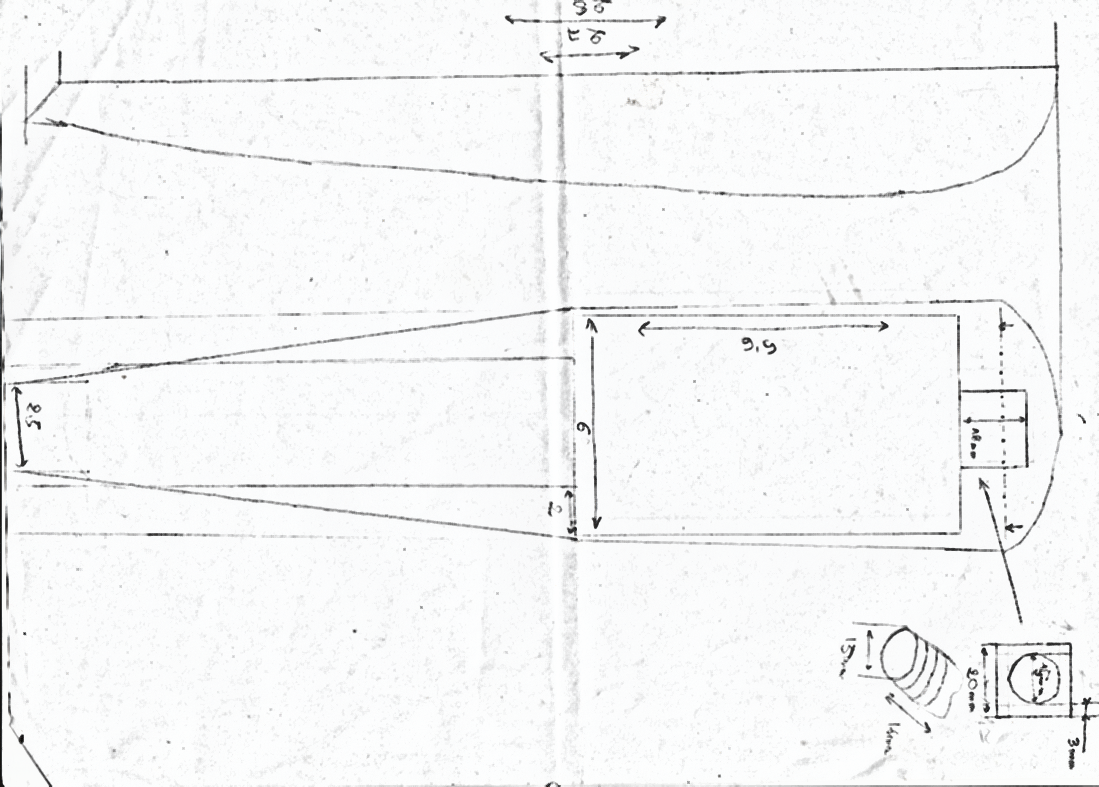 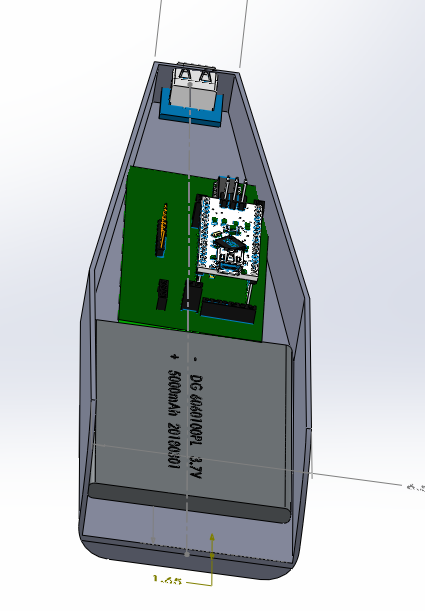 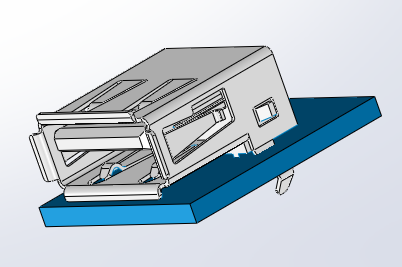 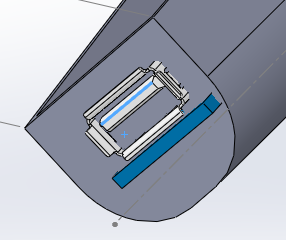 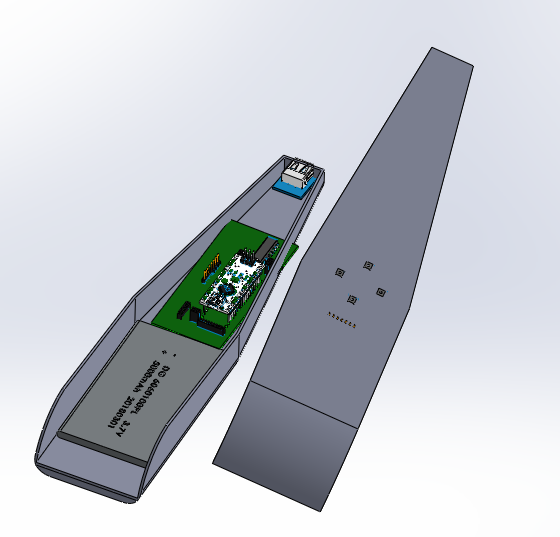 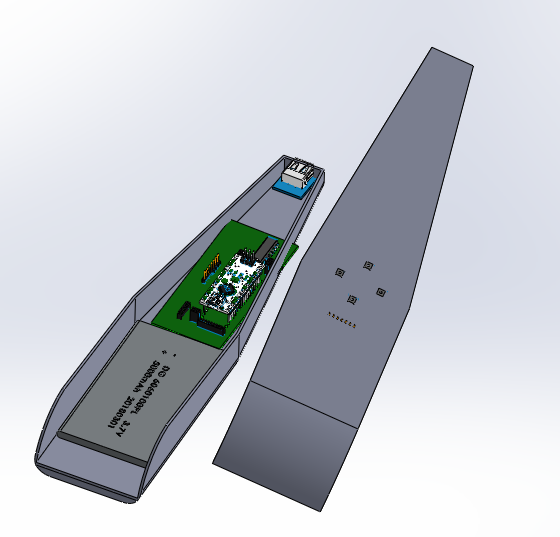 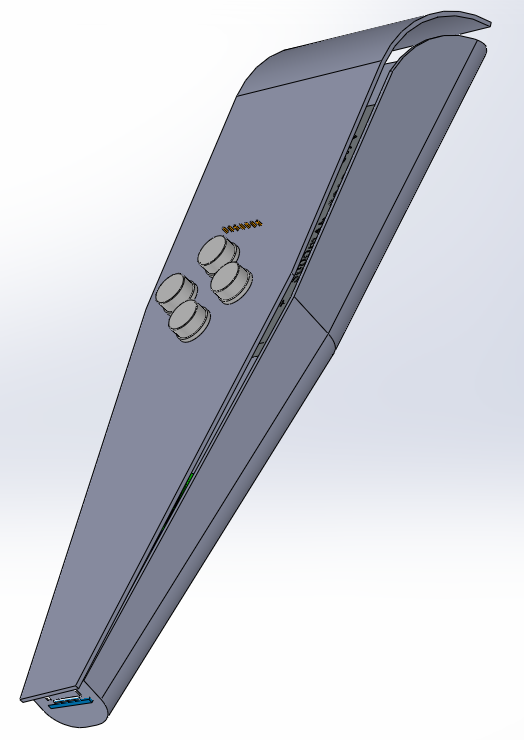 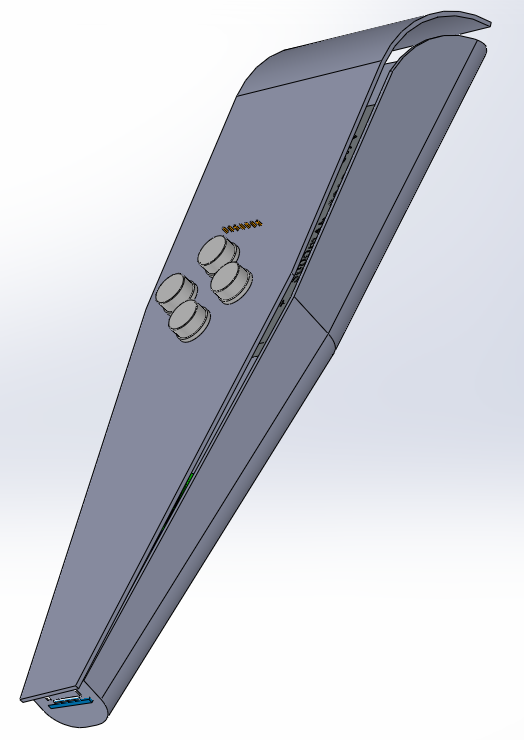 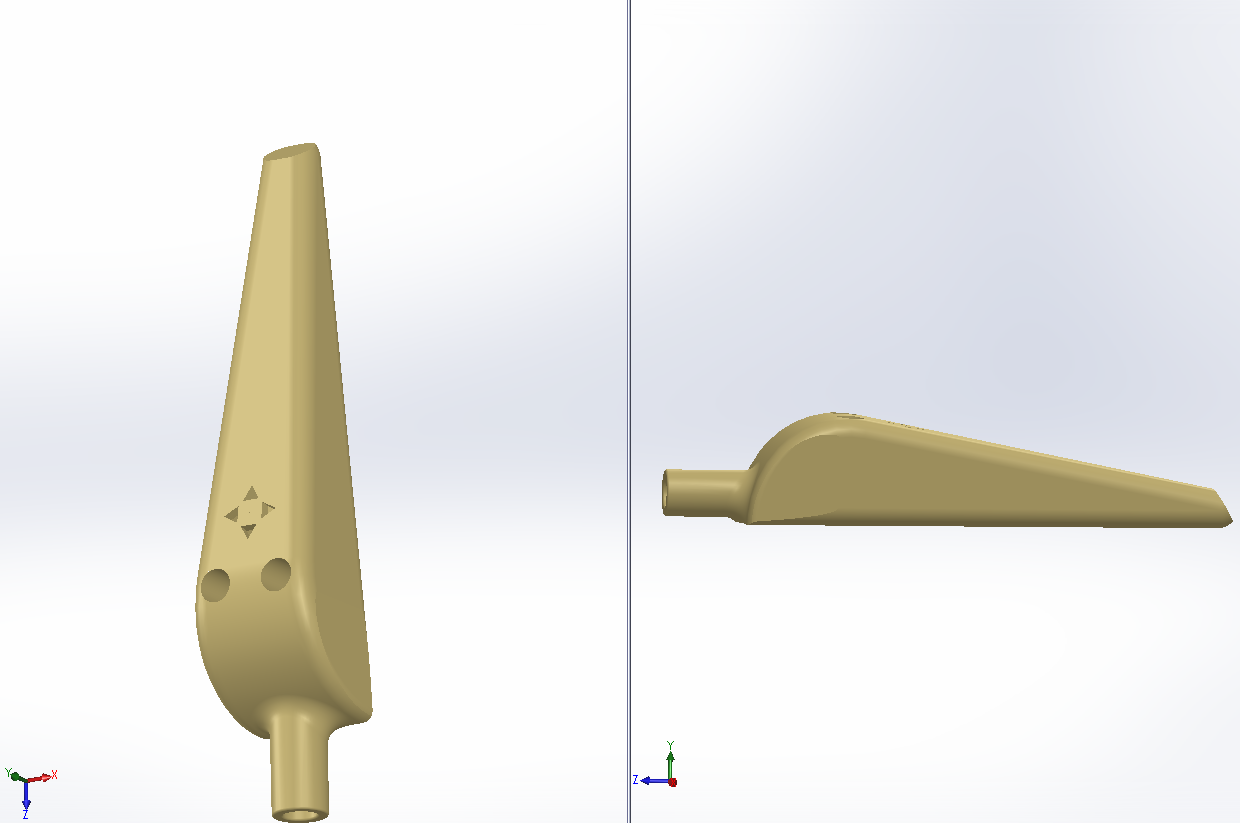 And after more work, this was the finale product
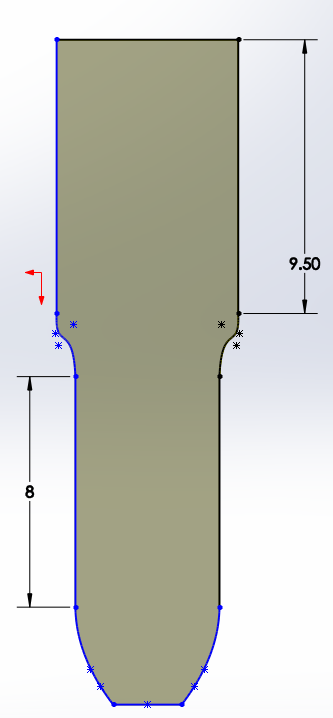 As you can notice, the design wasn’t appealing or comfortable to use, it was also kind of chubby and big in the hand to hold, which will make it uncomfortable and restraining for long usage time.
So we just decided to delete everything and restart from scratch.
We create a new plane, and we take it from here
Then we add curves
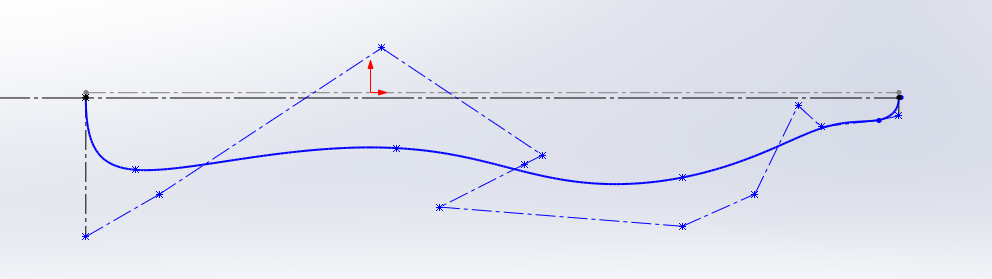 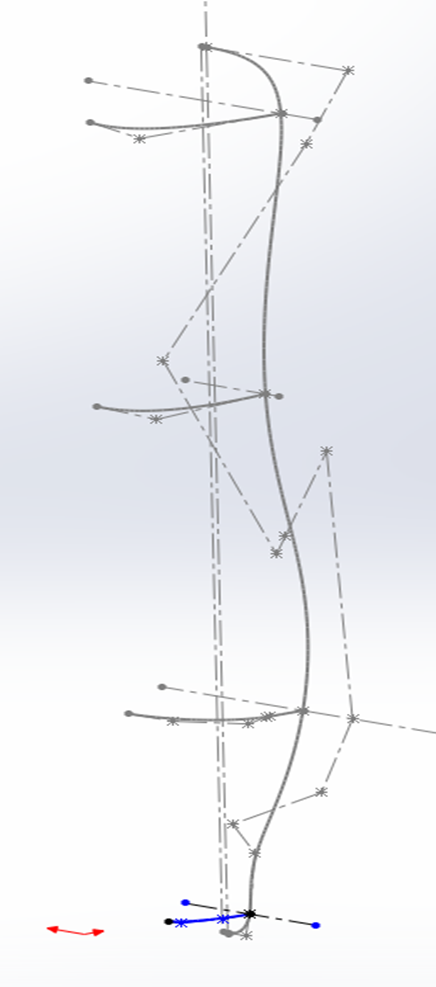 And more curves
Then more and more curves…
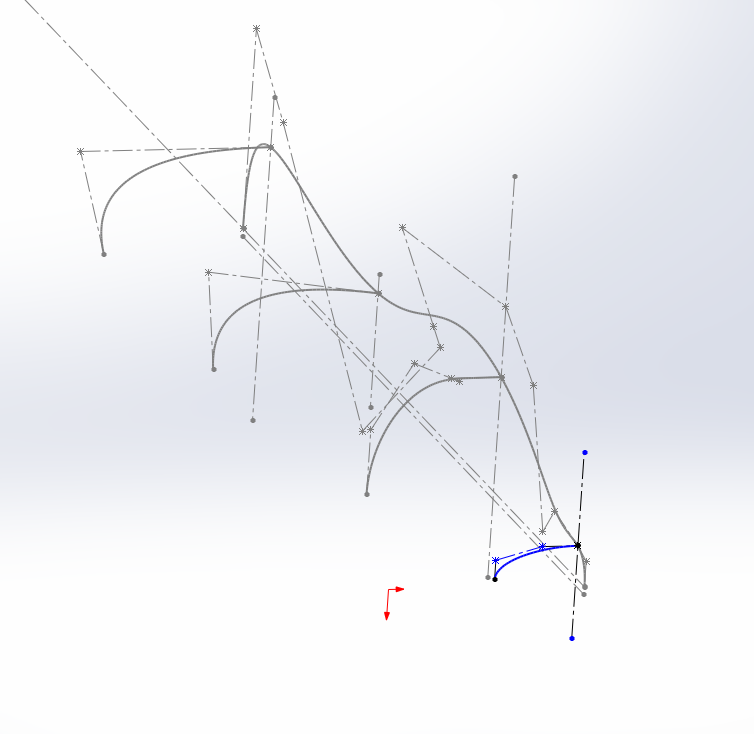 Until we end up with this
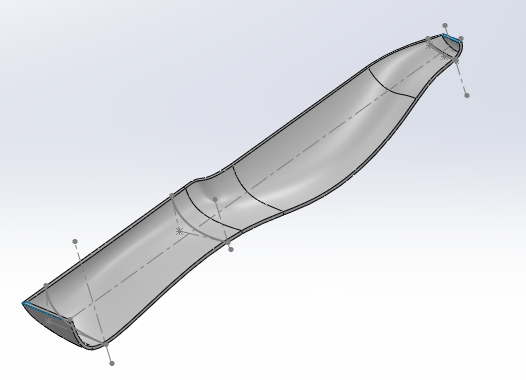 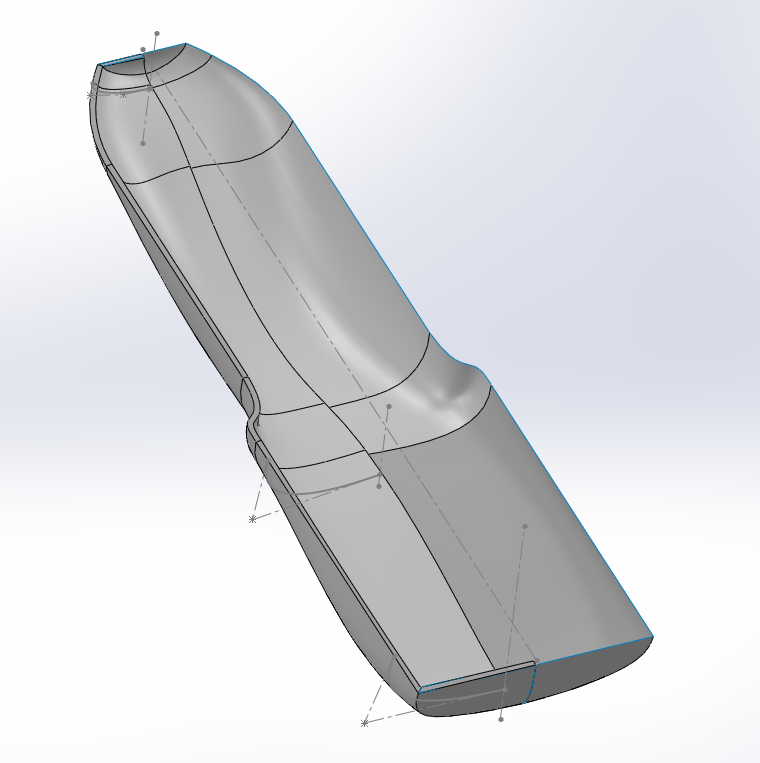 We can still fit everything into the case
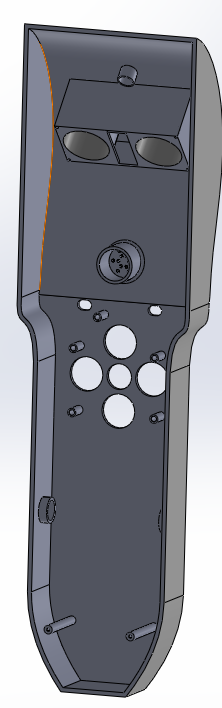 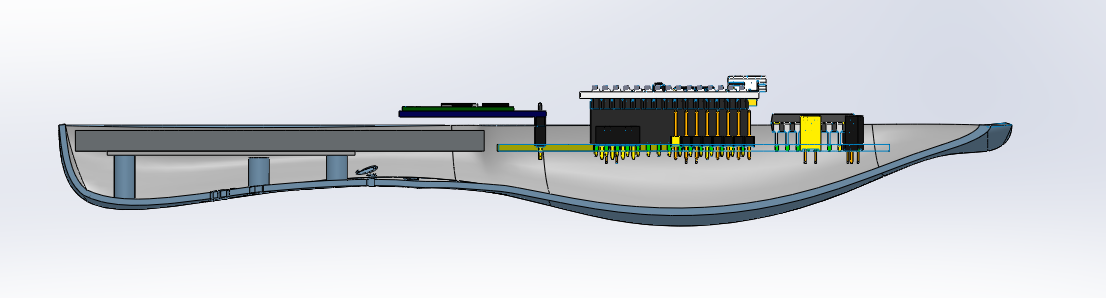 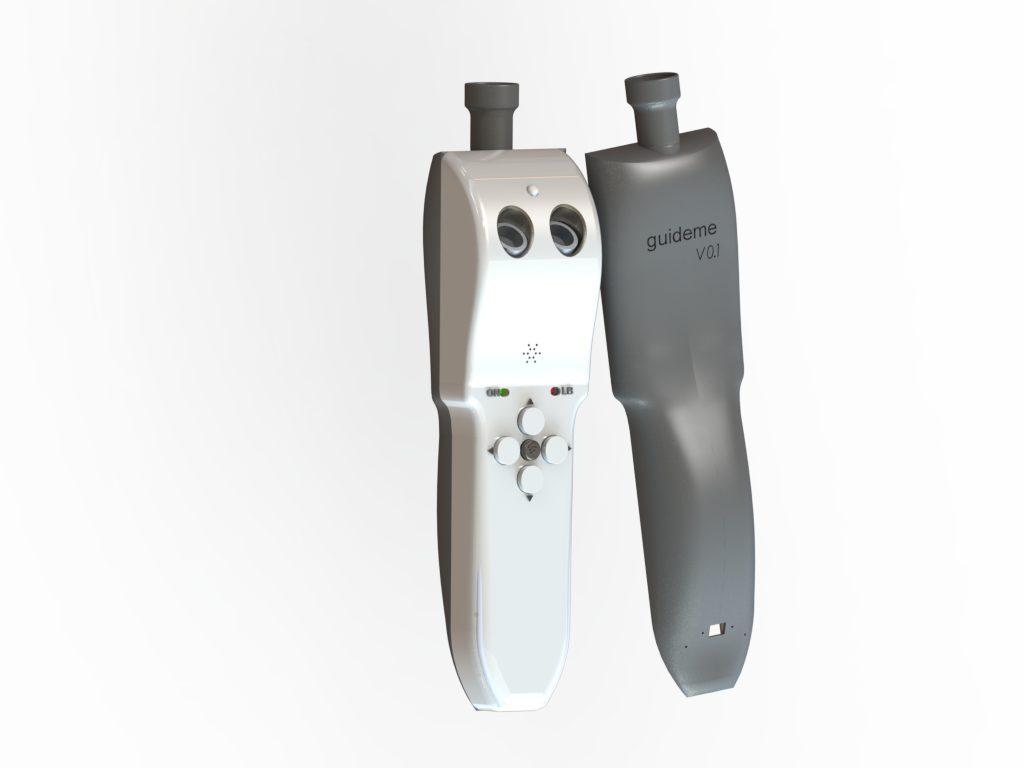 Final product
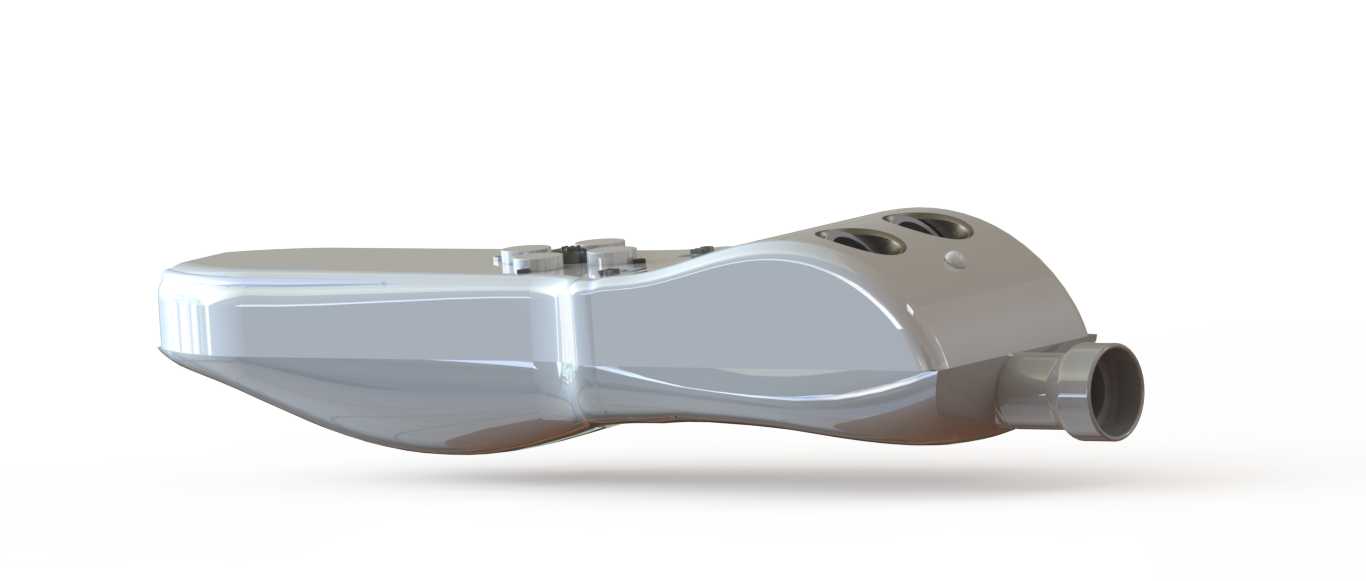 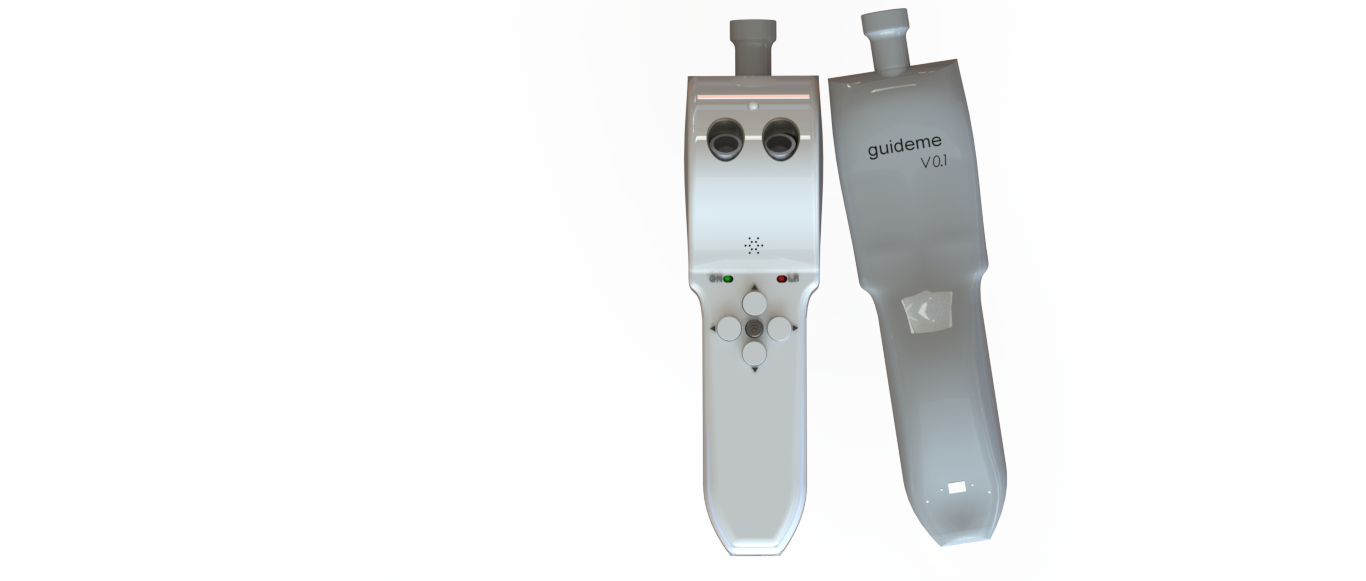 03
Features &functionalities
Architecture, features & usage
1. Detect obstacles
GuideMe vibrates to inform you of low-hanging obstacles that the bottom of a cane may typically miss, such as a sign or tree branch.
The vibration intensity changes depending on the proximity of the said obstacle.
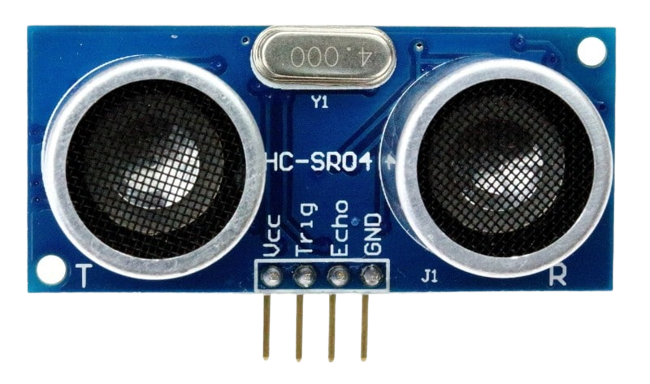 Using the HC-SR04 proximity sensor, we can measure distance between the cane and obstacle in front of it.
This sensor can measure from 2cm up to 400cm (4m) with a precision of ±3cm.
The distance read from the sensor is fed to the Arduino to calculate the PWM output that controls the vibration motor intensity.
The PWM output is linear to the obstacle proximity, the closer the obstacle is, the more intense is the vibration.
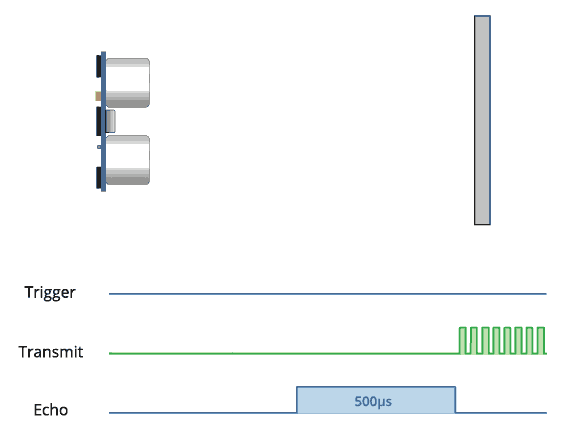 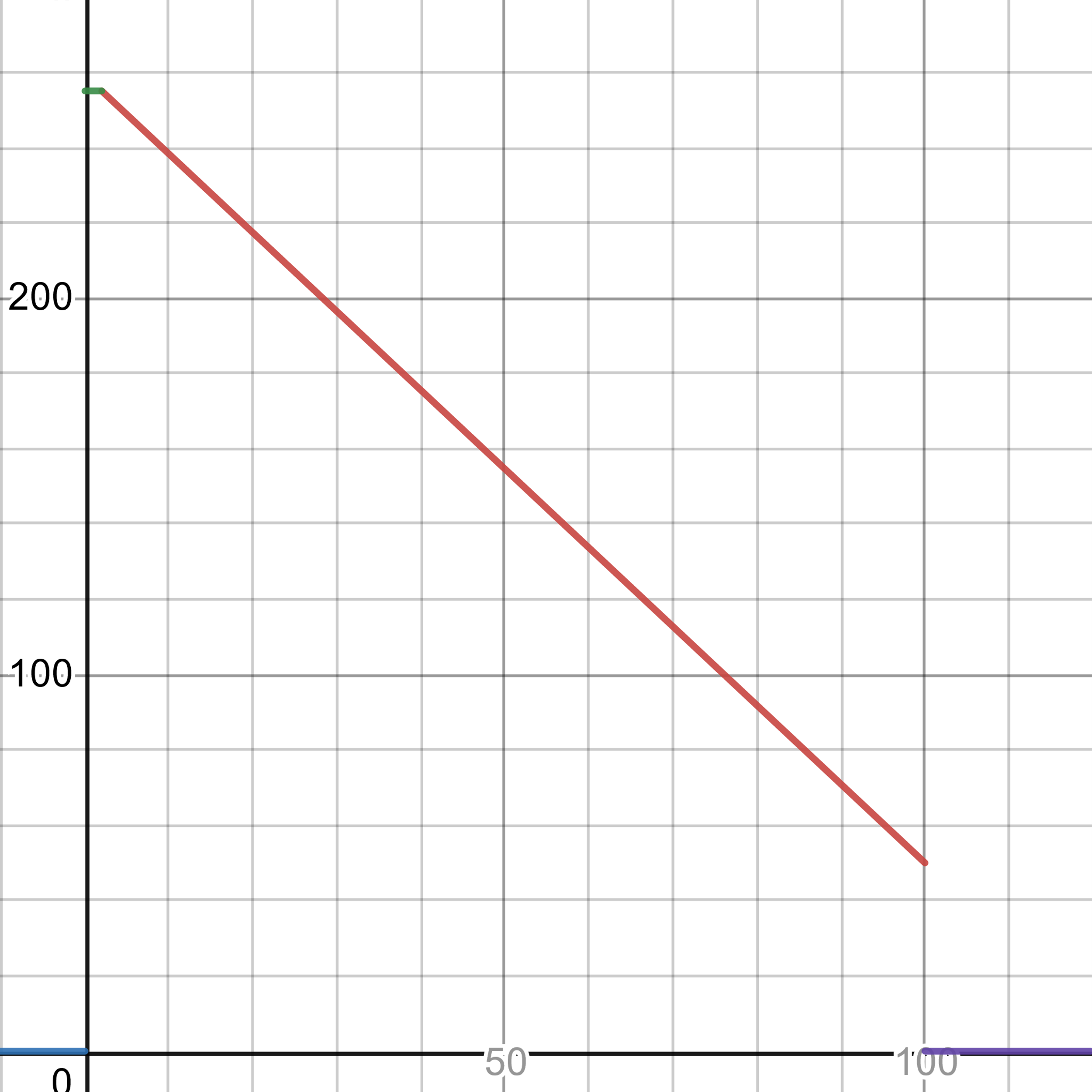 PWM output in relation of the proximity of obstacles
2. Search & Discover
Find your current location and search for the places you know, or discover new ones around you. All controlled from the app or cane.
Using the Google APIs, we can request for places nearby providing our current location.
The API returns a JSON response (JavaScript Object Notation) containing information about proximity places.
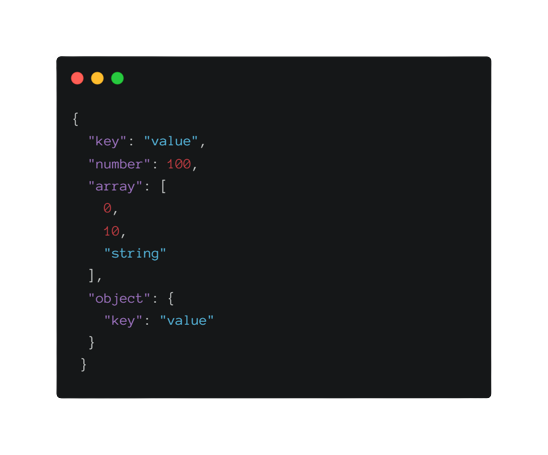 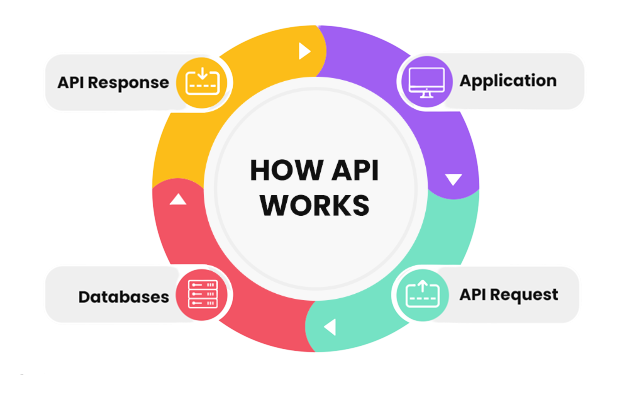 Discover
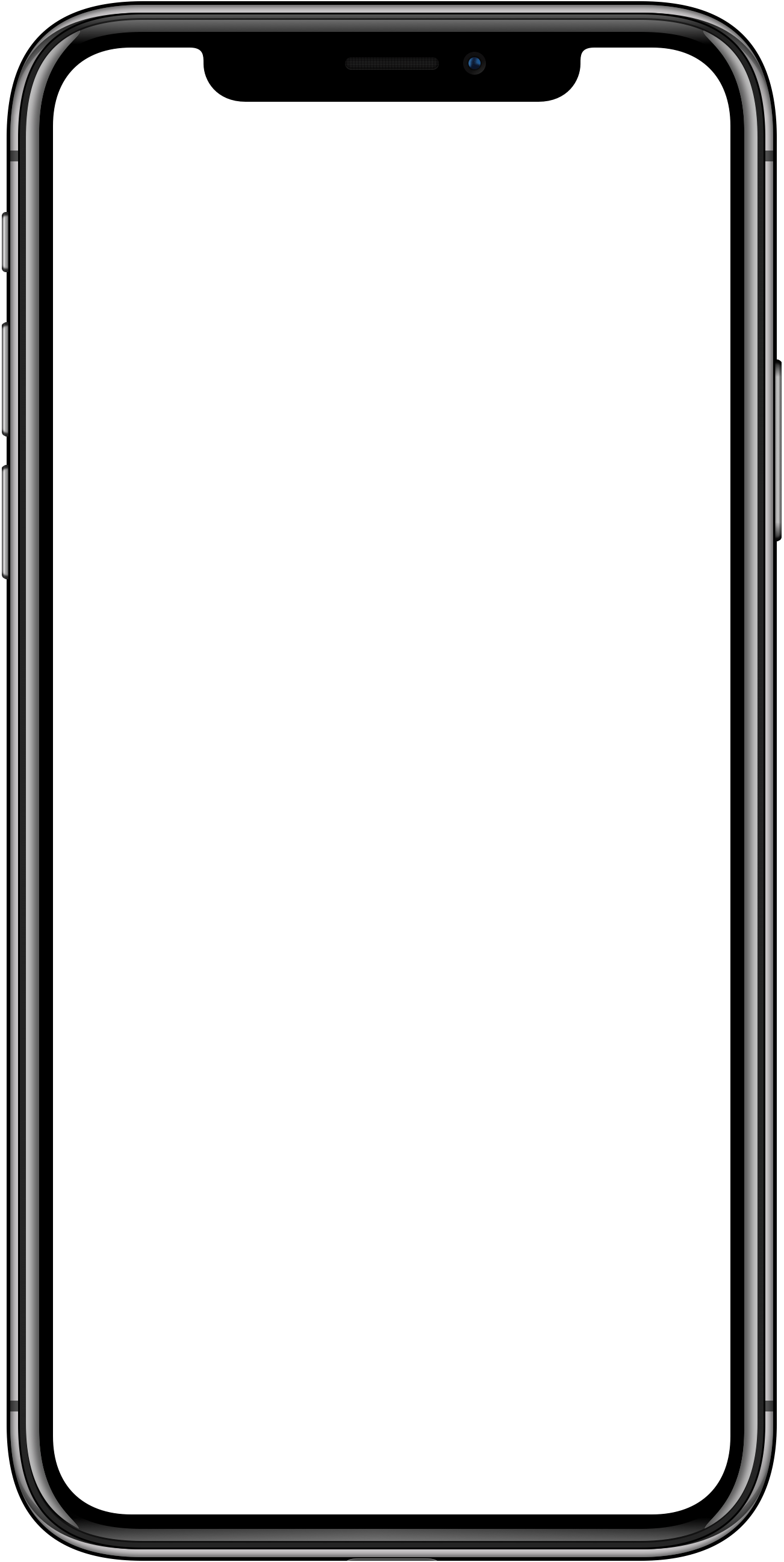 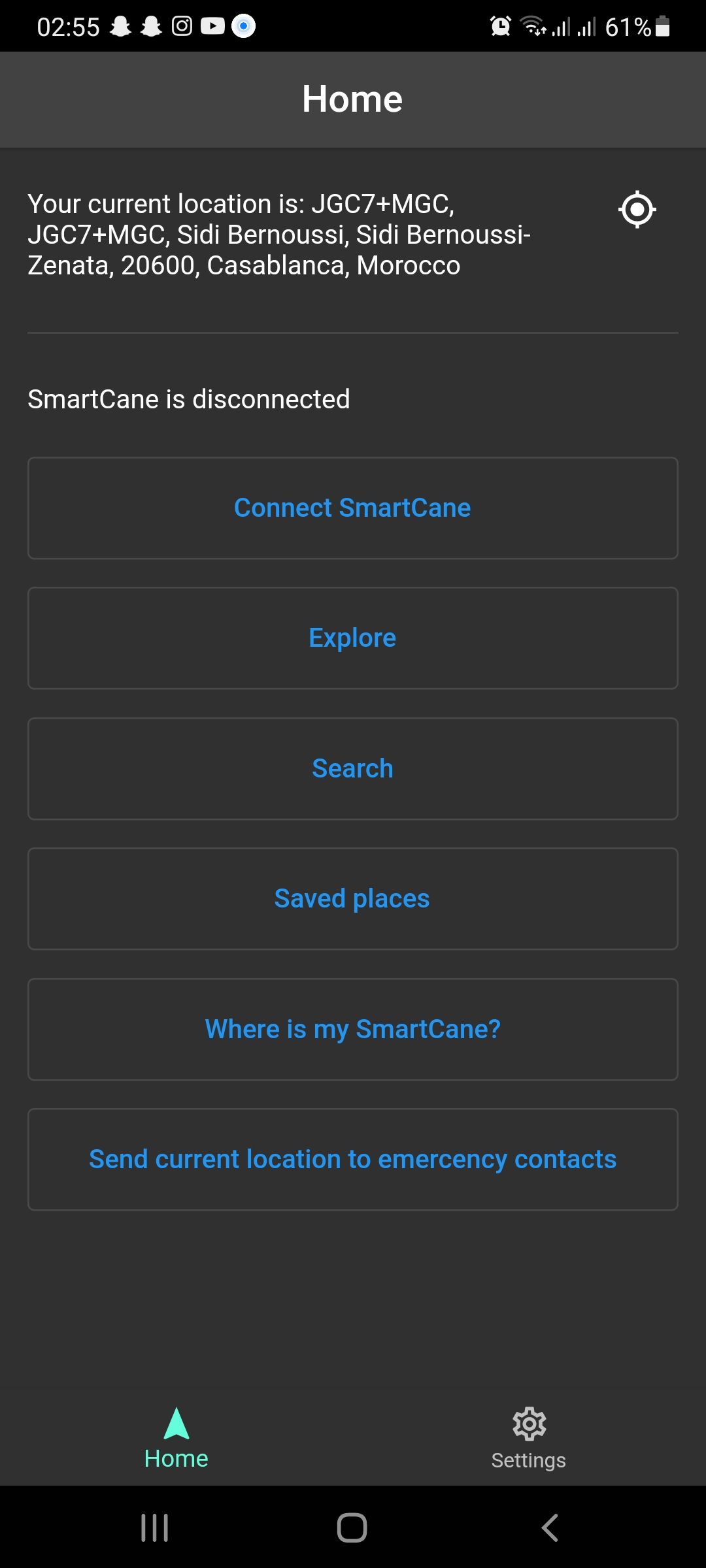 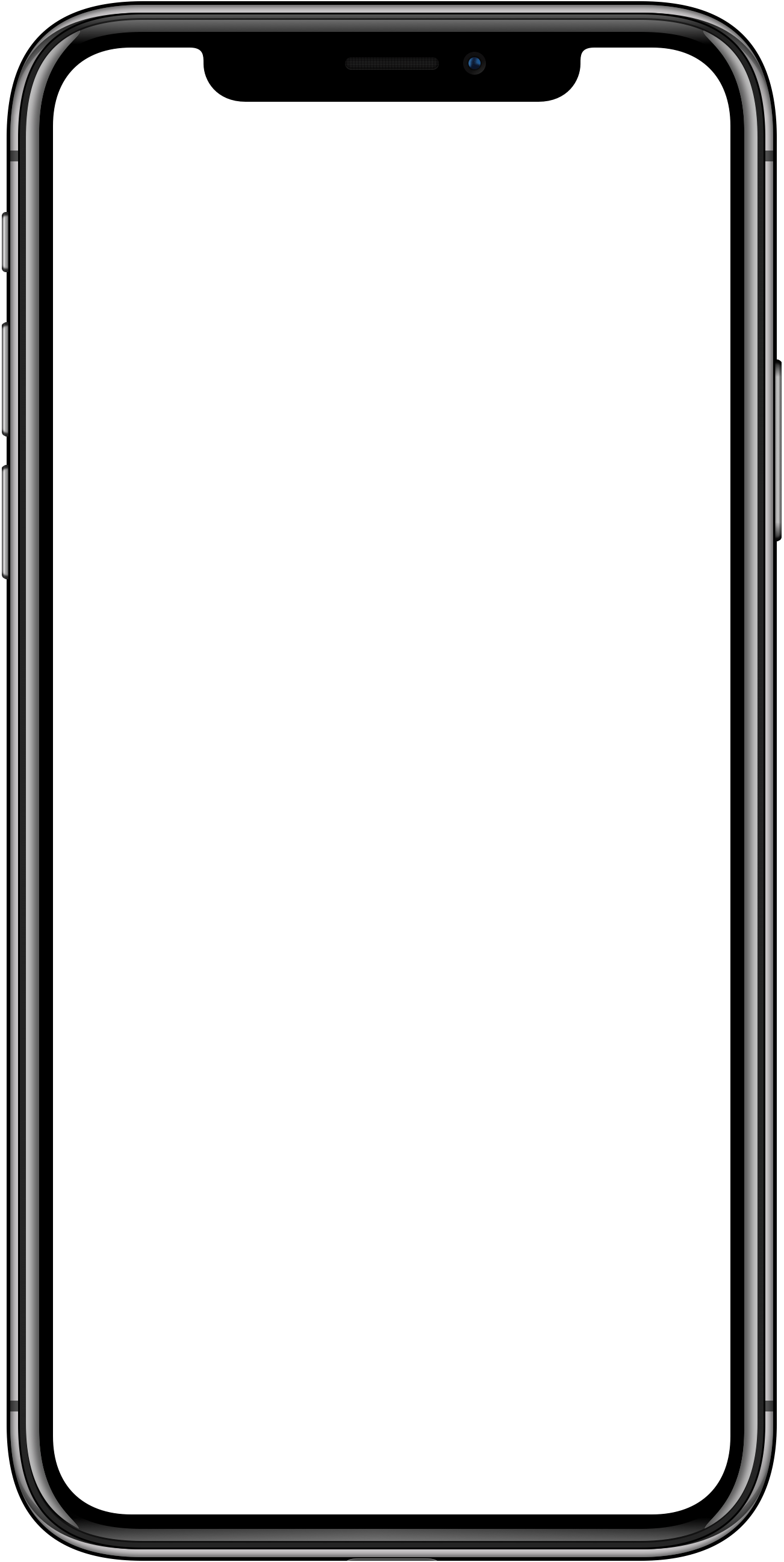 Update current location
Current location
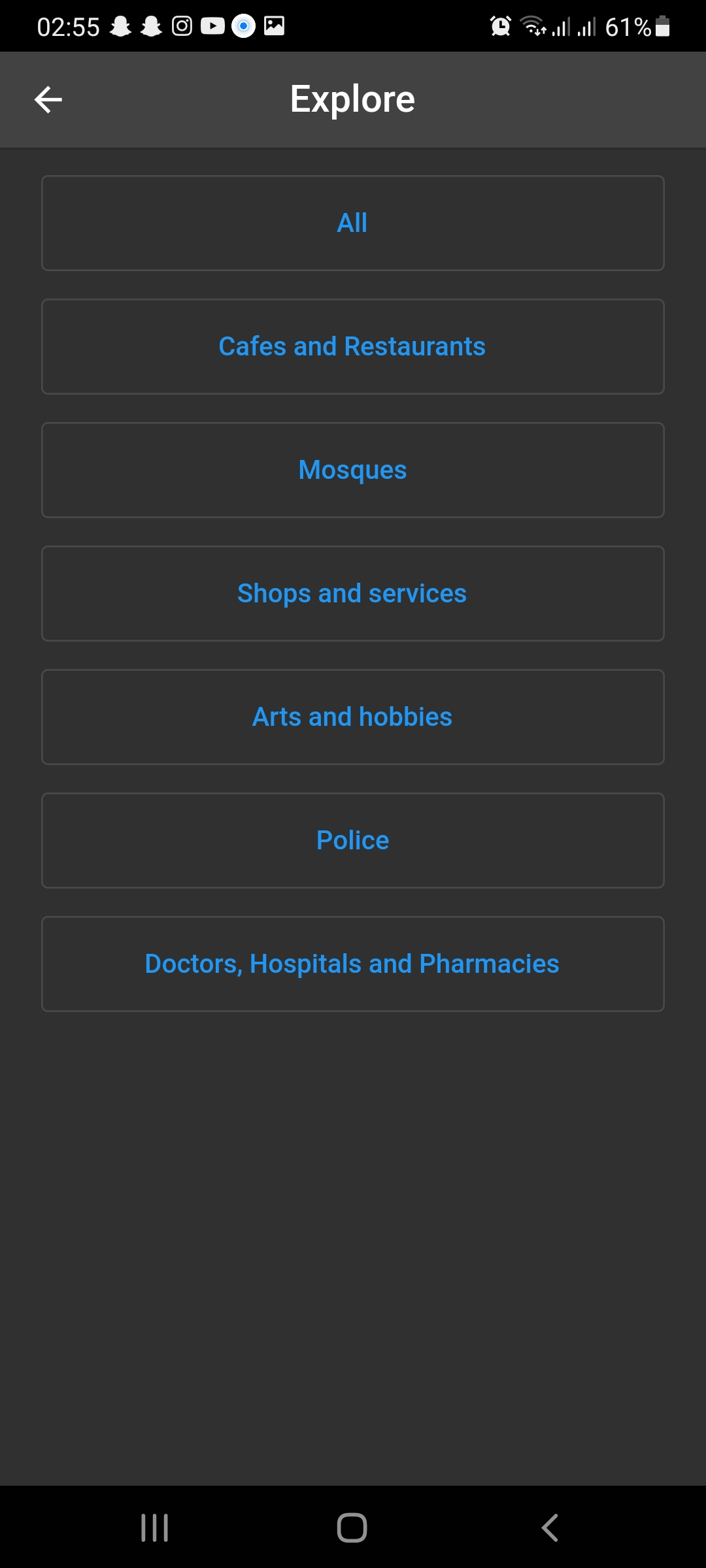 Places types
Place name
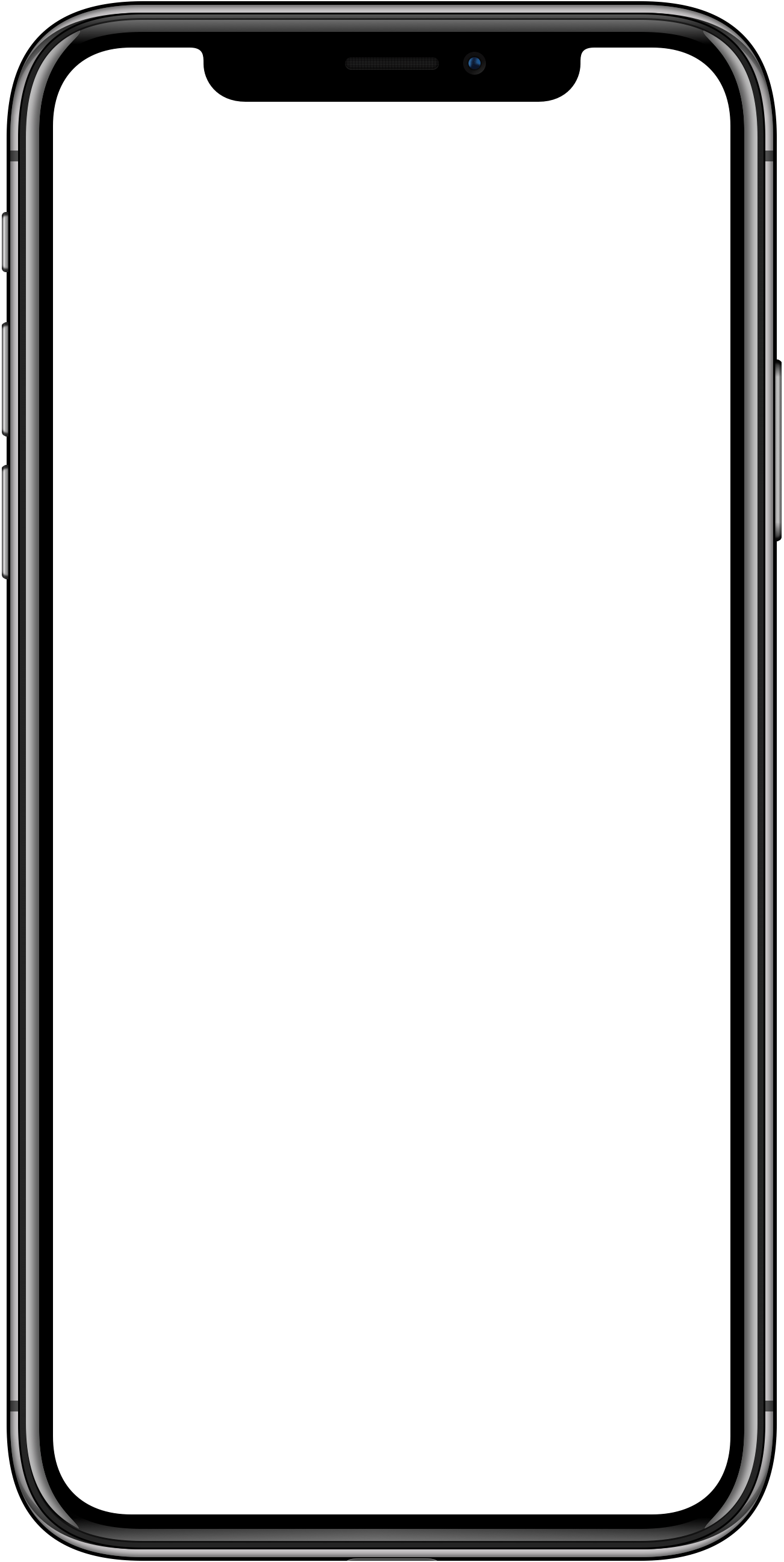 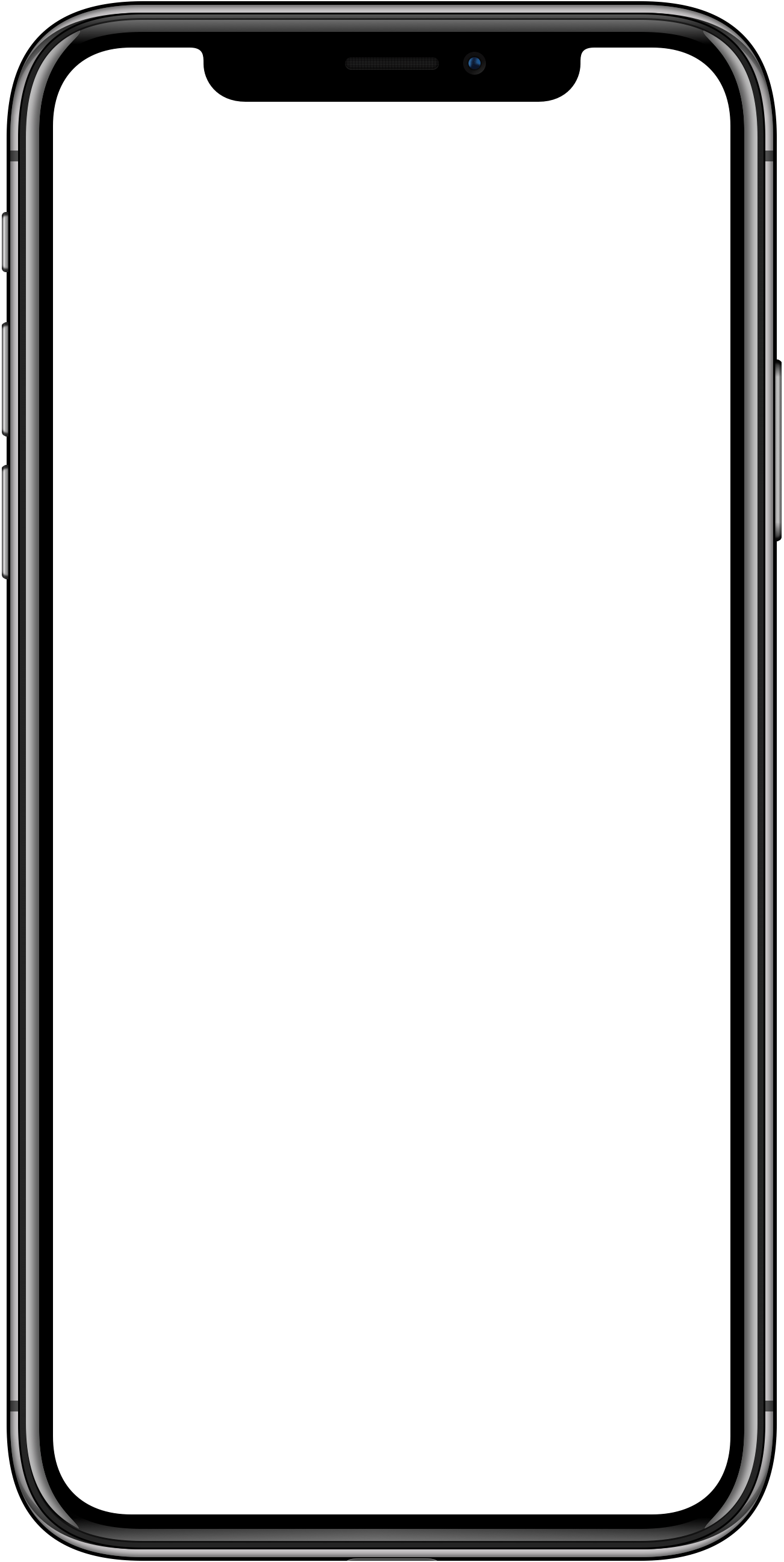 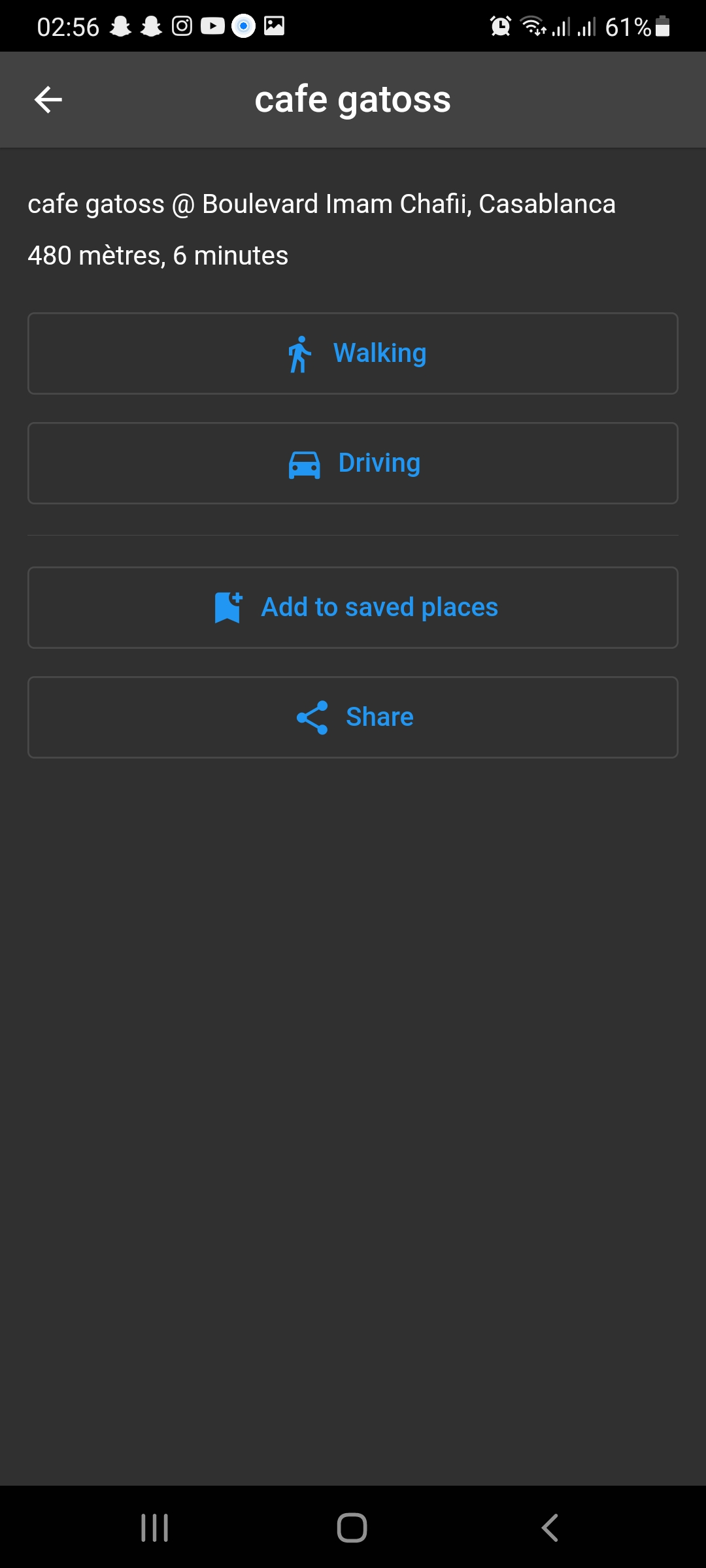 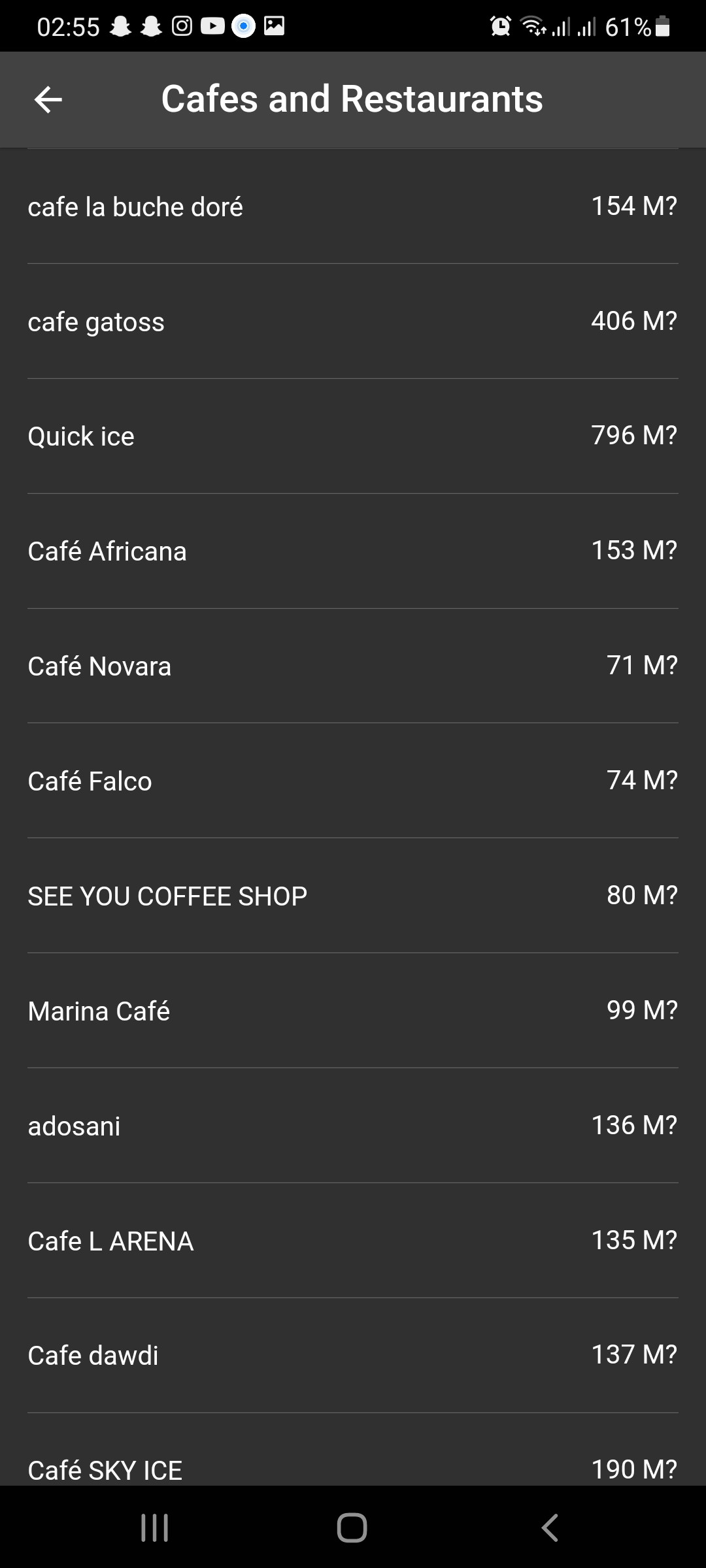 Selected type
Estimated distance
Vicinity
Estimated walking duration
Exact distance
Place name
Search
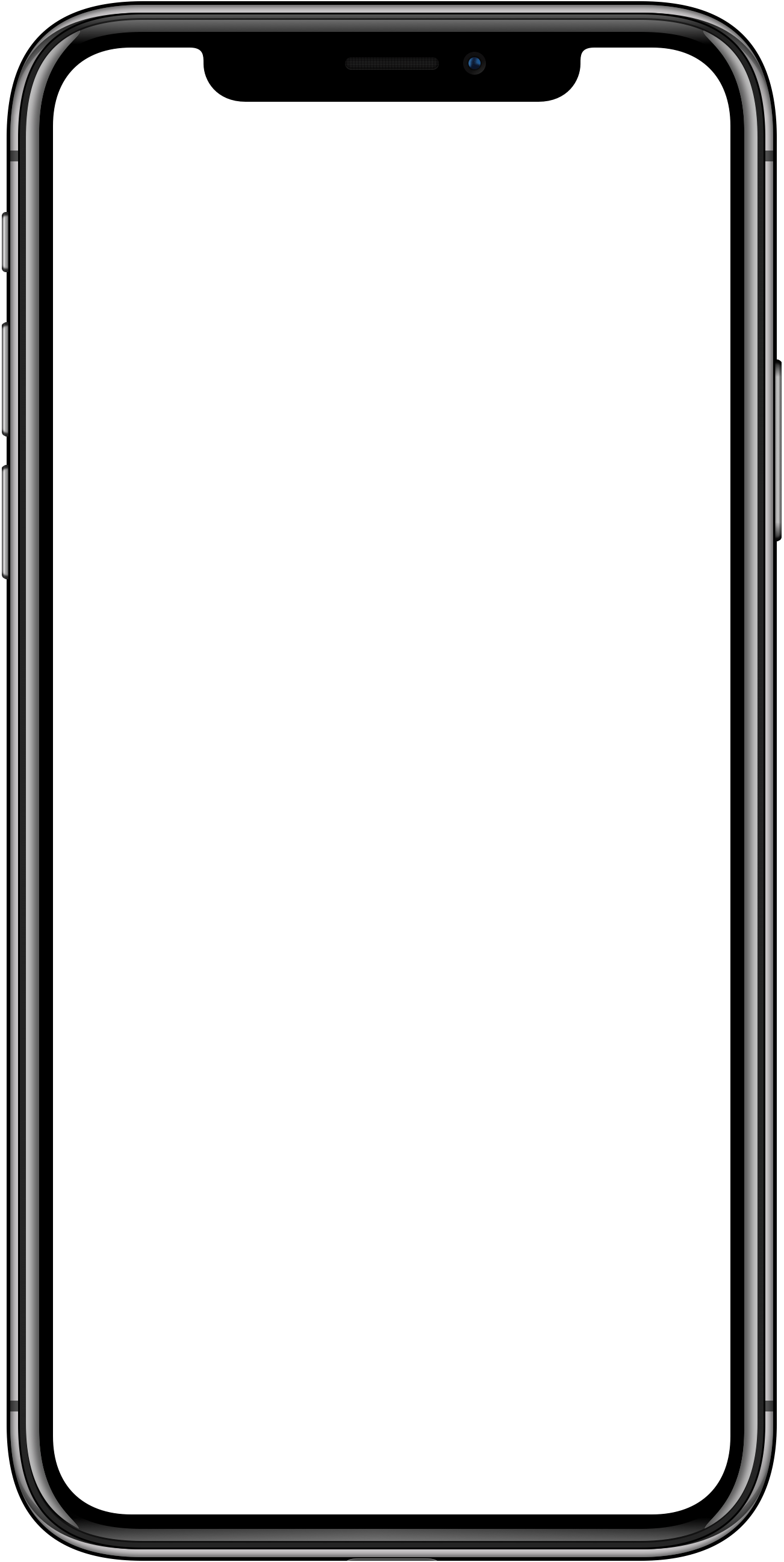 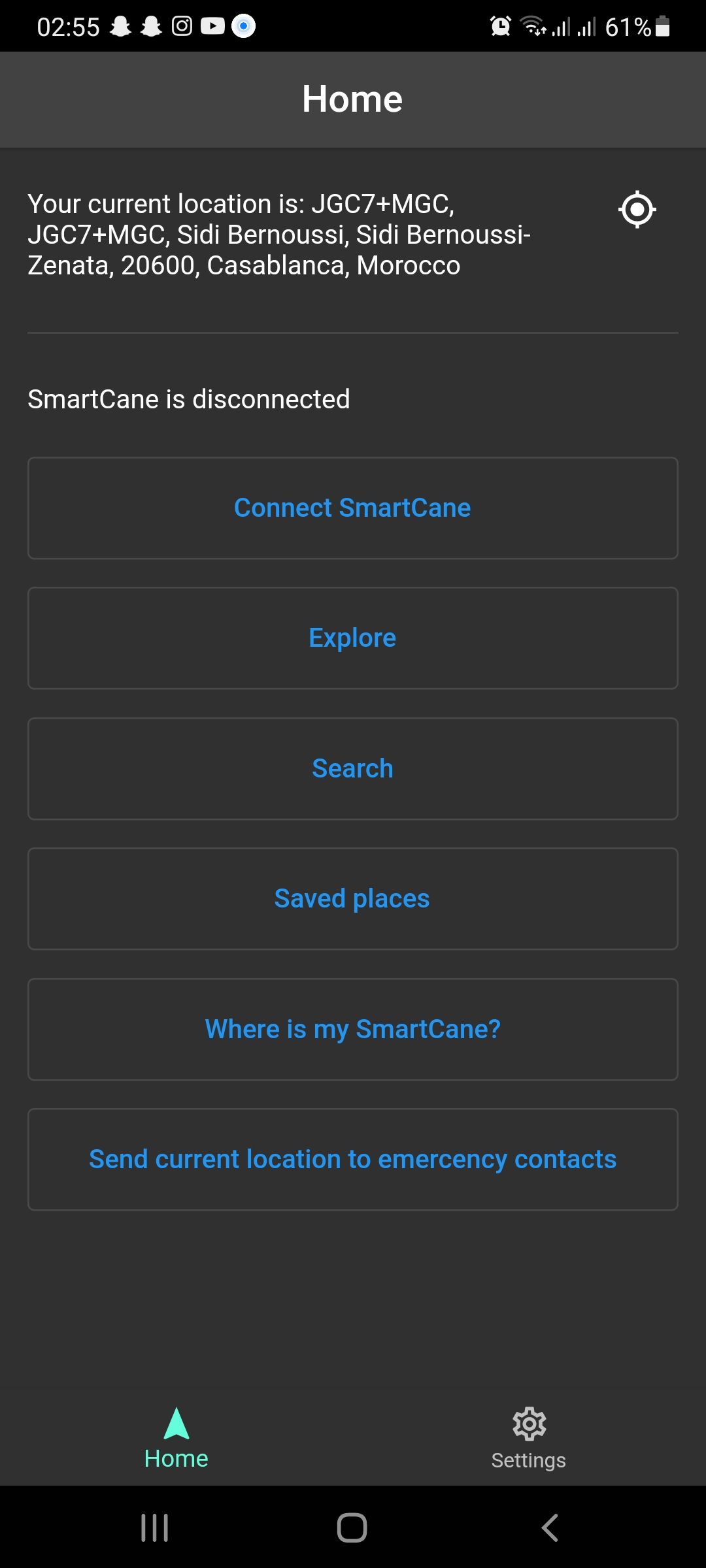 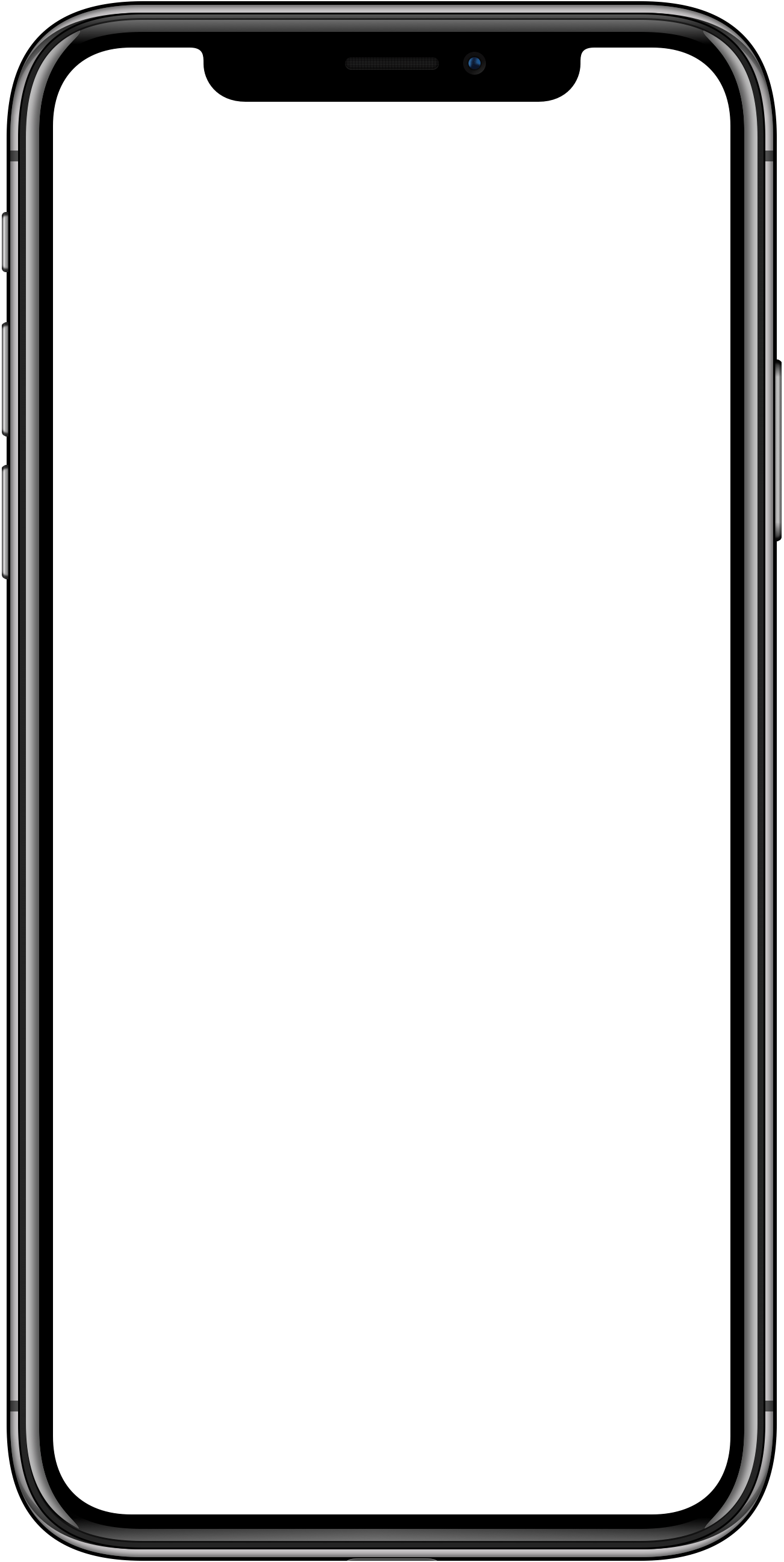 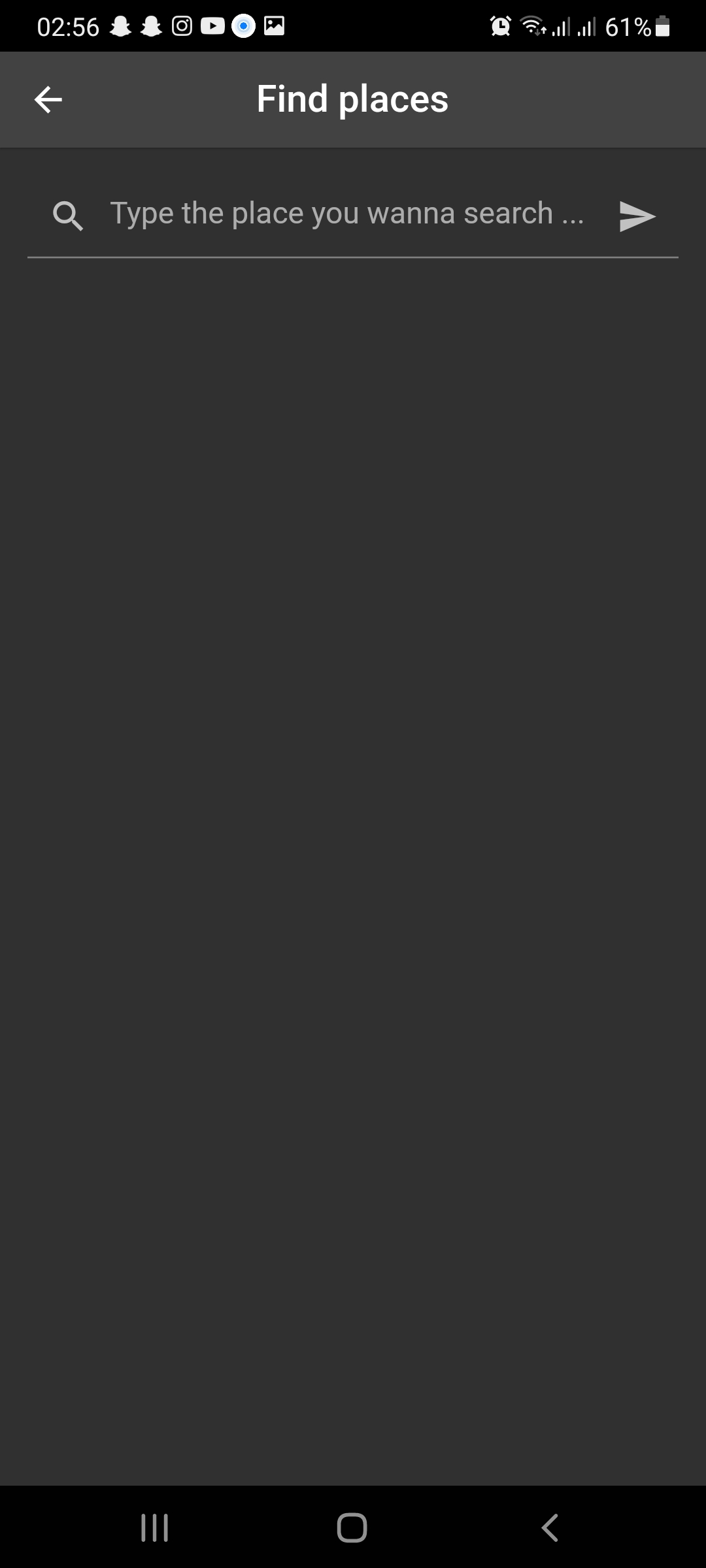 Update current location
Current location
Search button
Text input
Place name
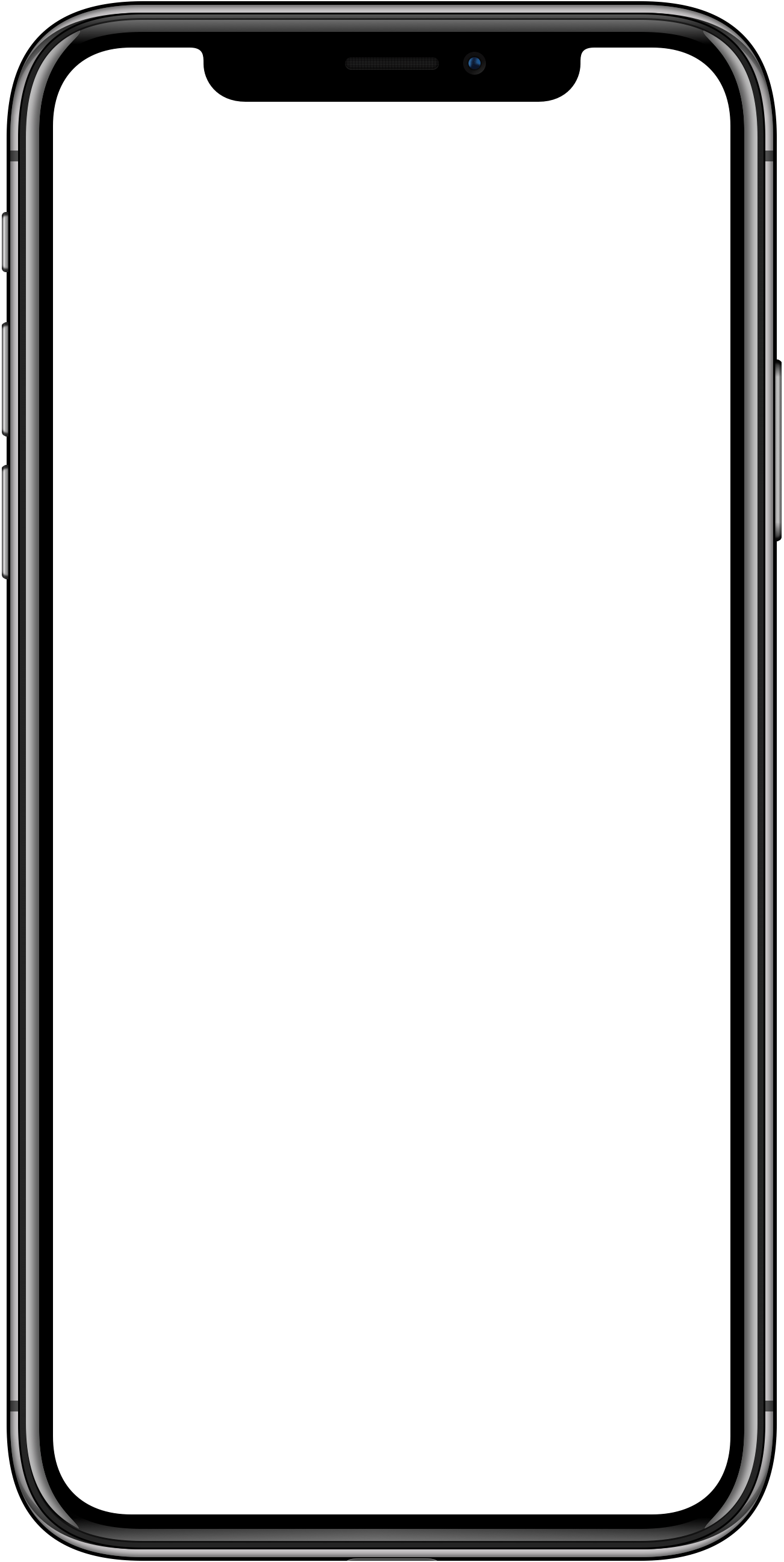 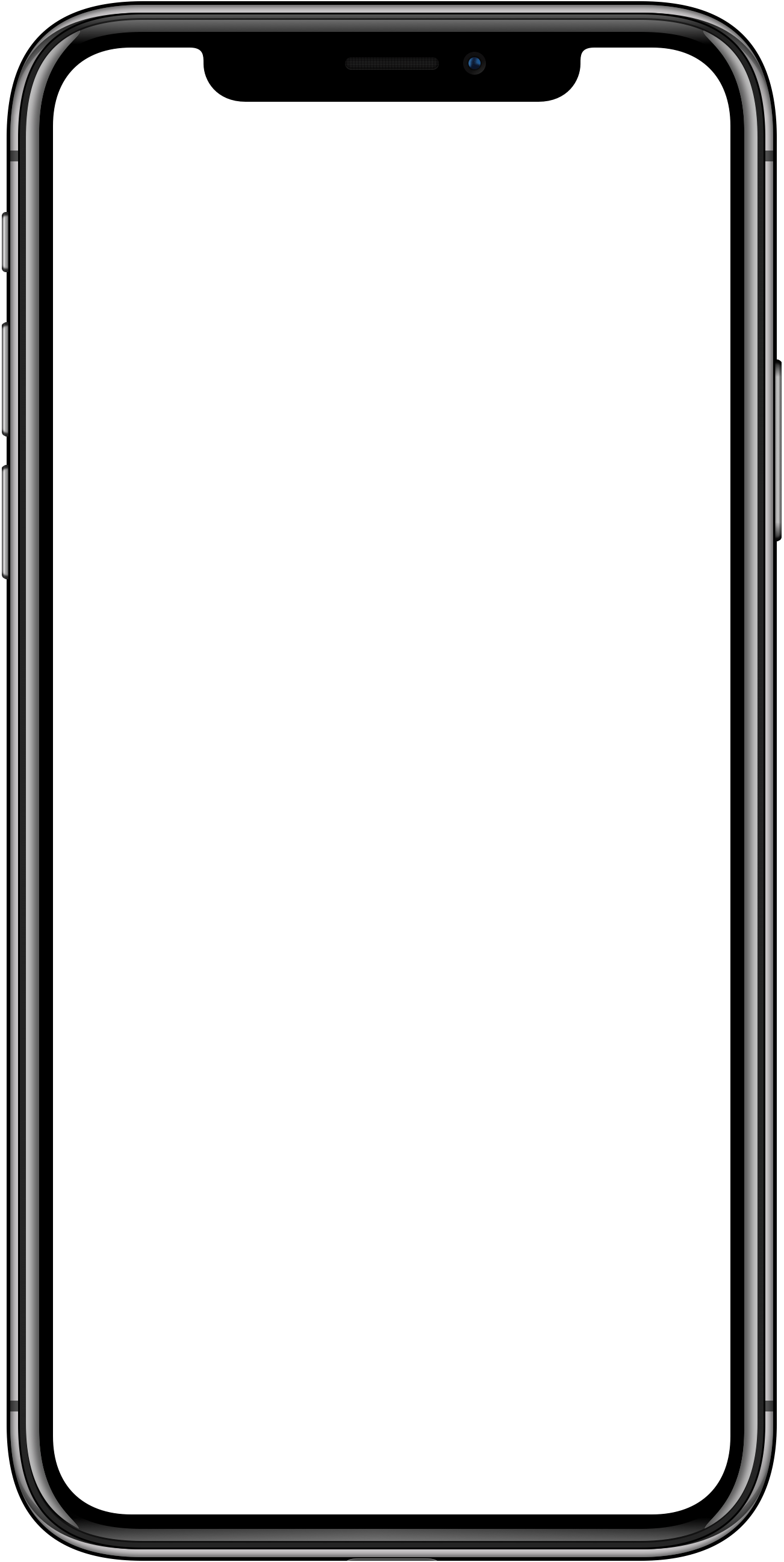 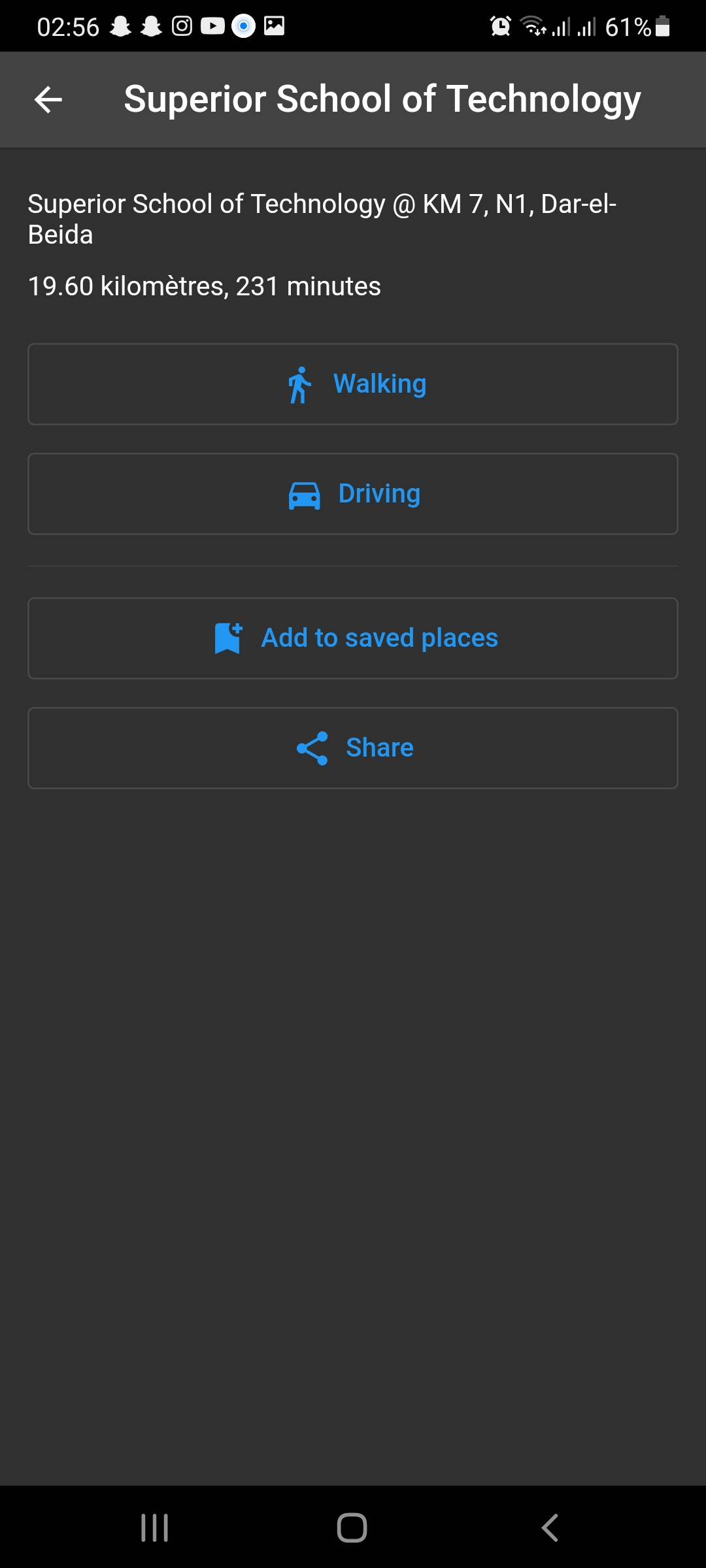 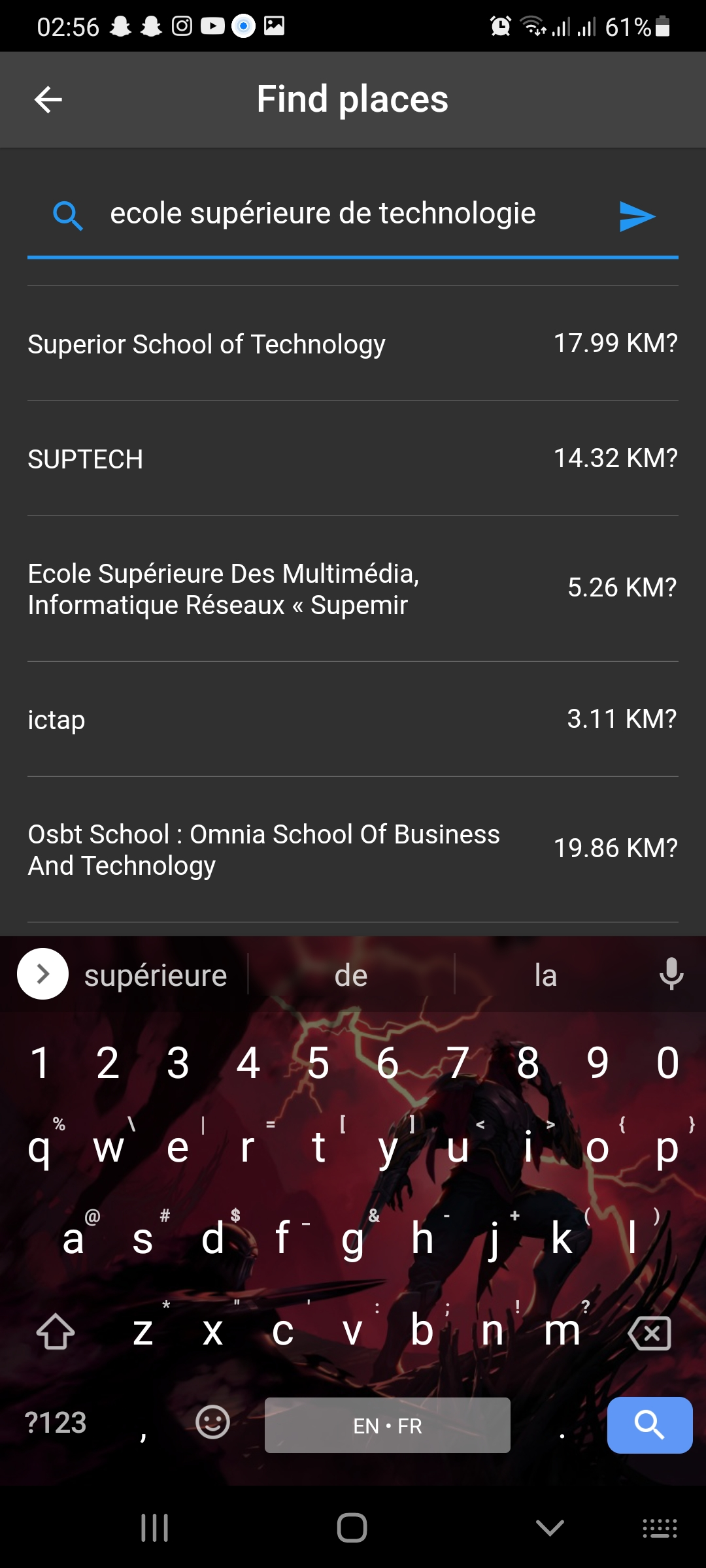 Vicinity
Exact distance
Estimated distance
Estimated walking duration
Place name
3. Navigate
Use Google Maps for a step by step navigation guide to your destination.
Voice feedback can come from your phone’s speaker or via a Bluetooth headset.
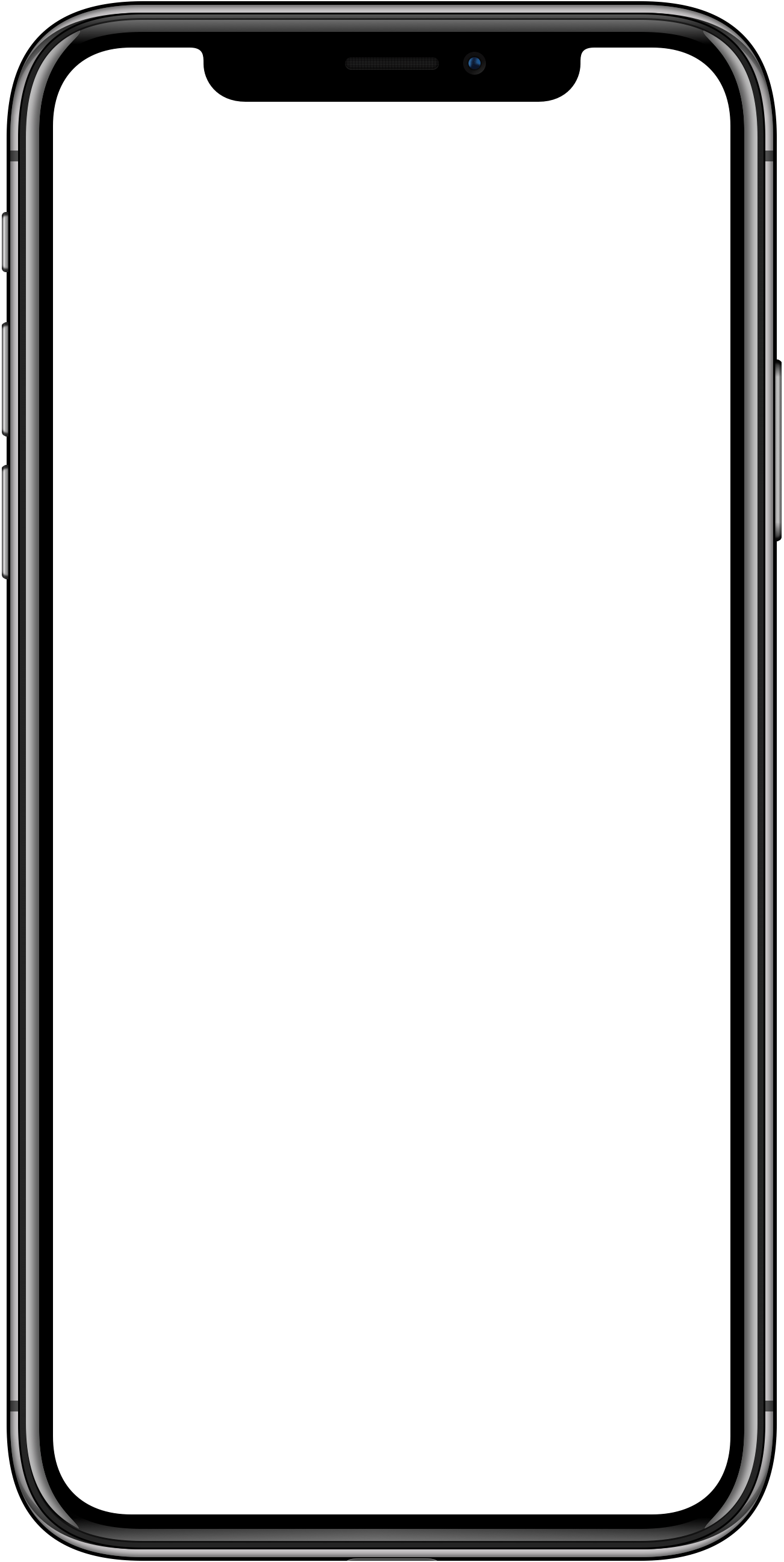 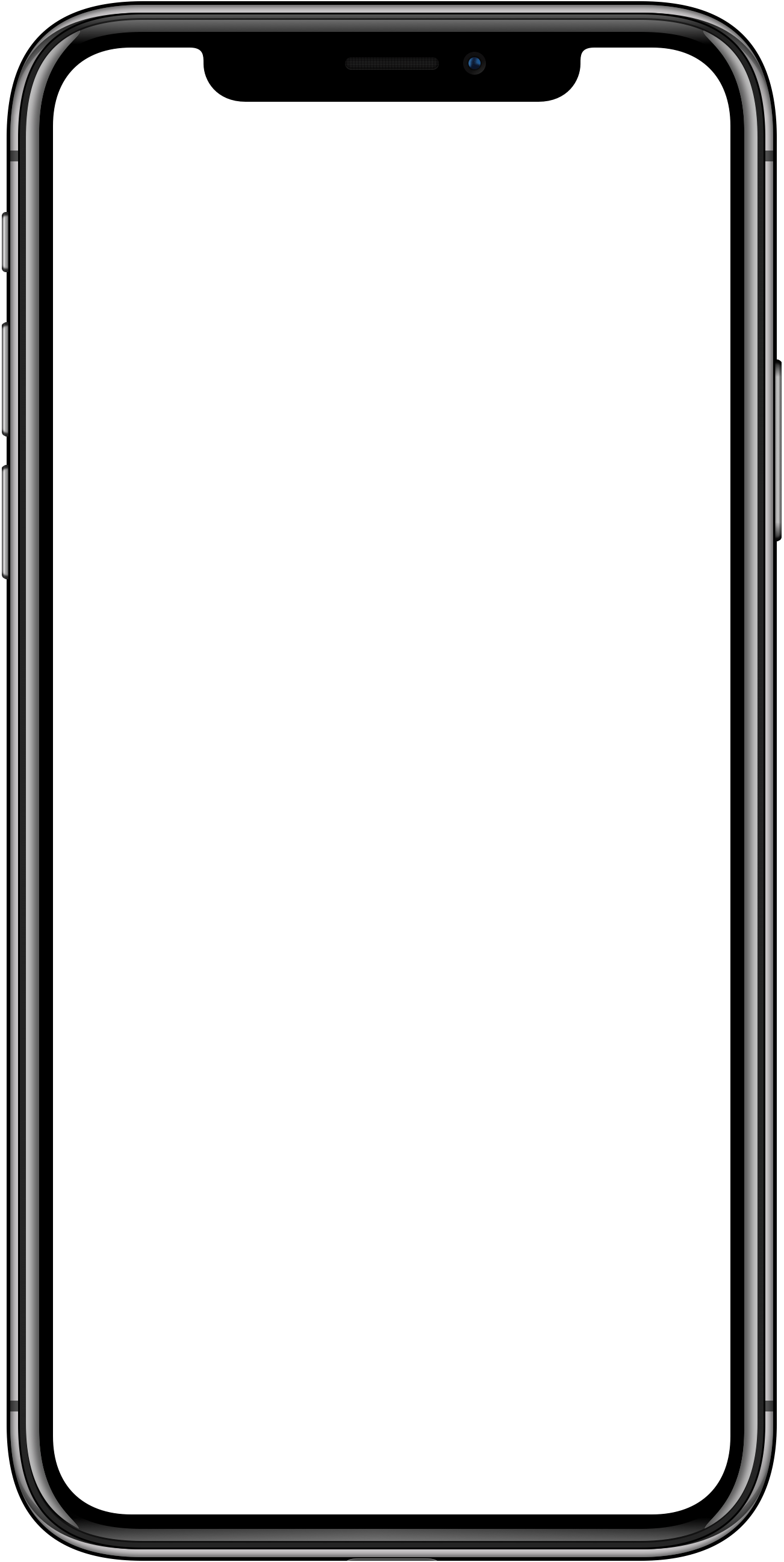 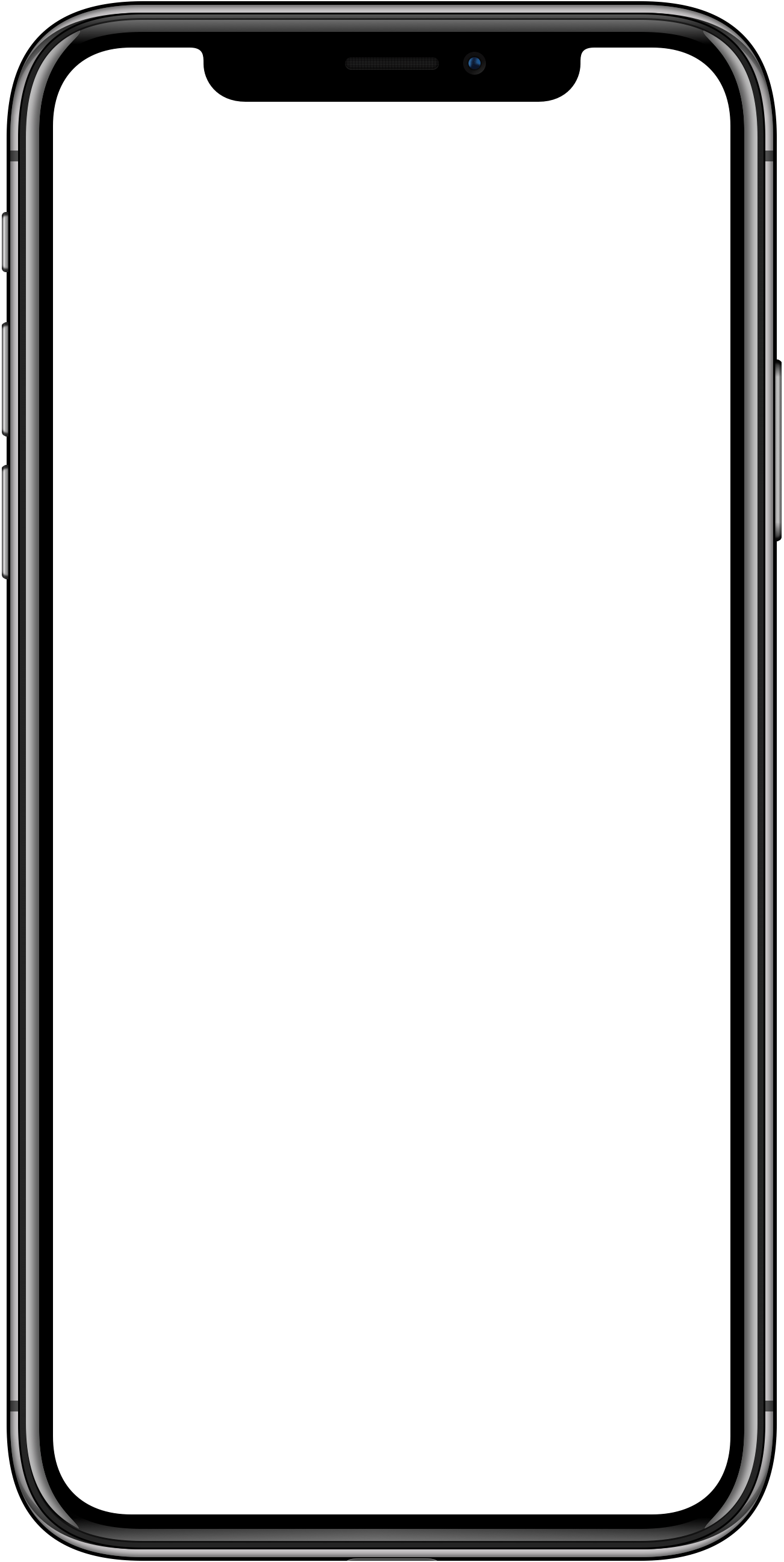 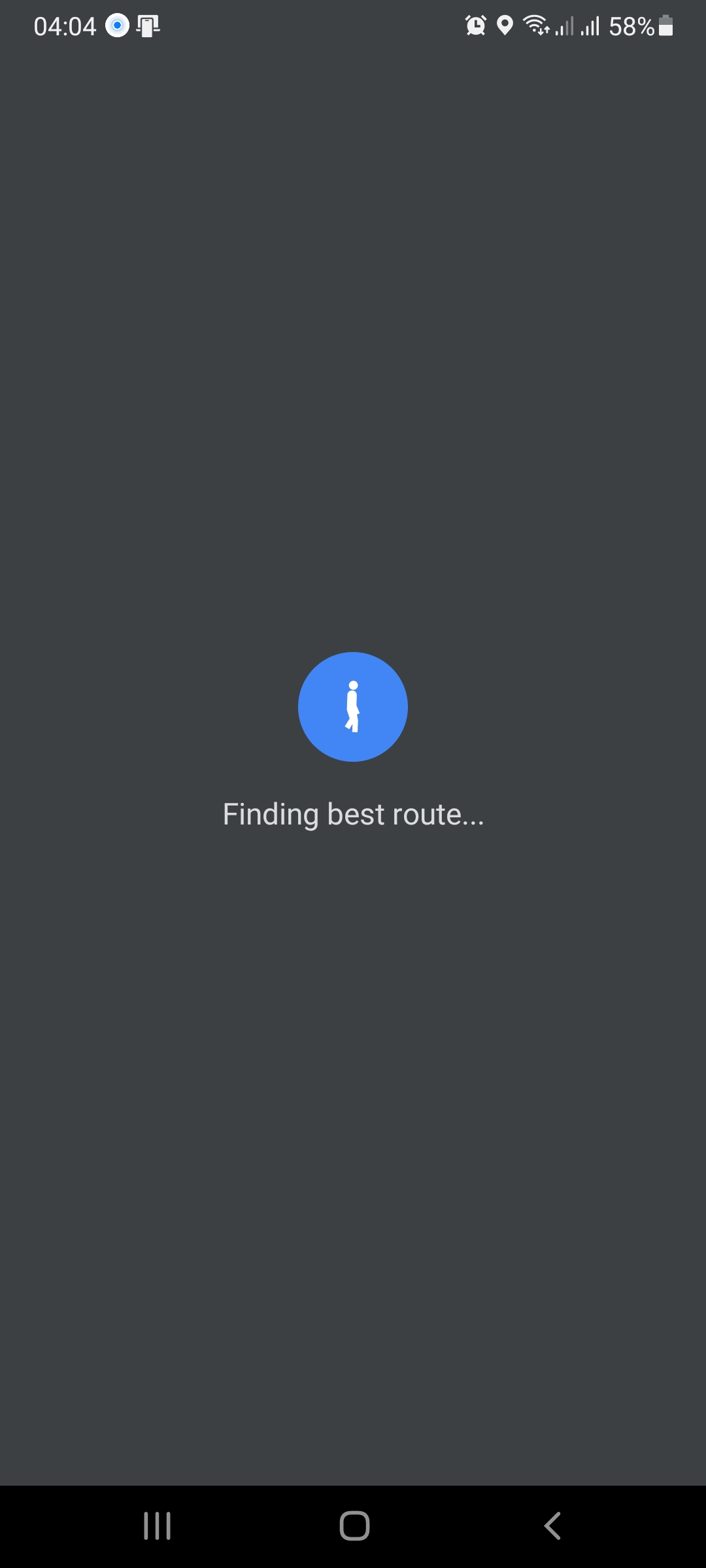 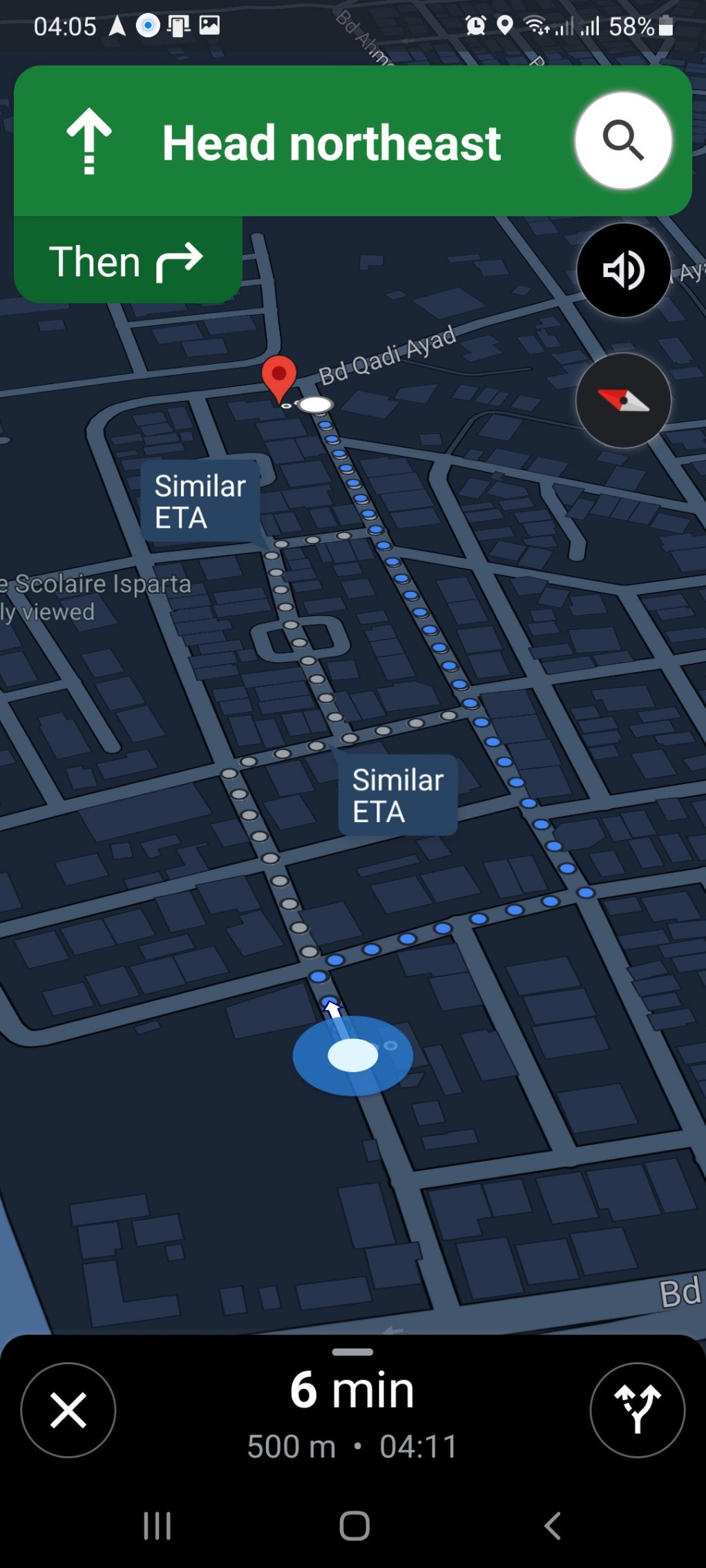 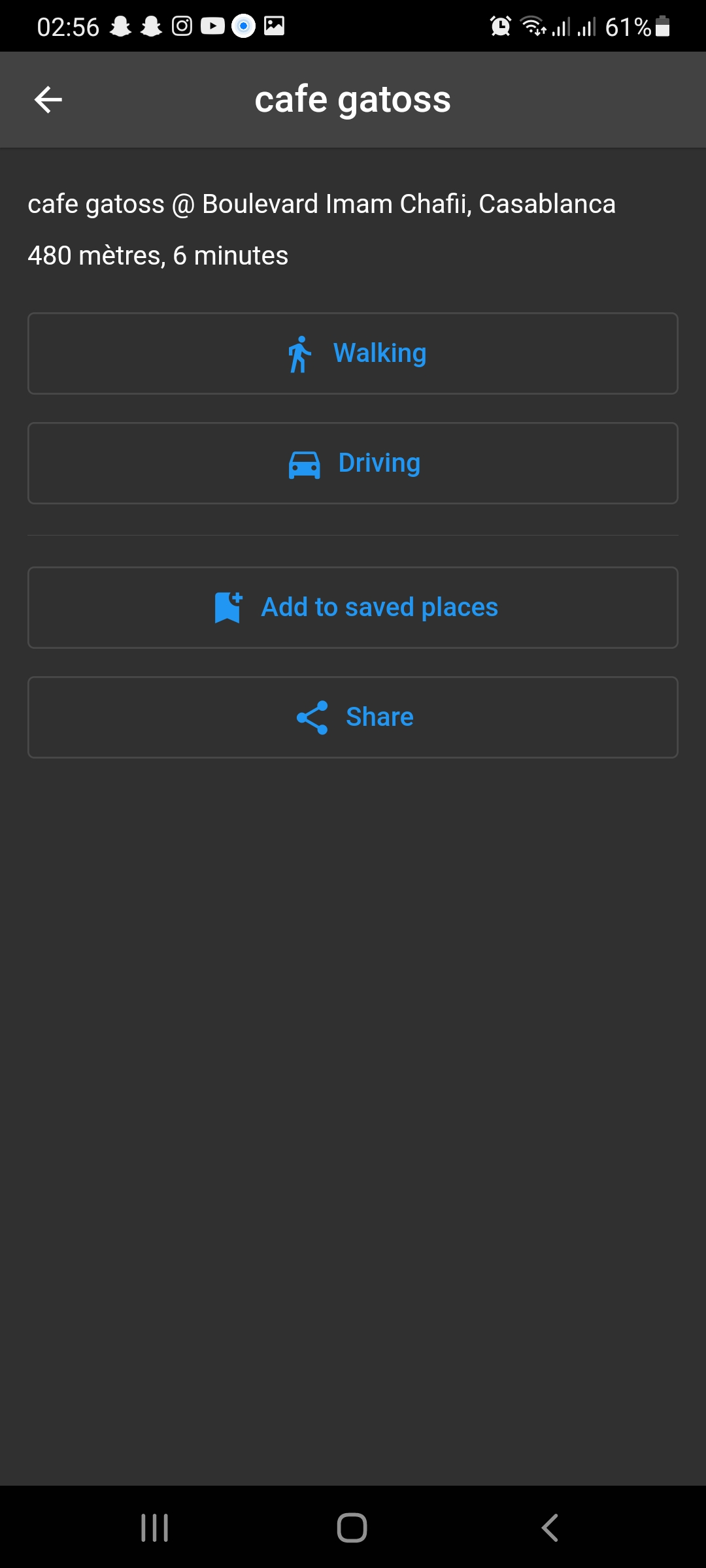 Available navigation guides
4. Save & share your favorite places
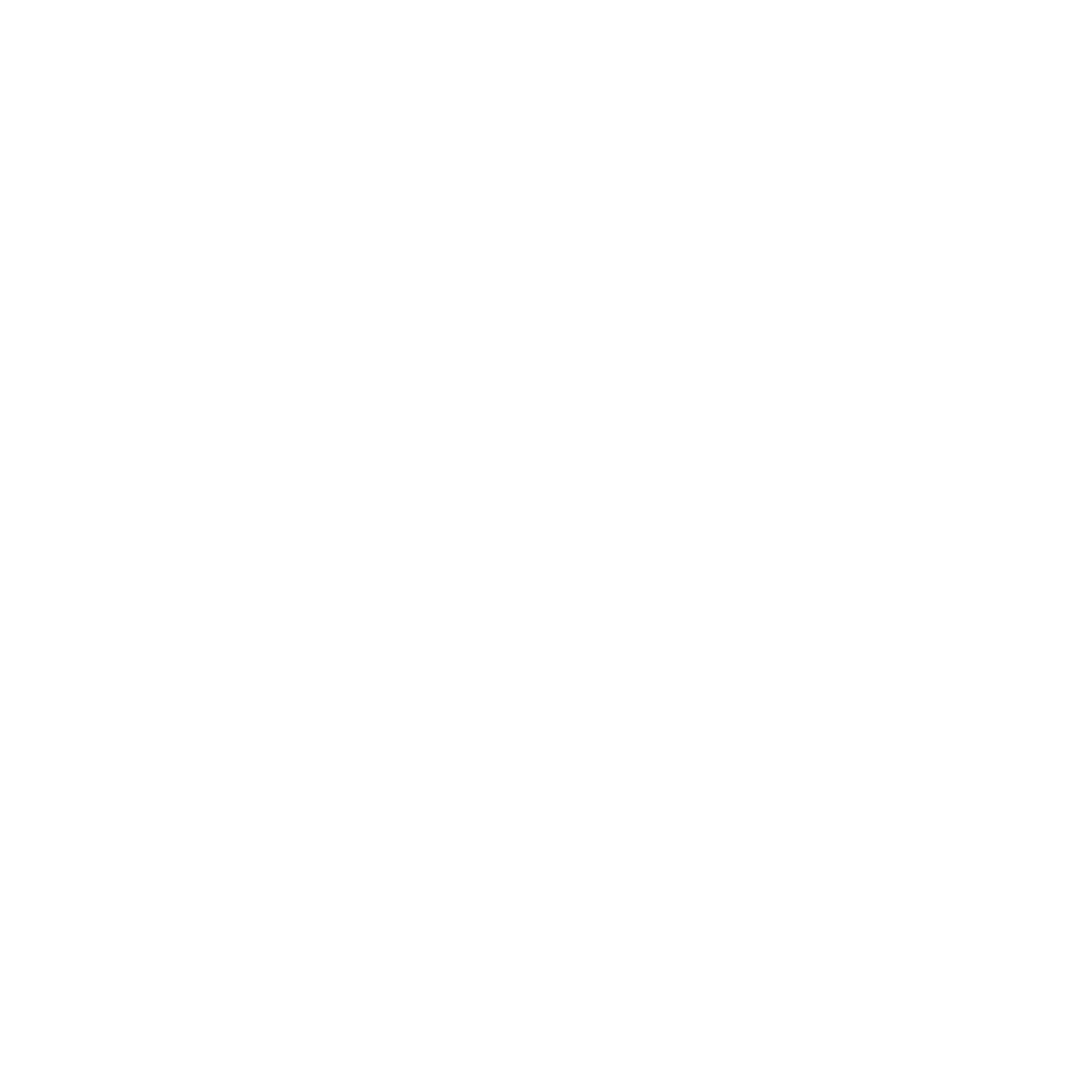 Save the places you like, and share them with whoever you want.
The shared link opens in GuideMe mobile app if installed, otherwise it open the website
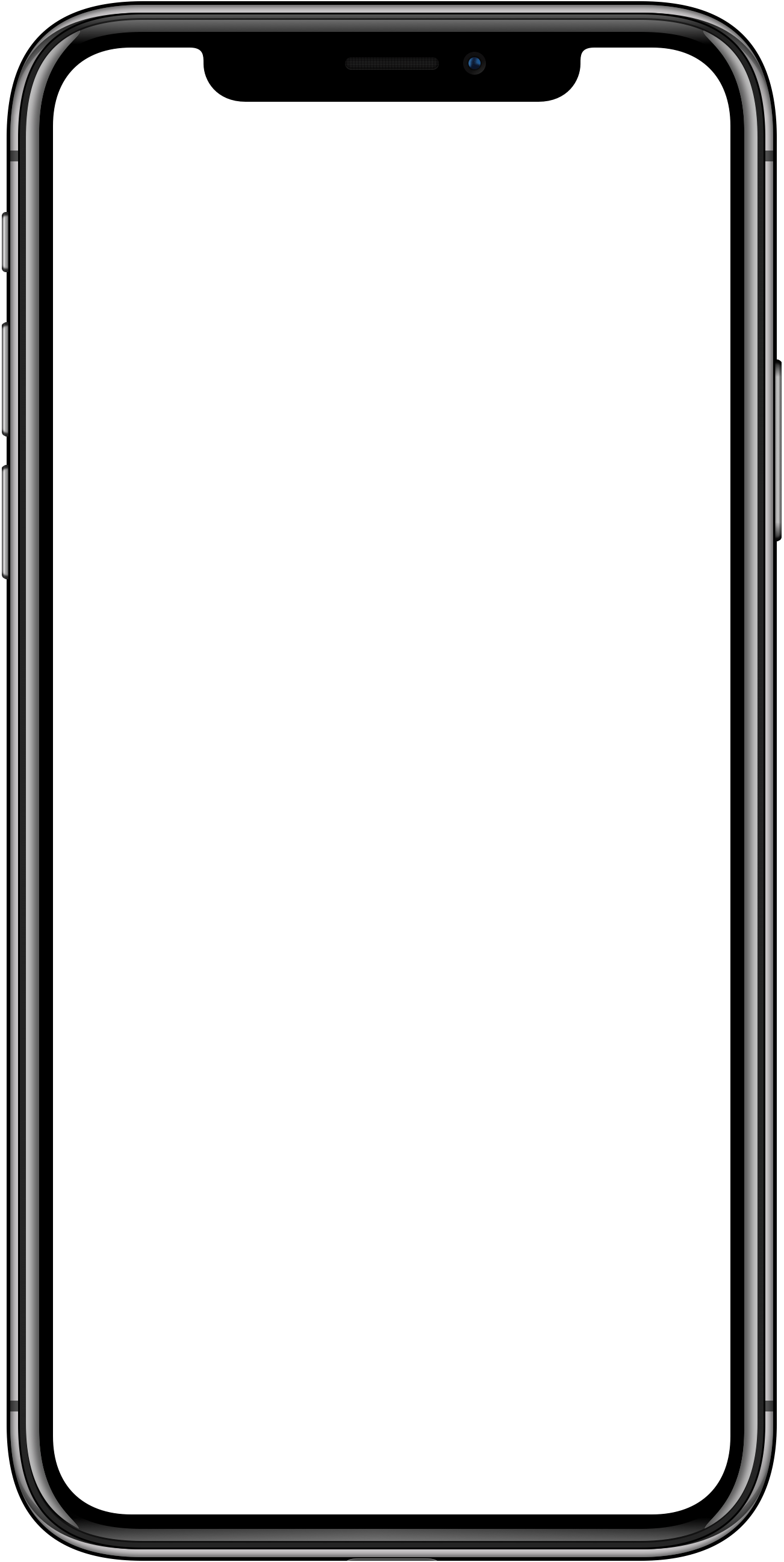 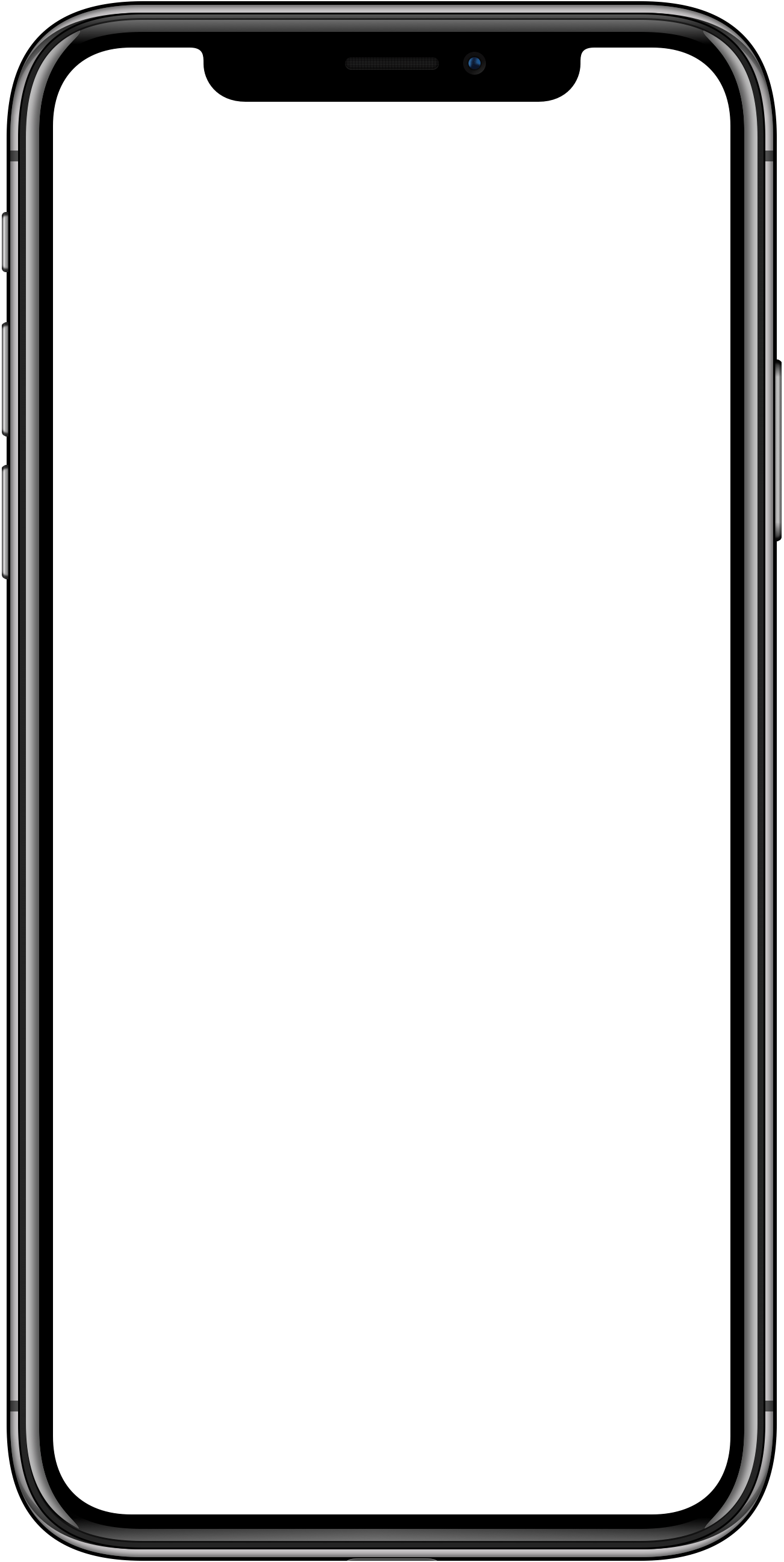 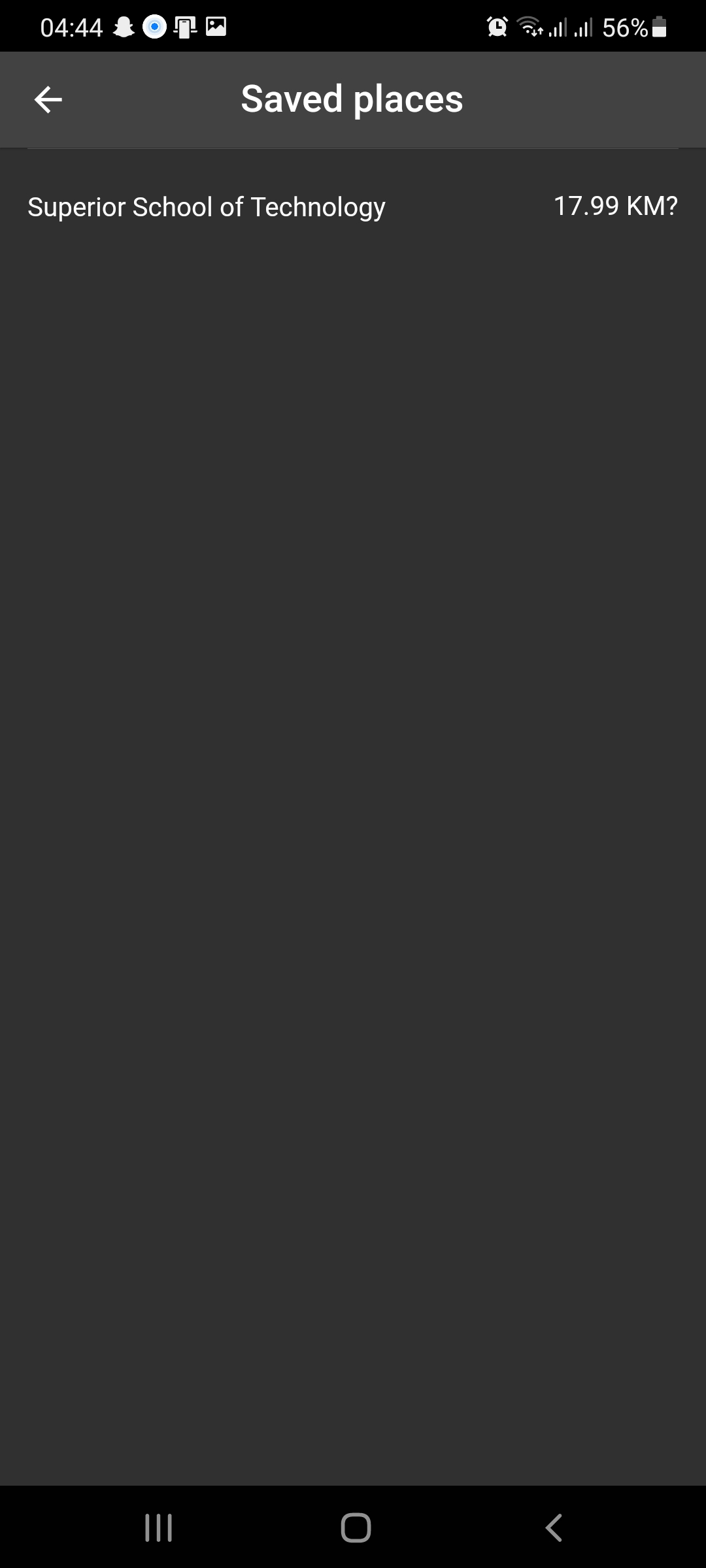 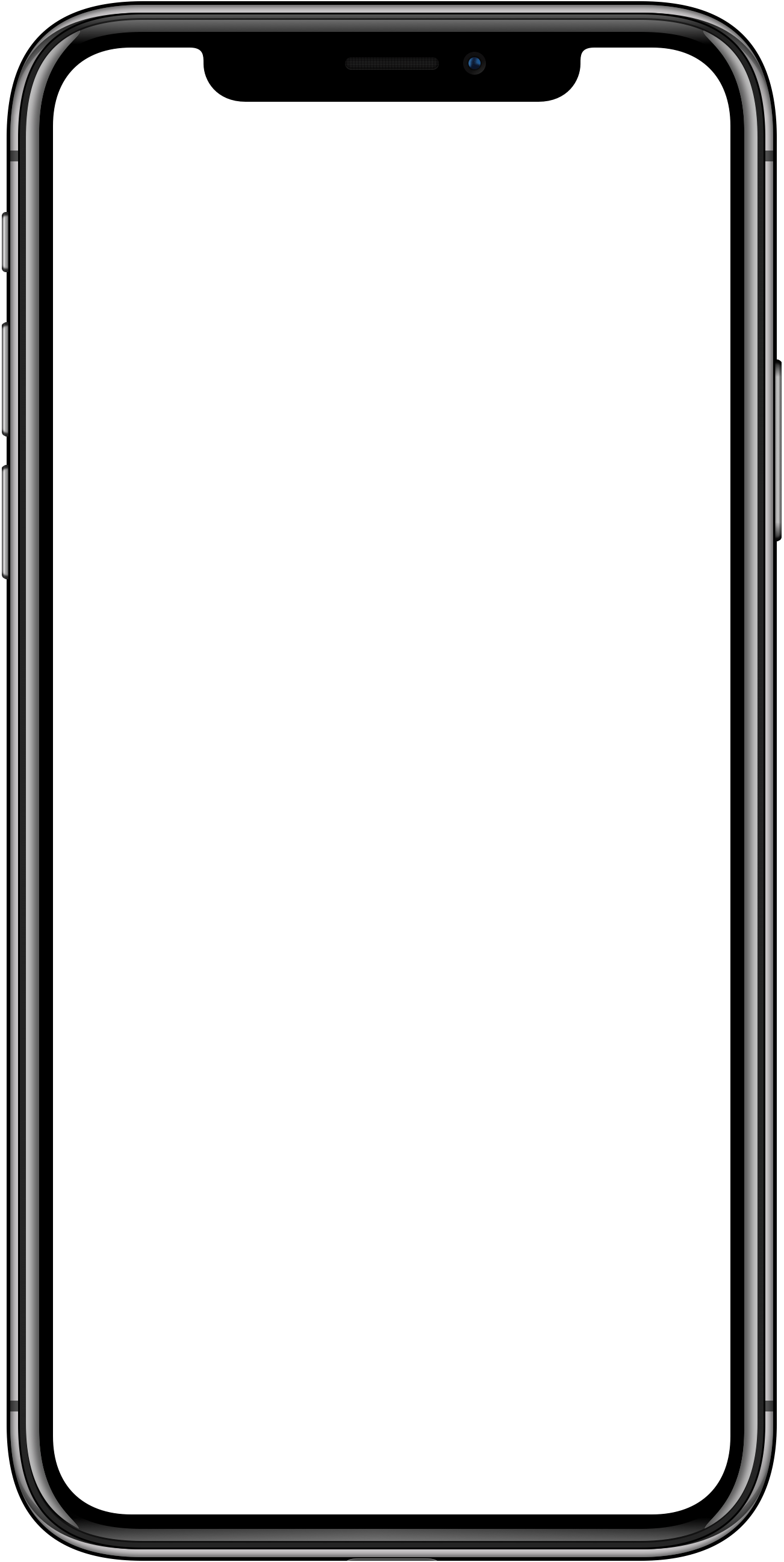 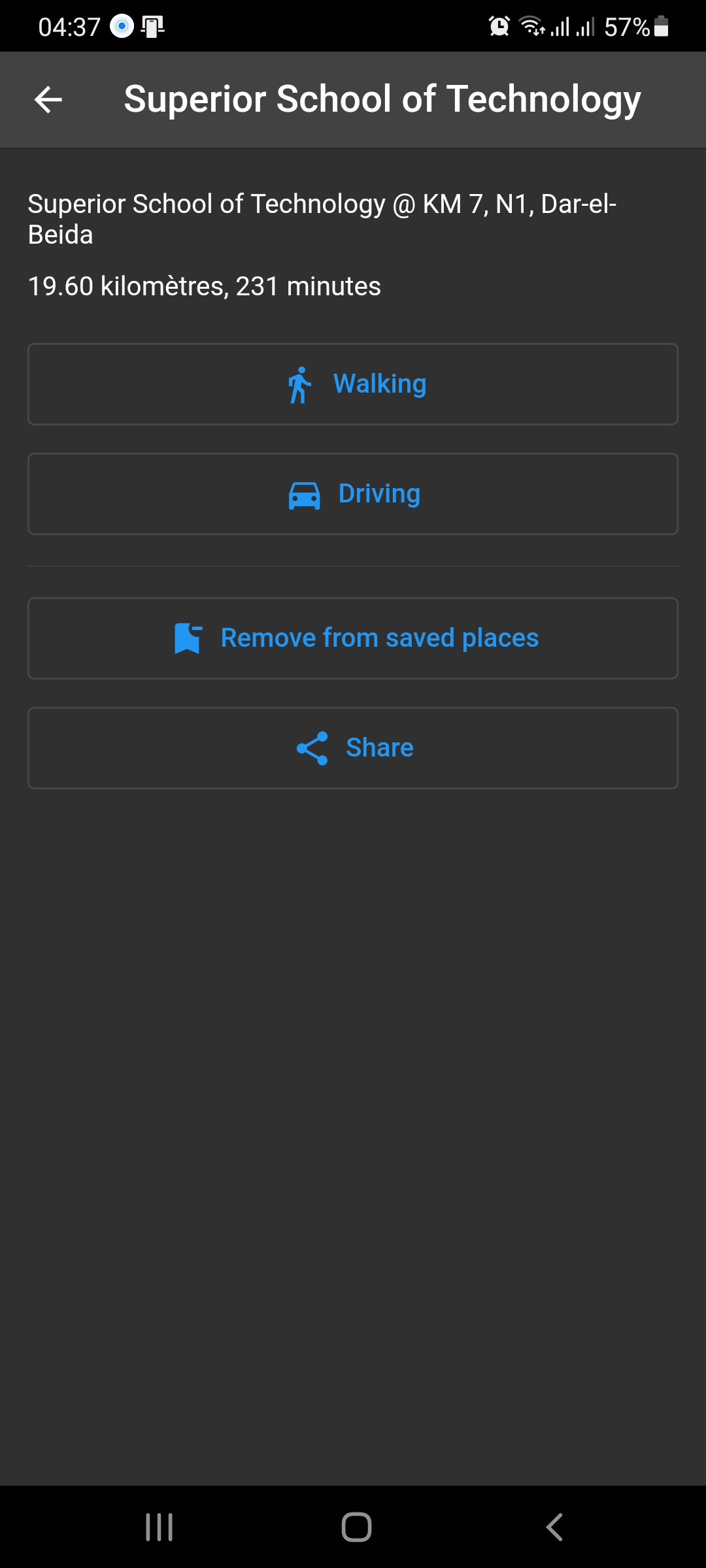 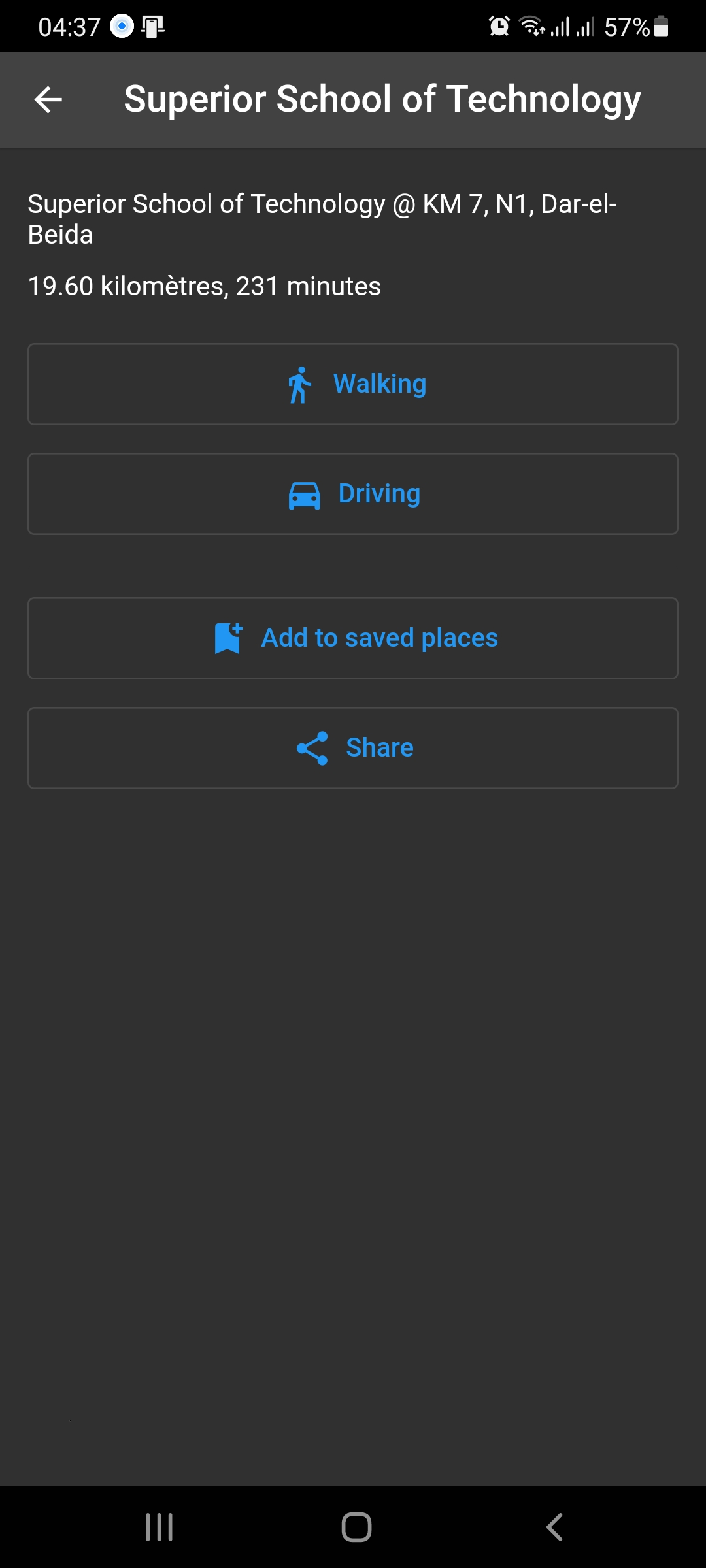 Add/Remove places from favorites list
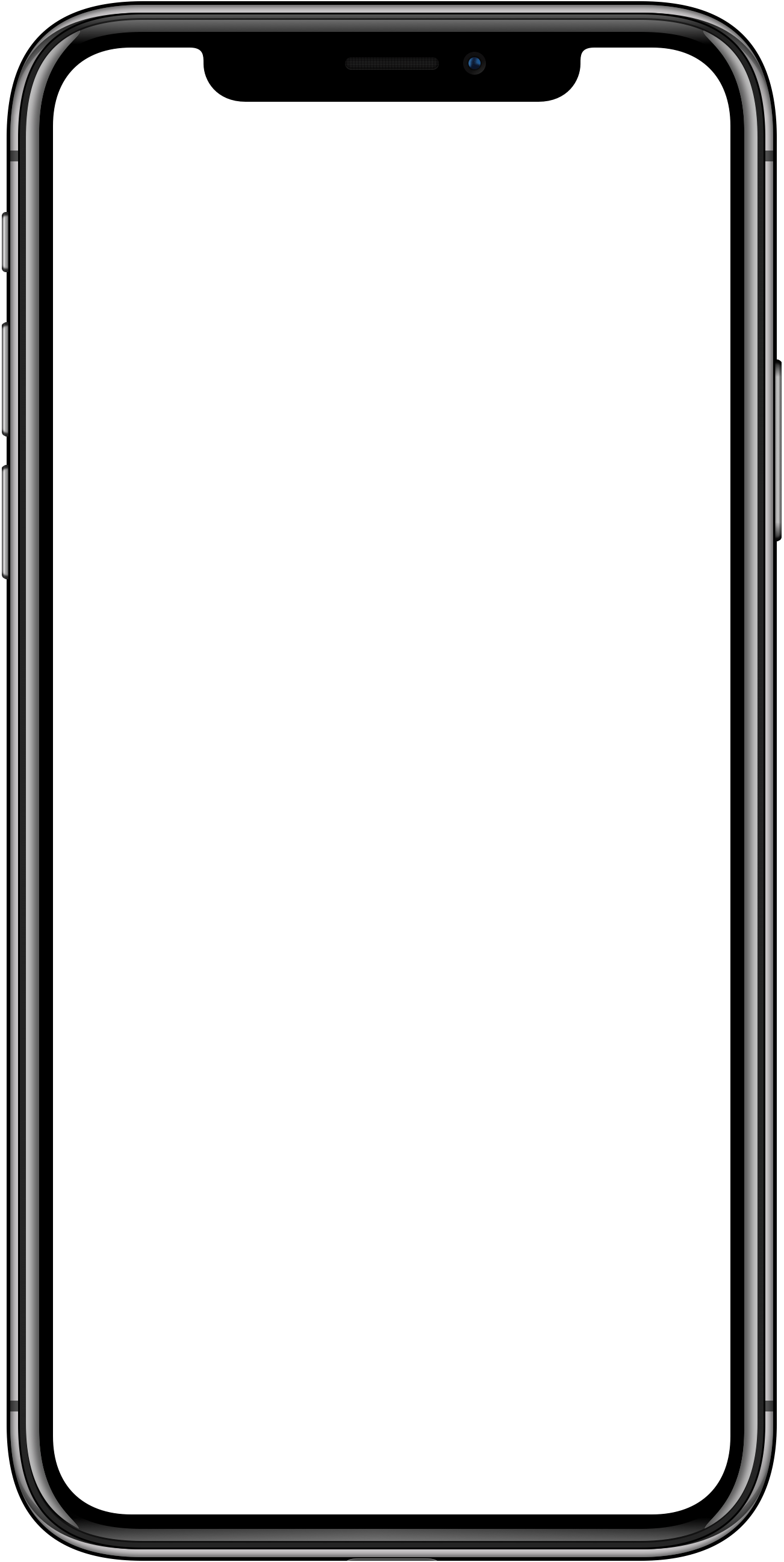 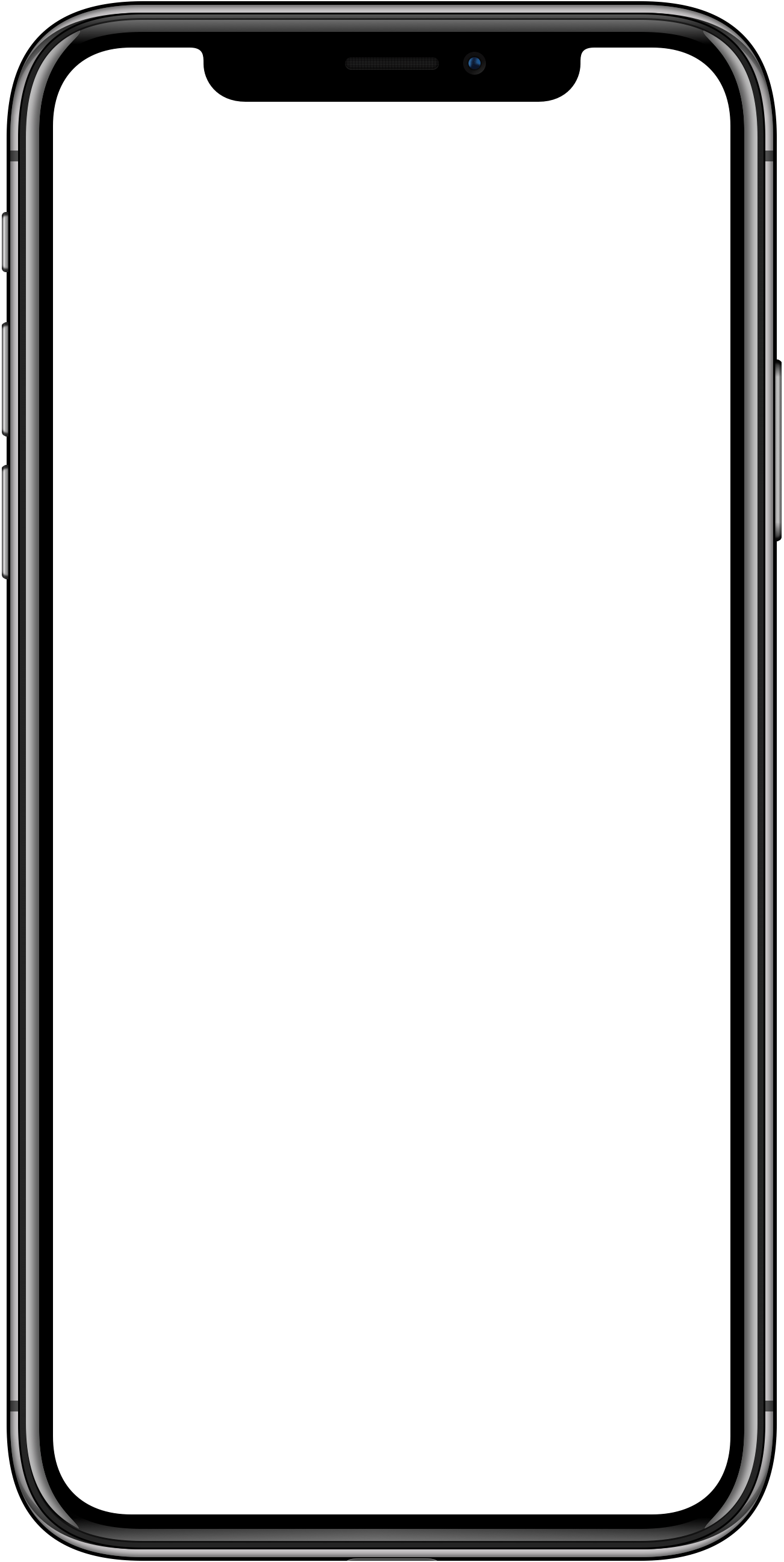 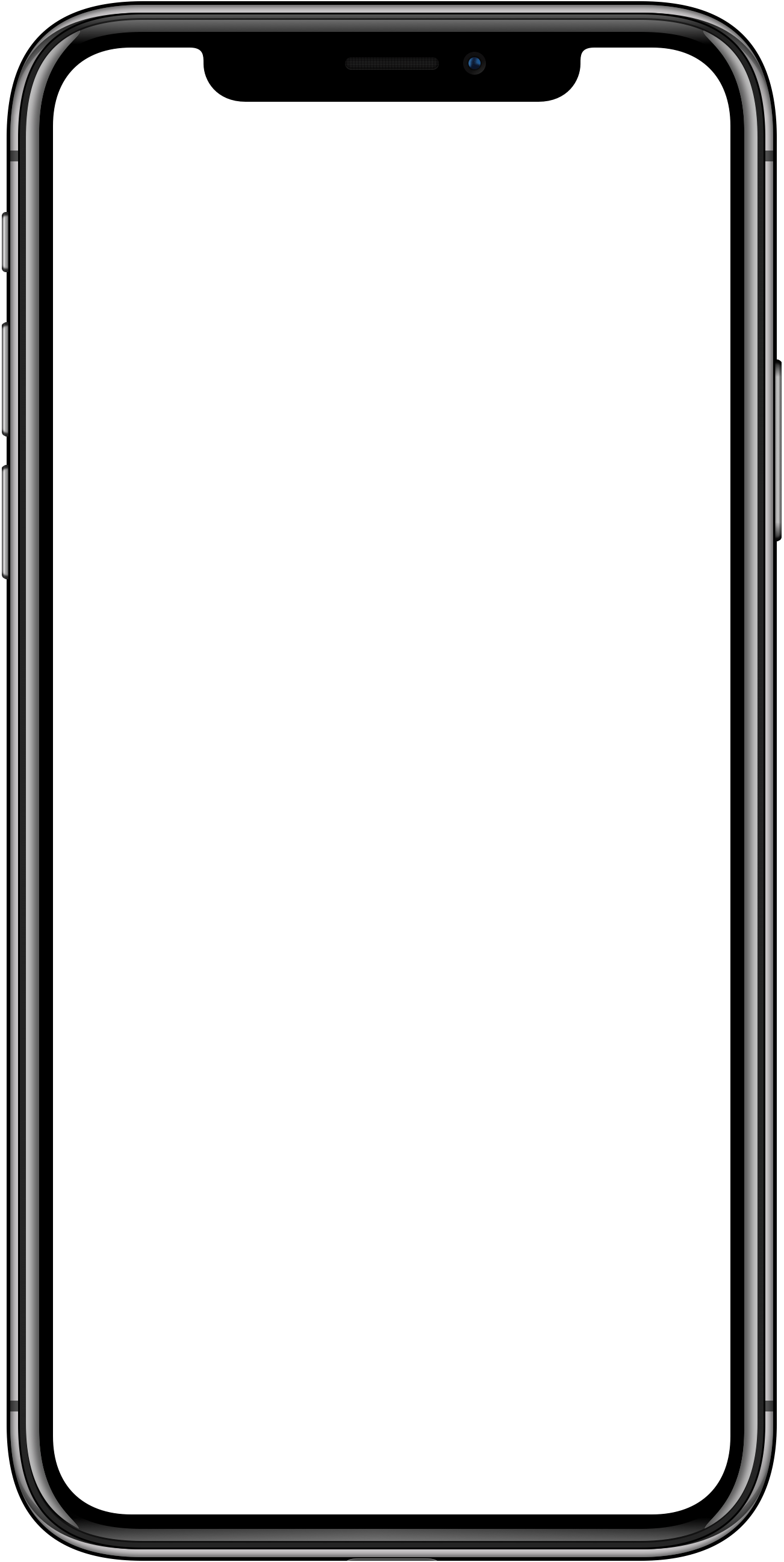 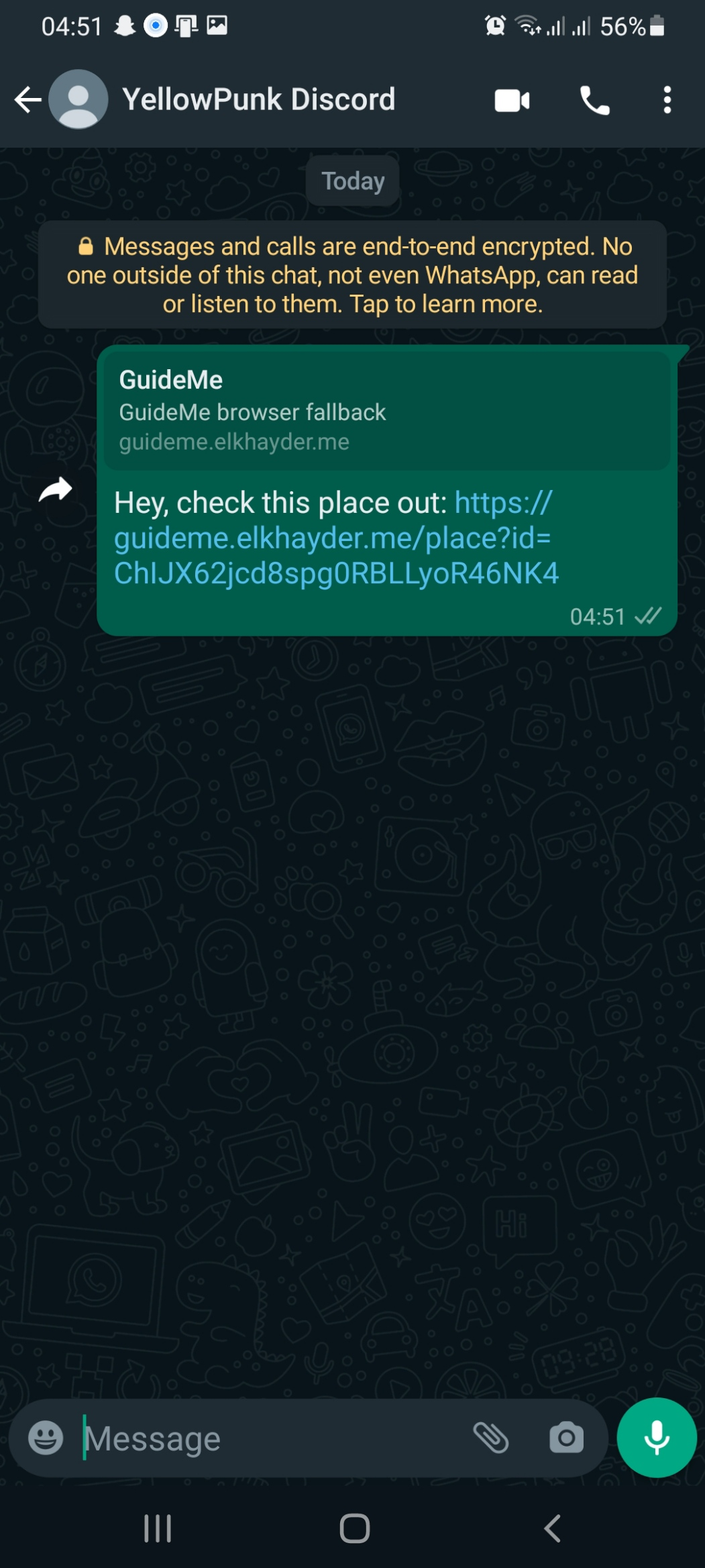 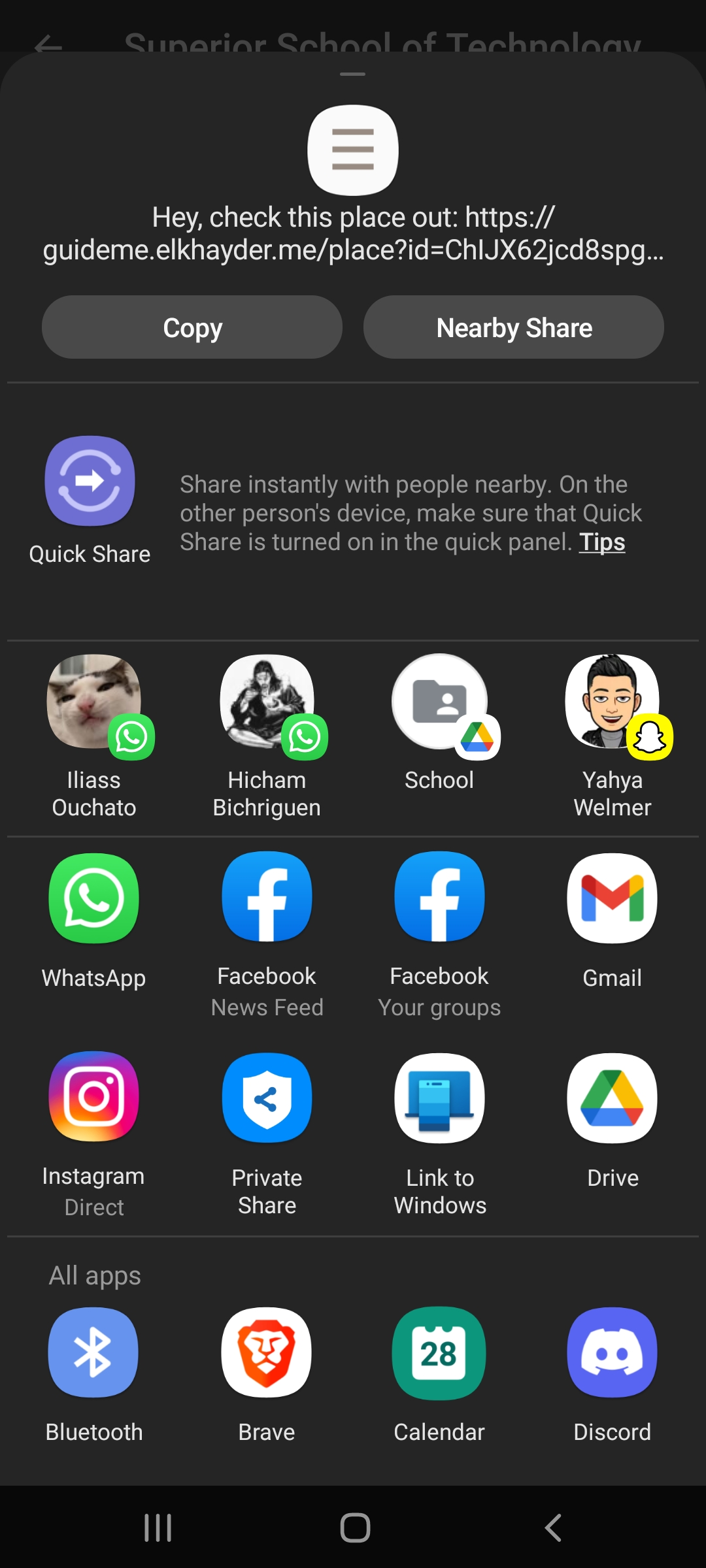 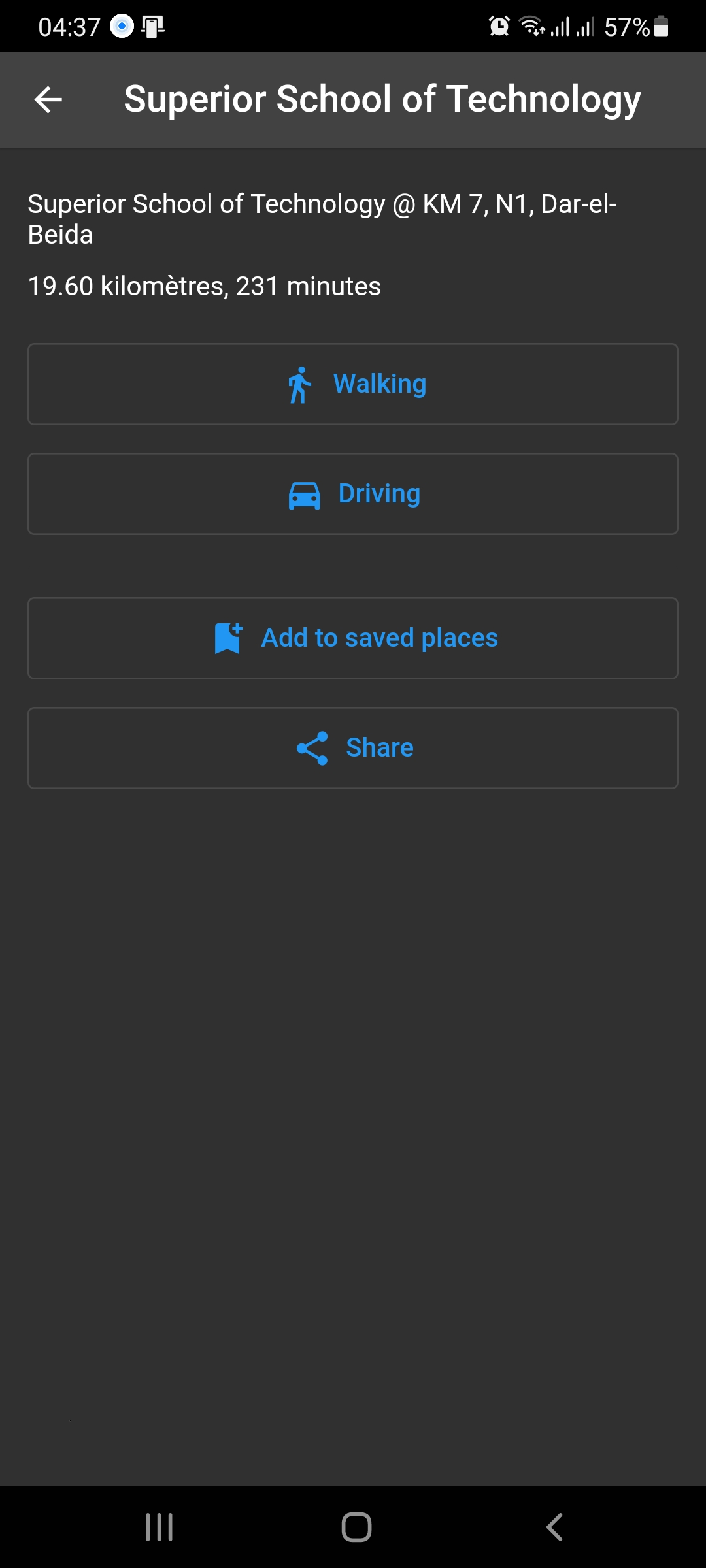 The message contains a link to access the shared place information
In case the link was opened on a phone where the GuideMe application is installed, the information for the shared placed will be shown on the app.

On the other hand, if the link was accessed on a phone that does not have the GuideMe app installed, or opened on a computer, the information will be shown by our website.
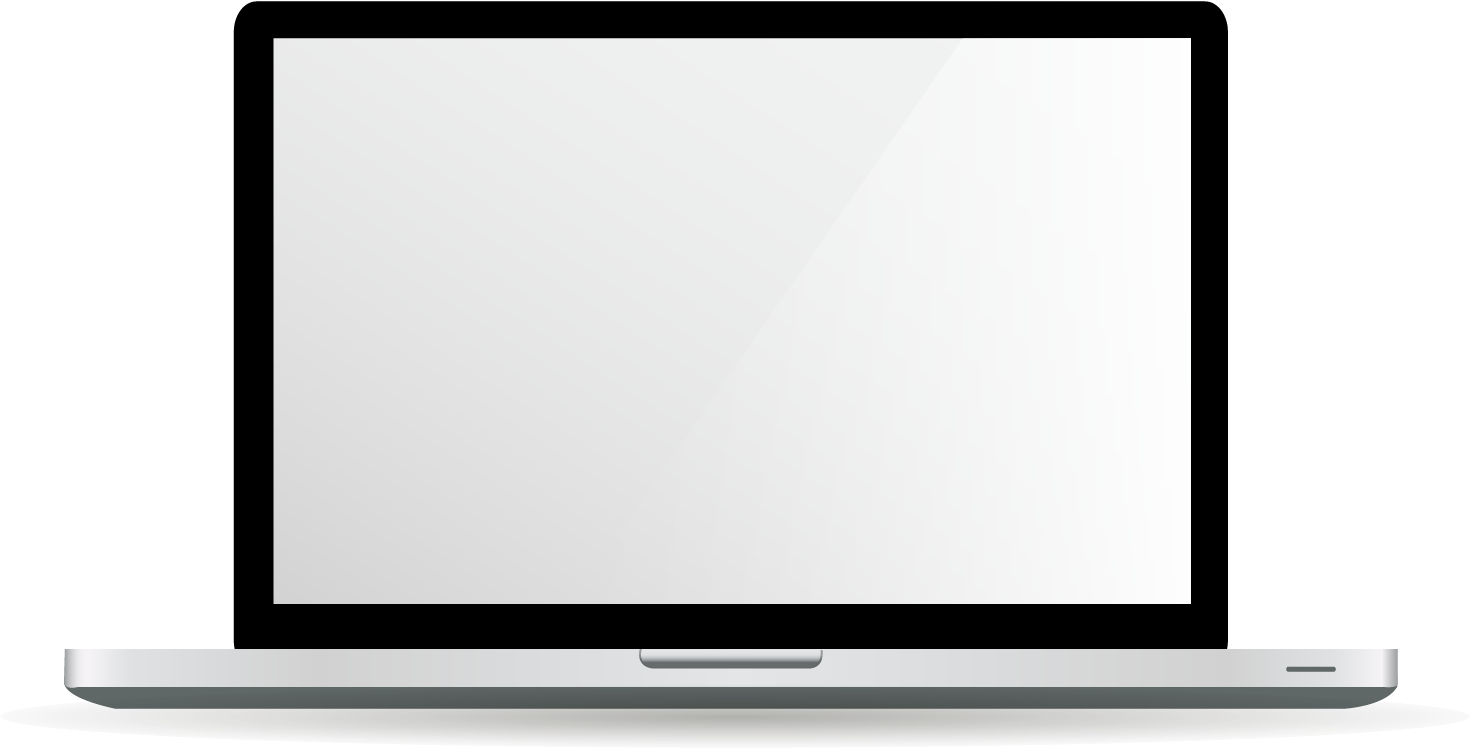 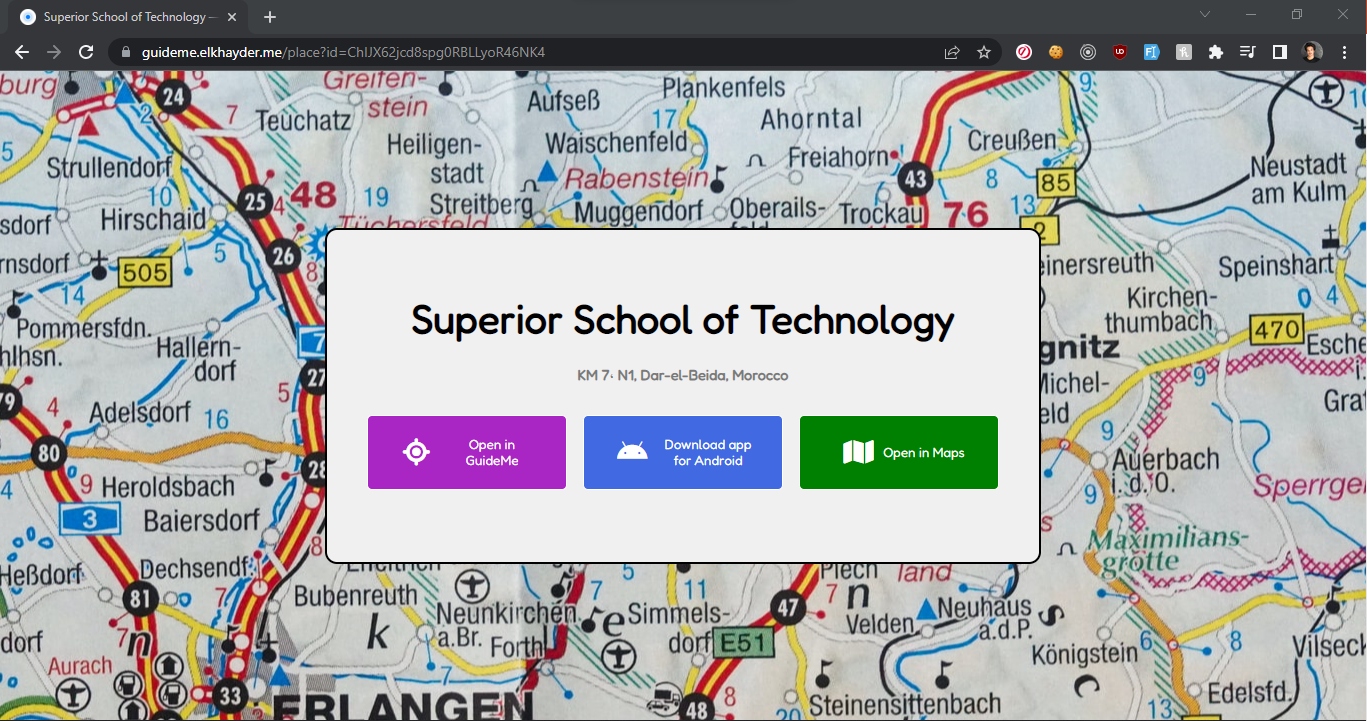 4. Find your phone using your cane & vice-versa
In case of cane loss, you can use your phone to play a ringtone on the cane, and vise-versa.
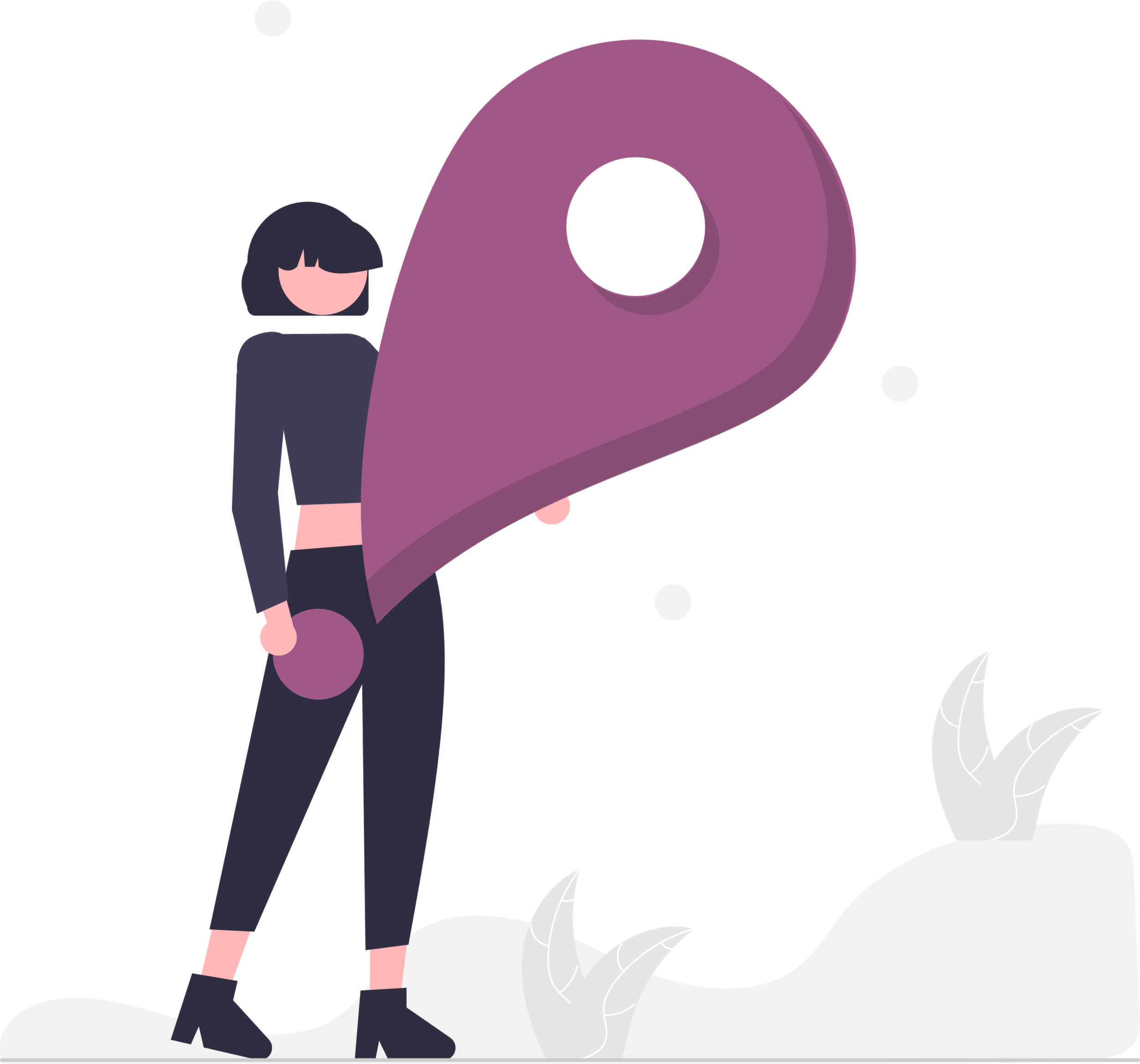 5. Share you current location easily
You can send a SMS message containing your current location to a predefined list of contacts .
You can customize the list and the message from the settings screen
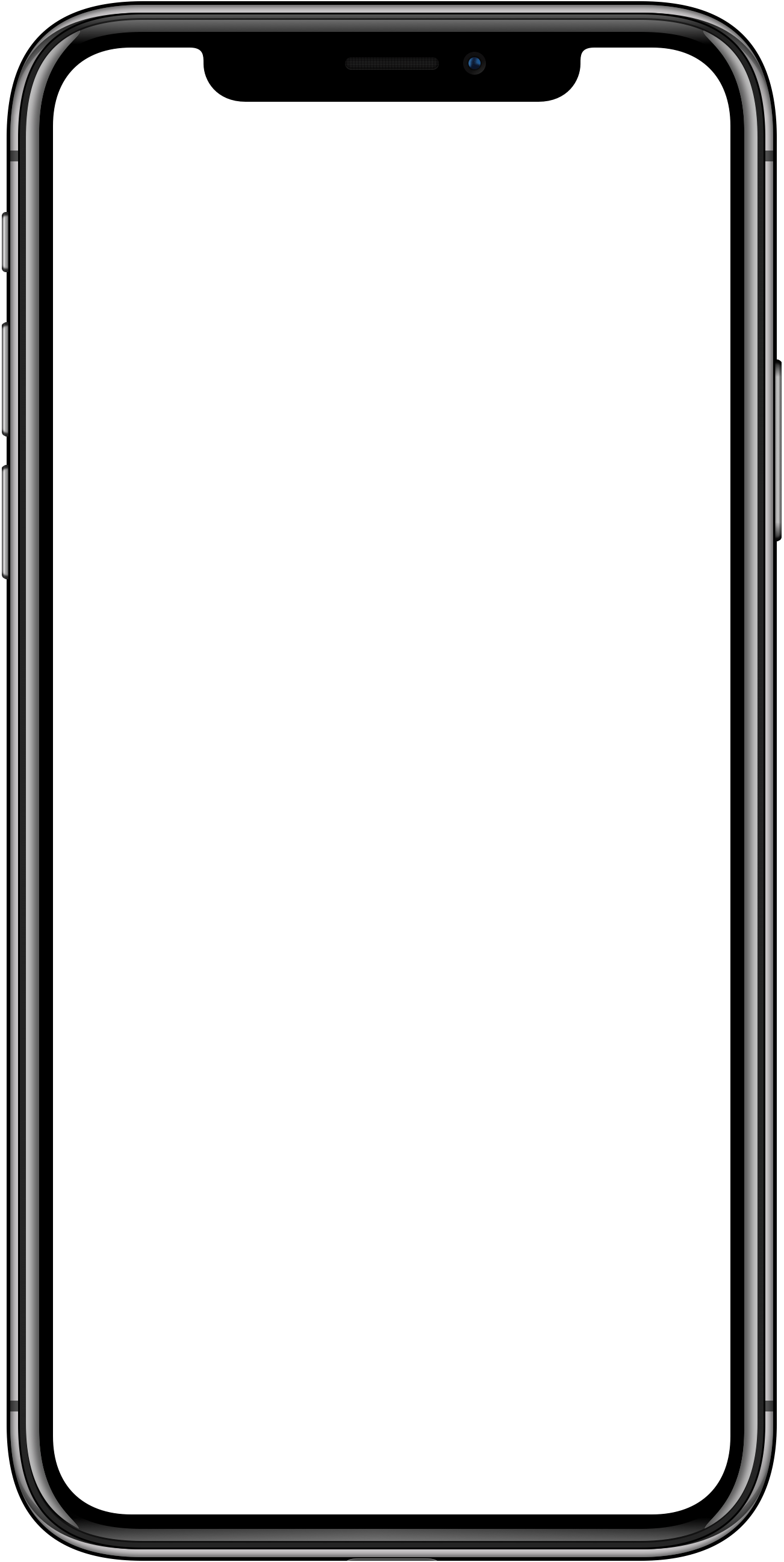 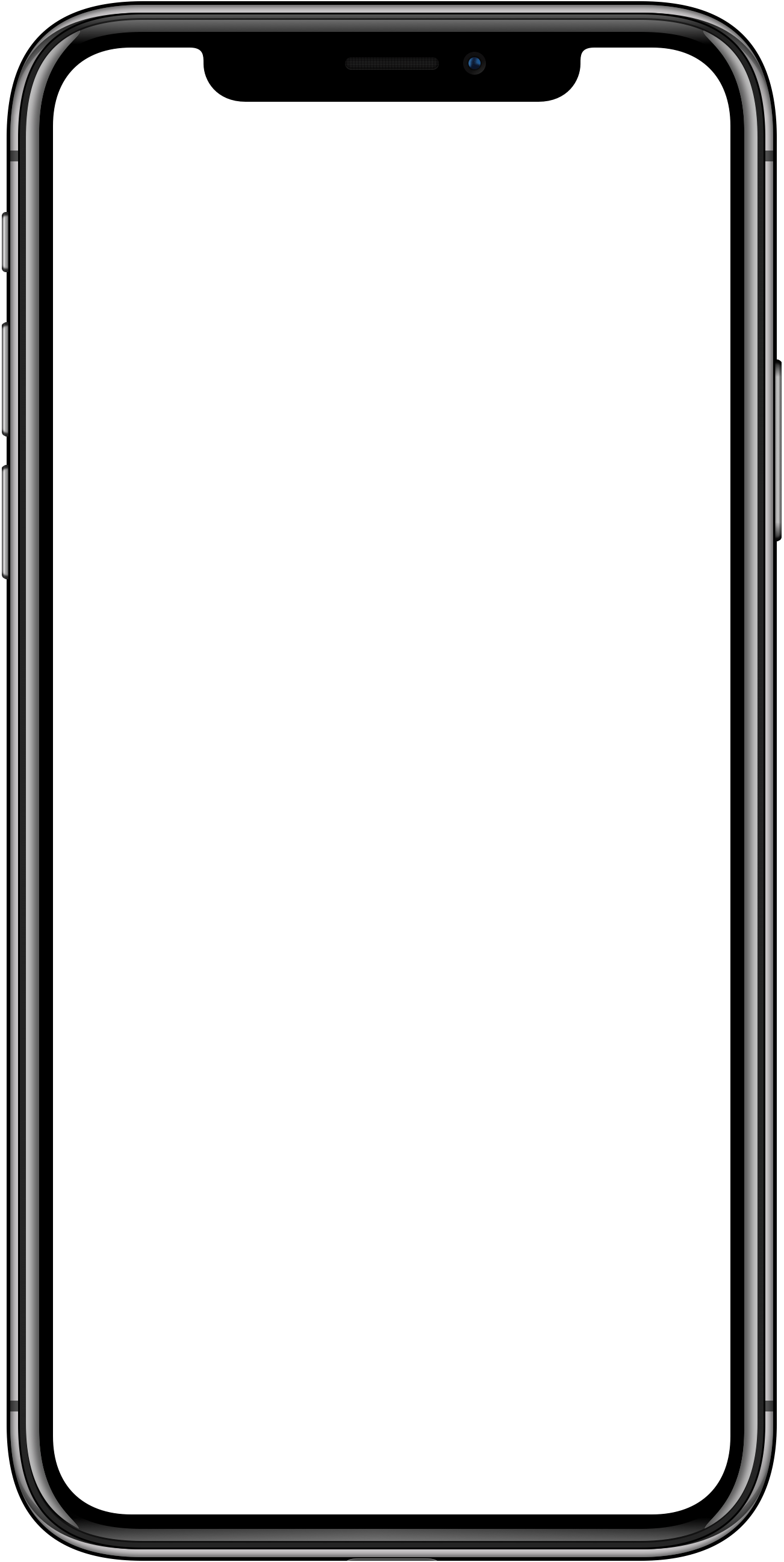 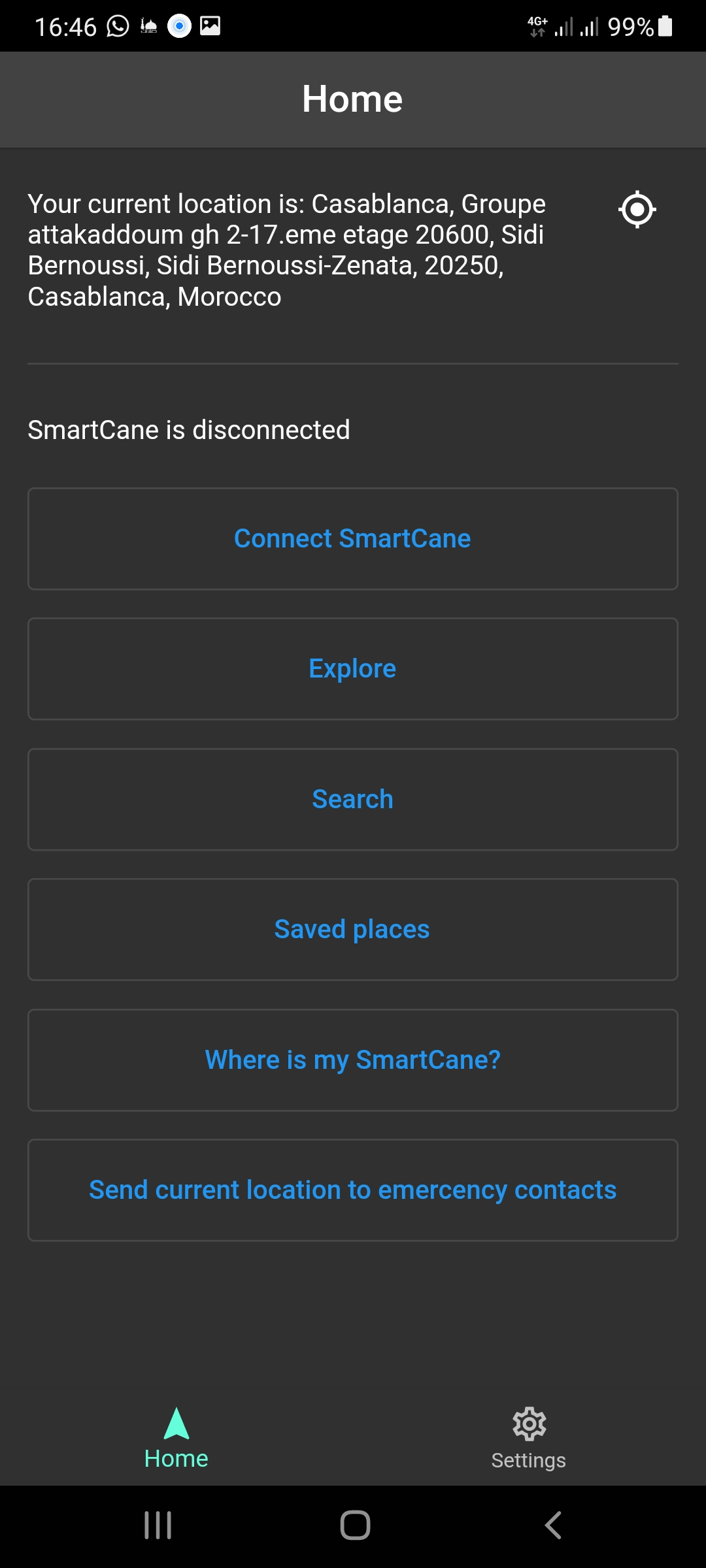 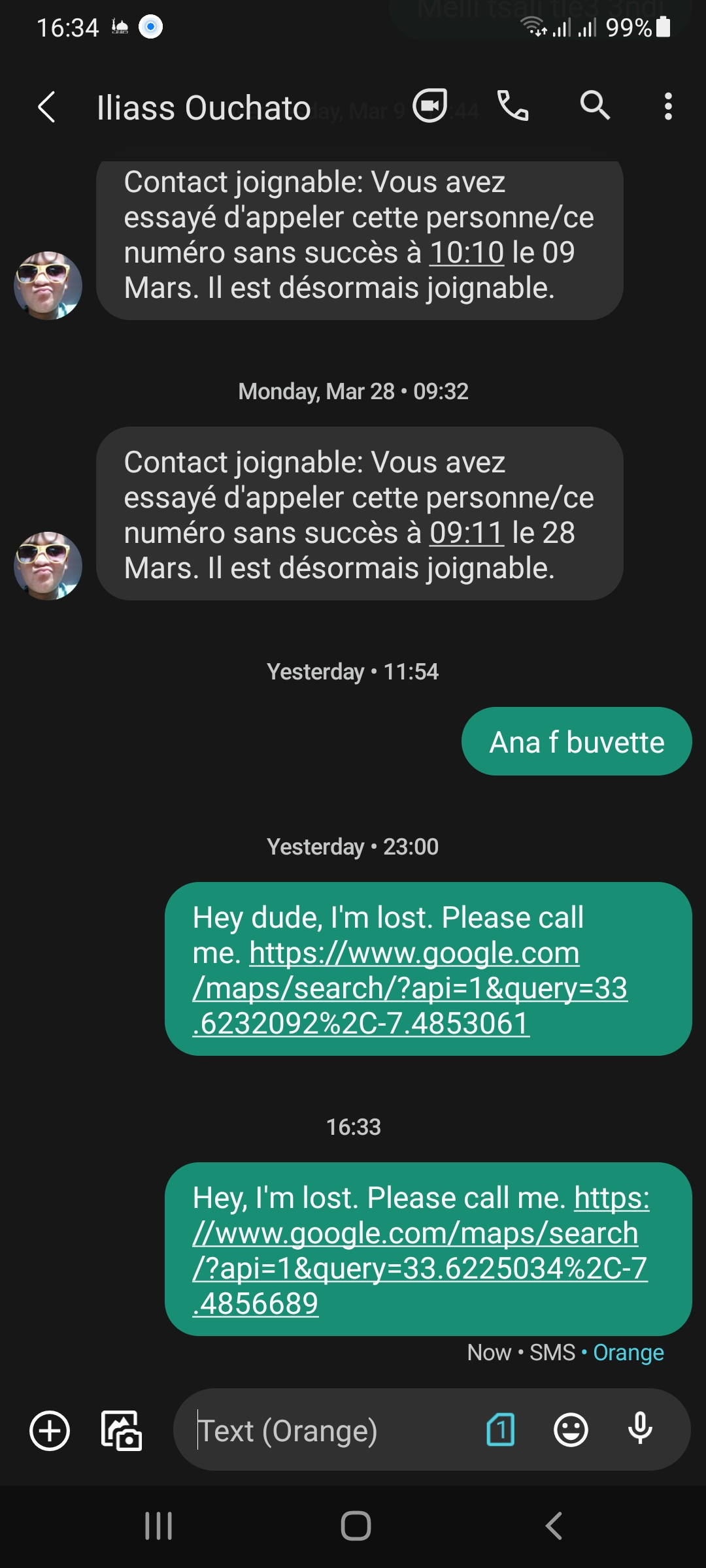 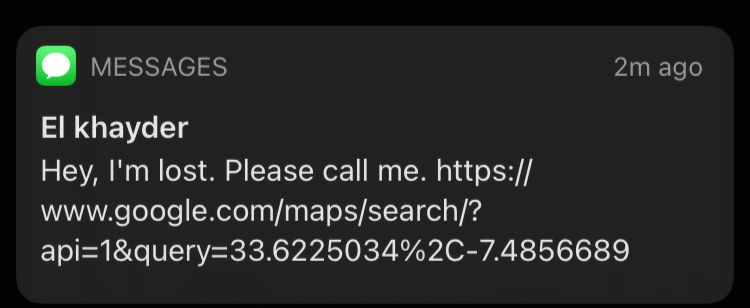 SMS received by Iliass
SOS message can be sent from the mobile application, or from the button on the cane
Thank you for your attention
If you have any question, don’t be shy to ask!